Итоги учебного года 2017-2018
Воспитатель: Задирака Людмила Васильевна
Лето 2017
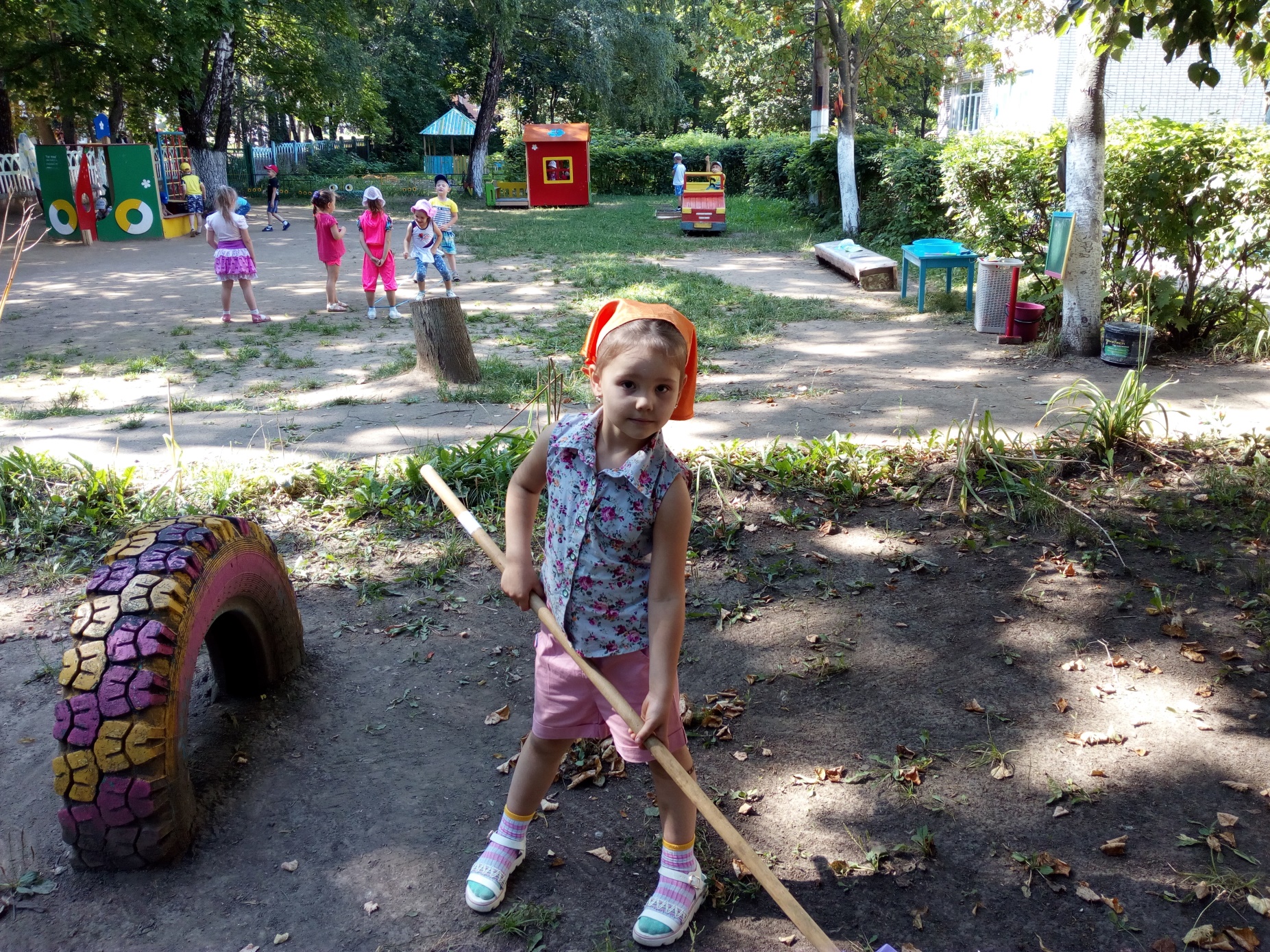 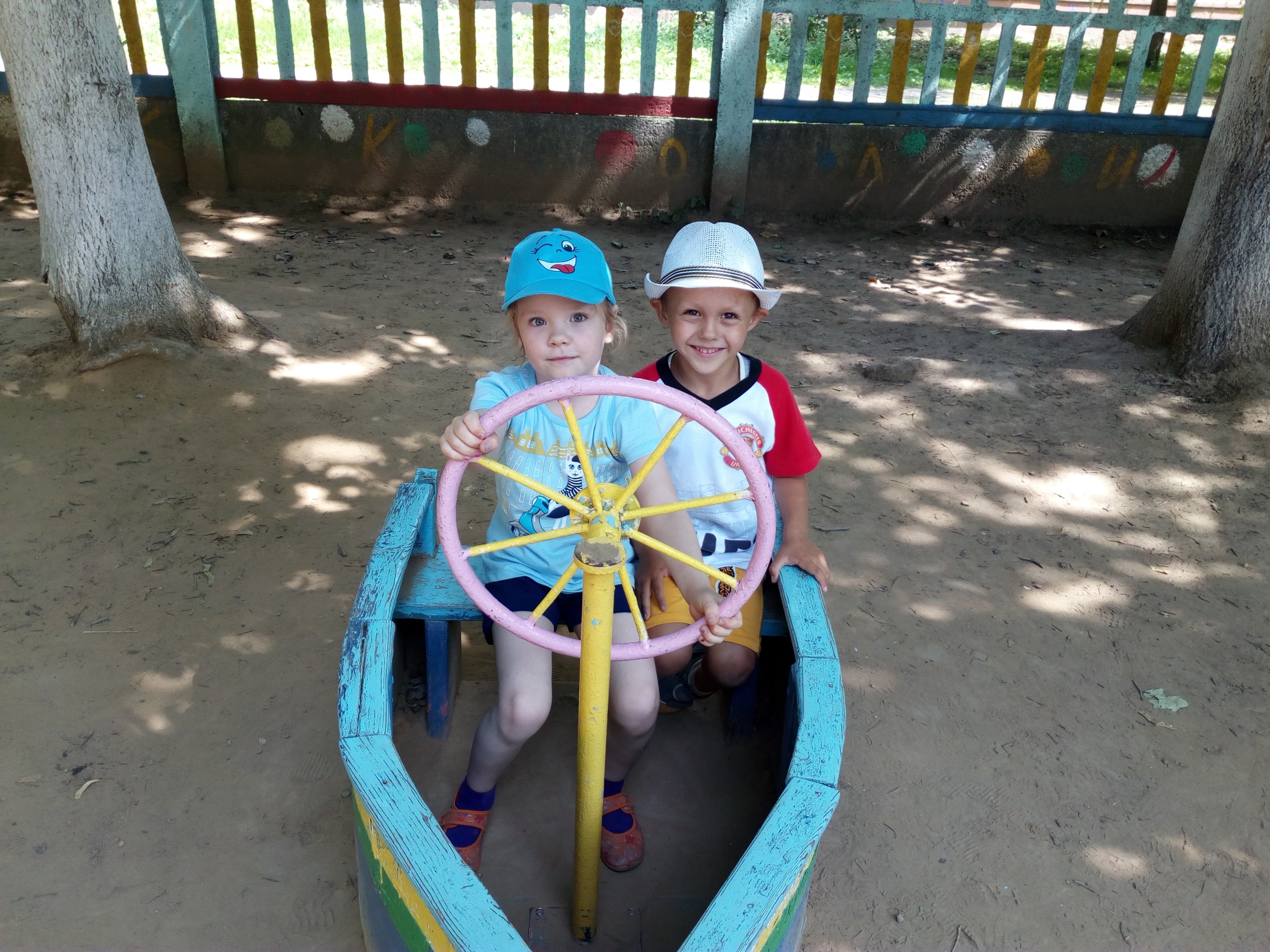 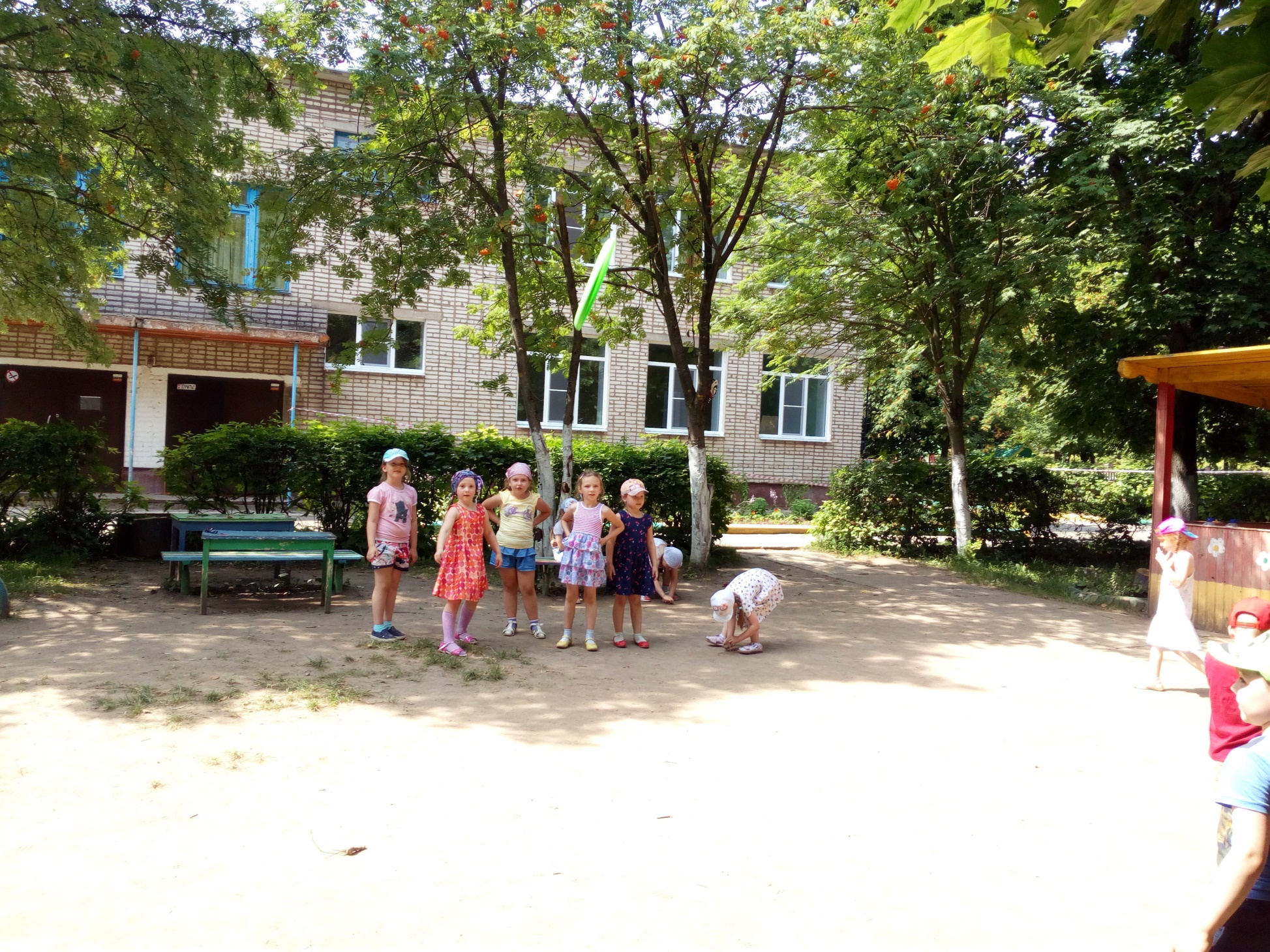 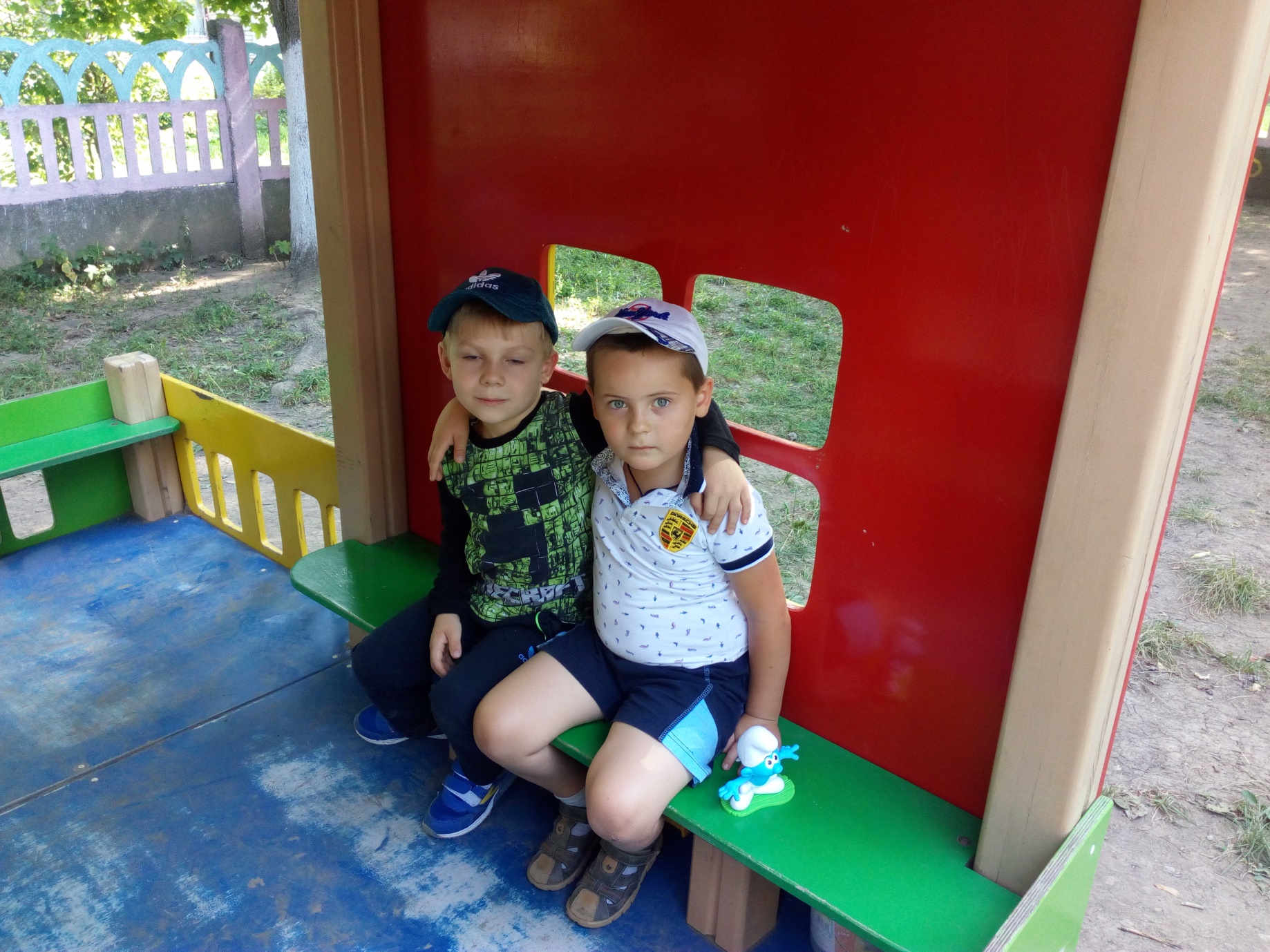 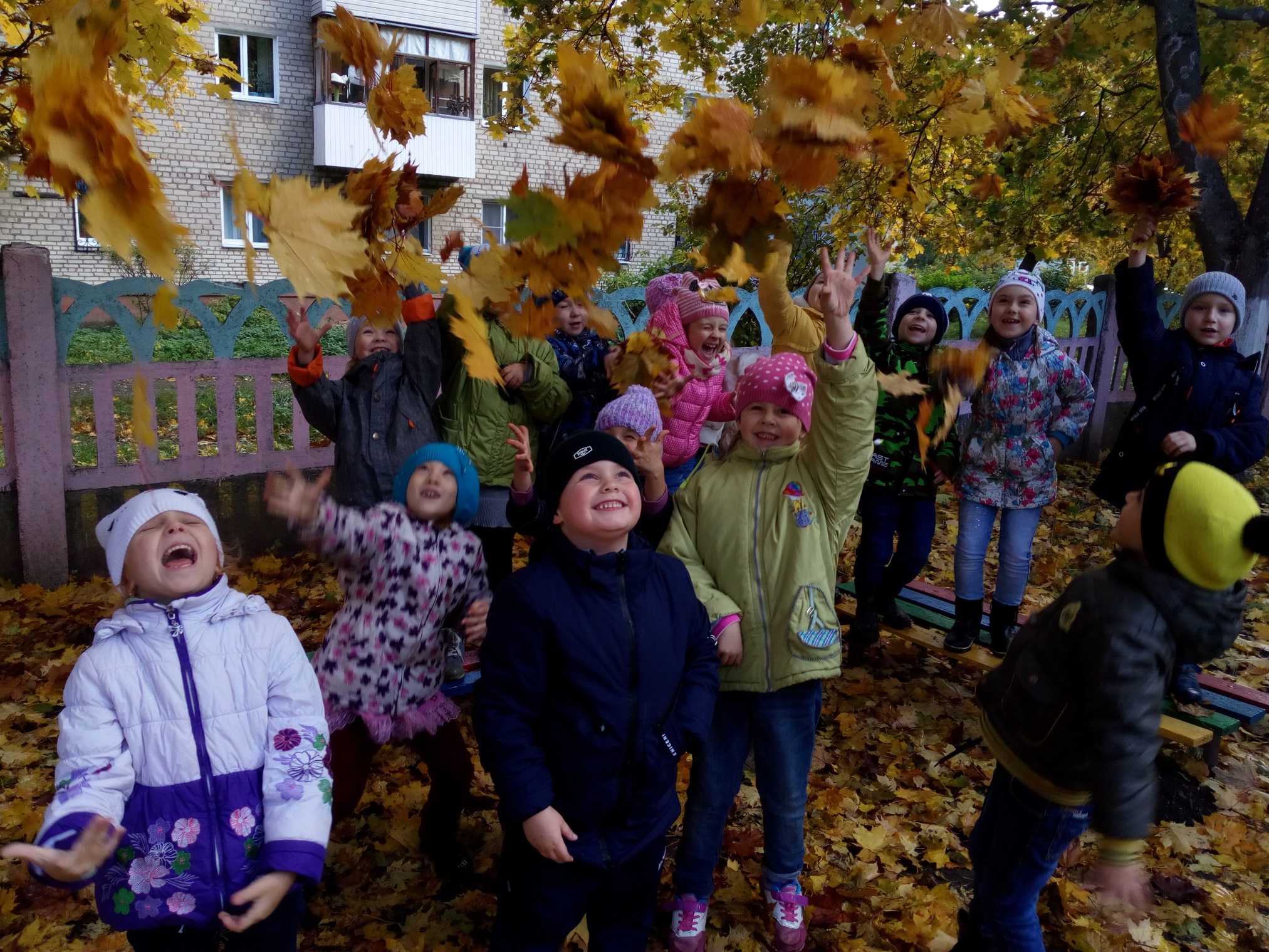 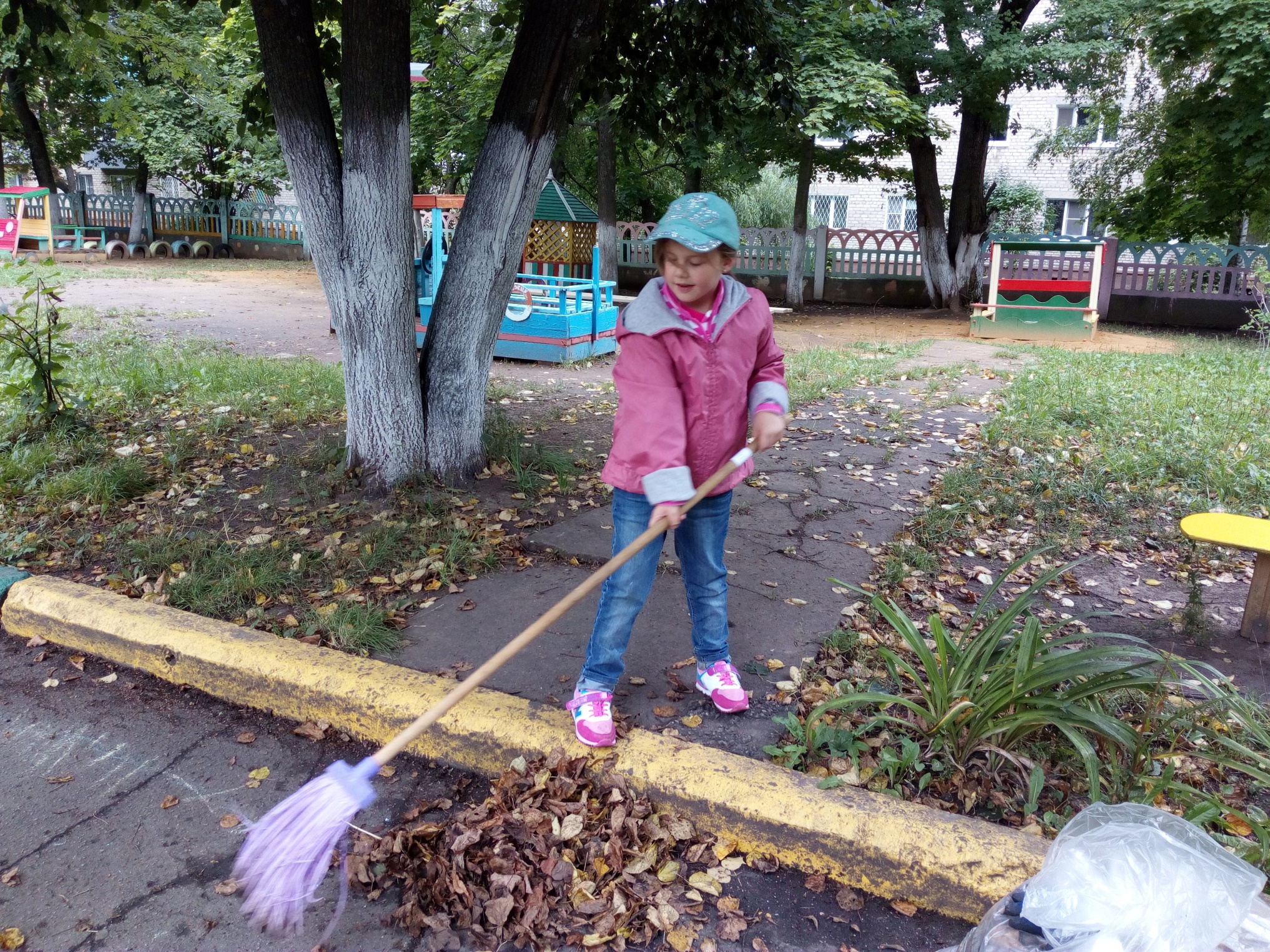 Осень наступила
Посещение библиотеки
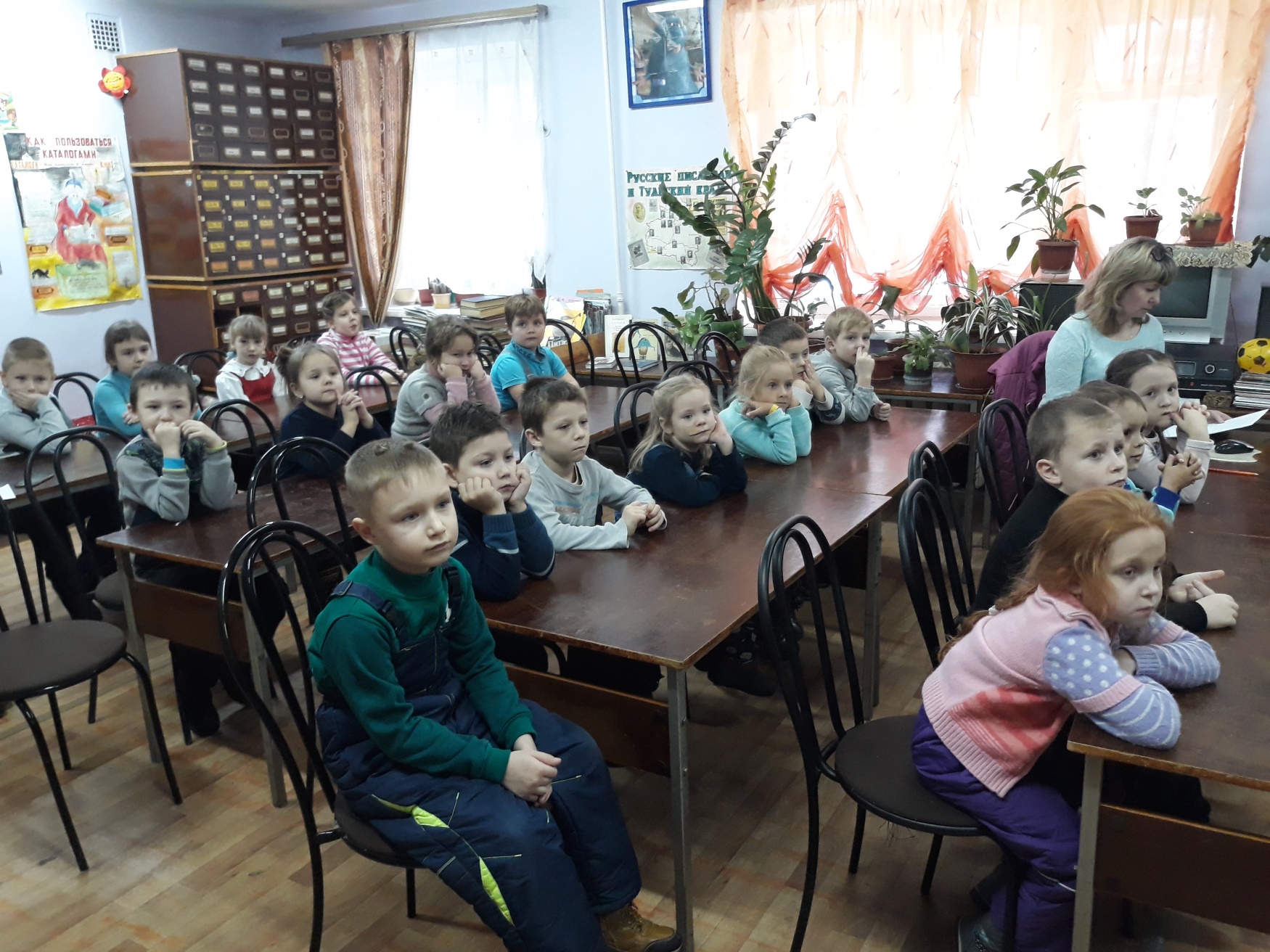 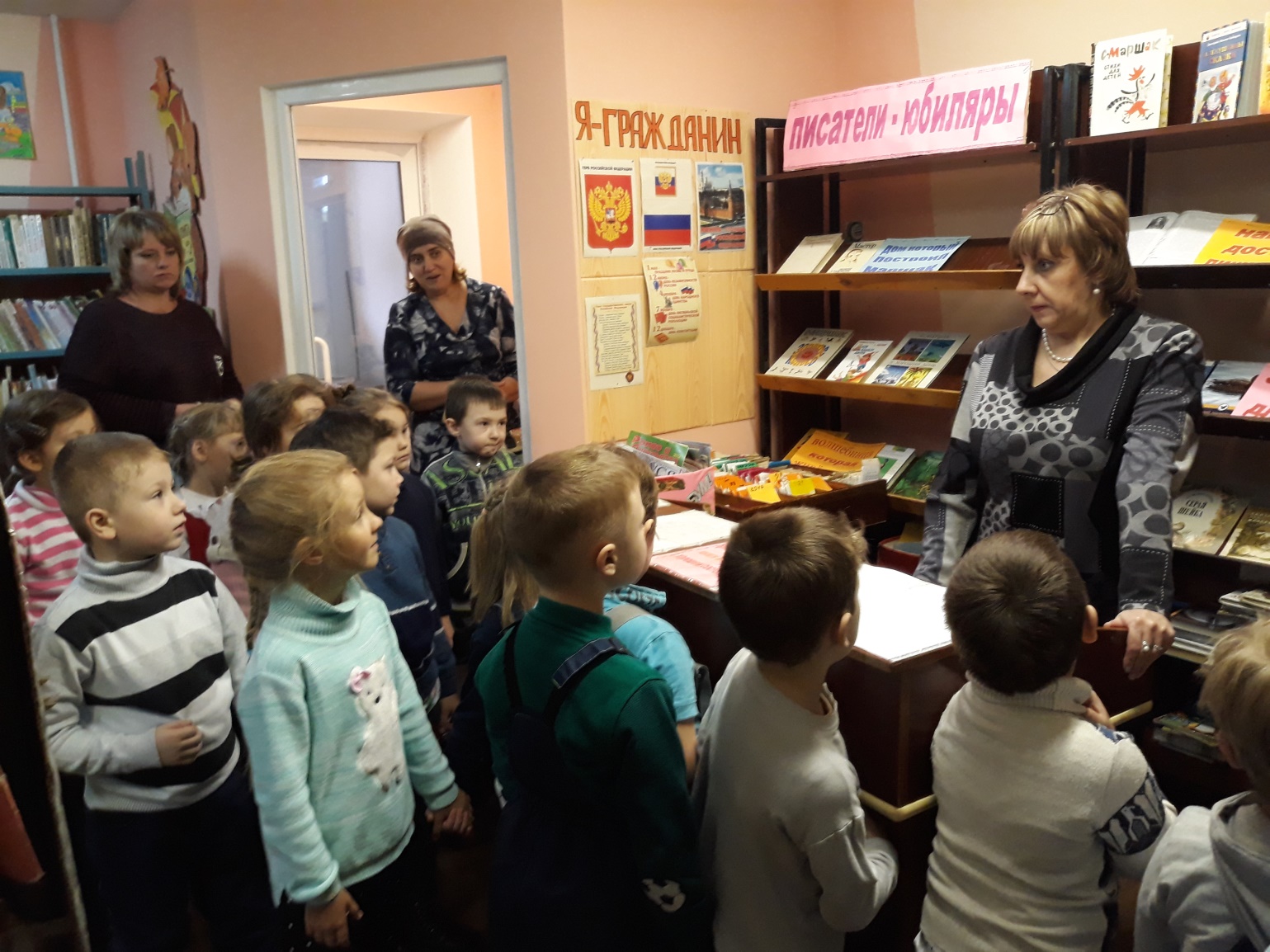 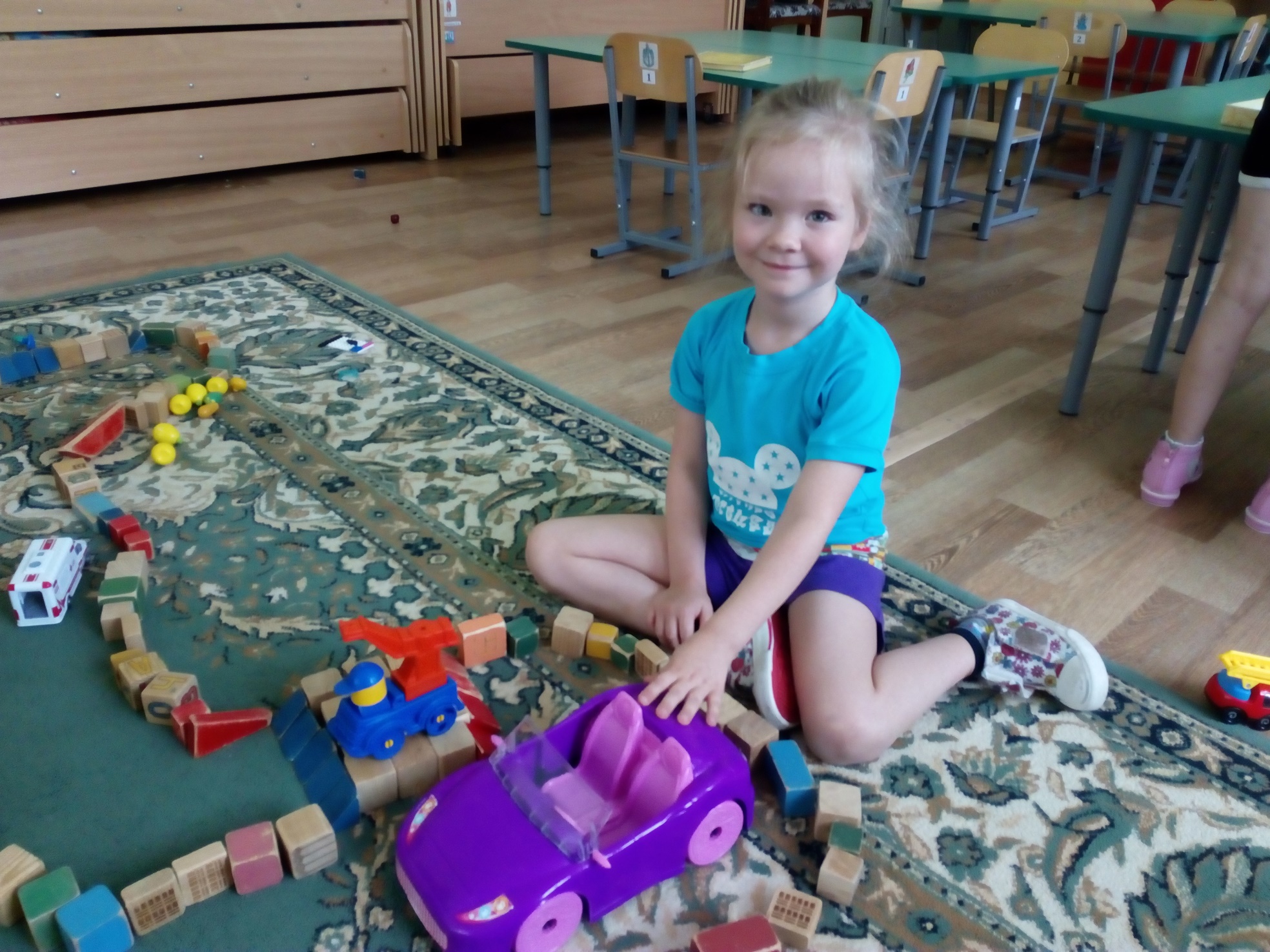 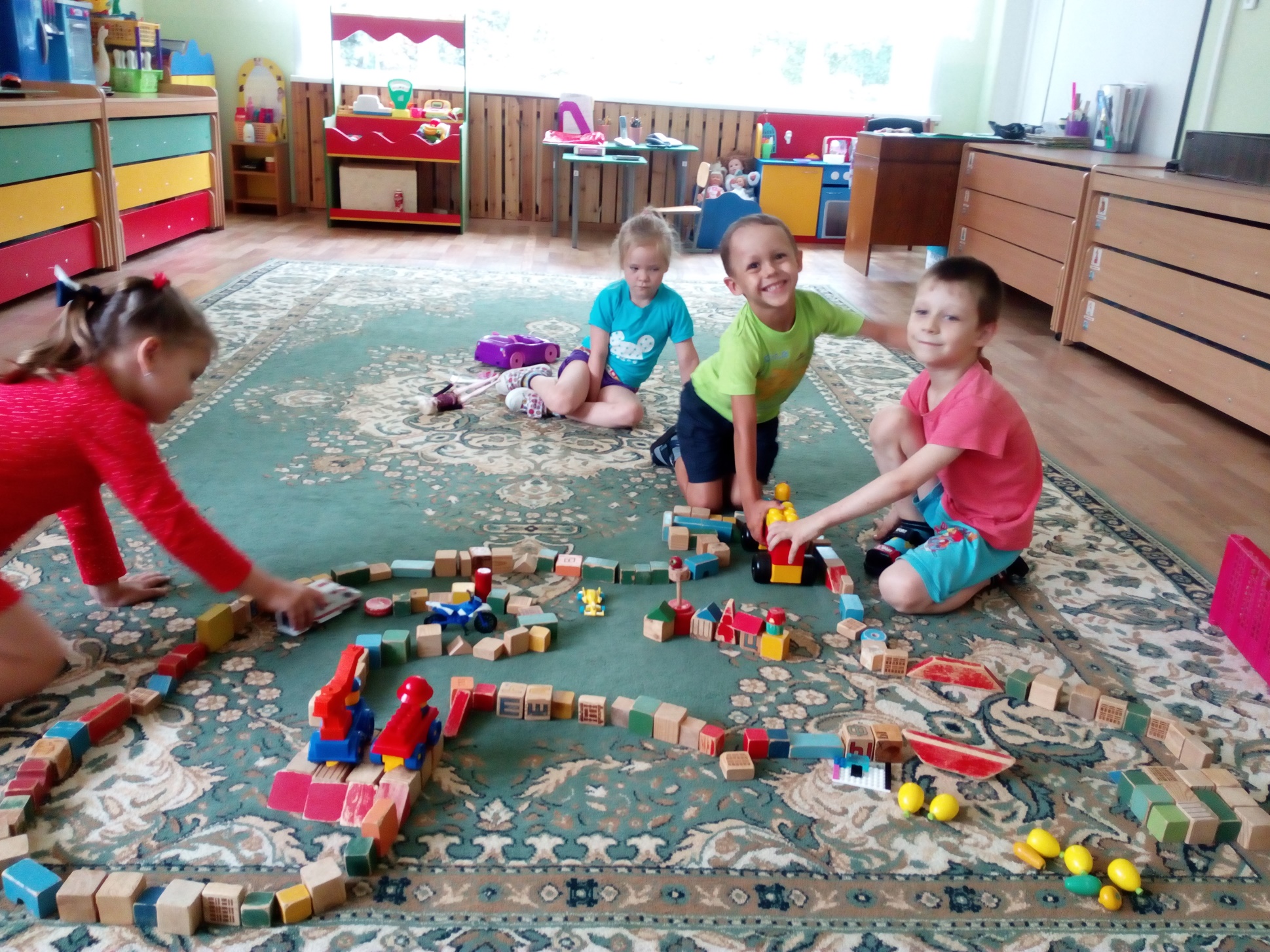 Игры в группе
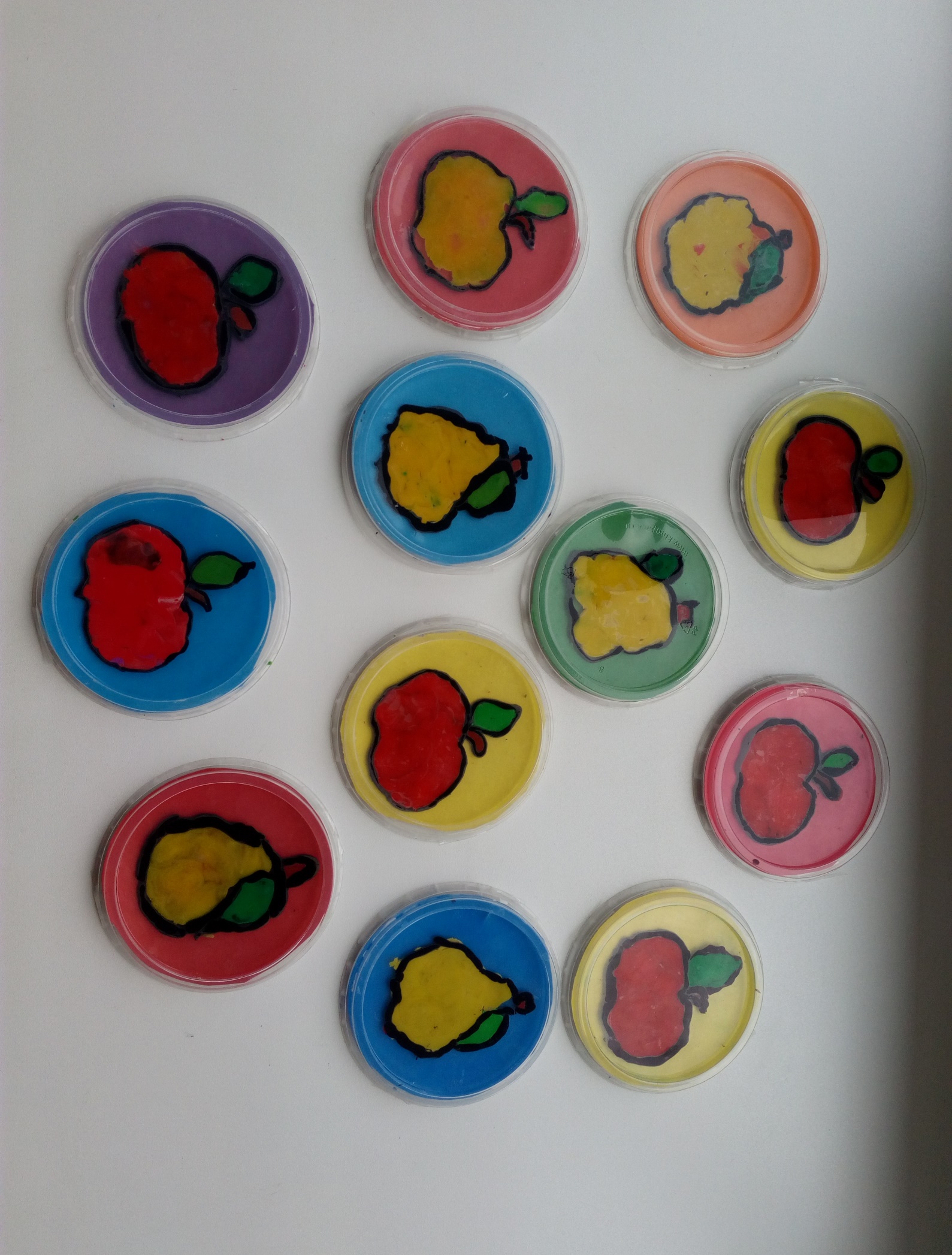 На занятиях
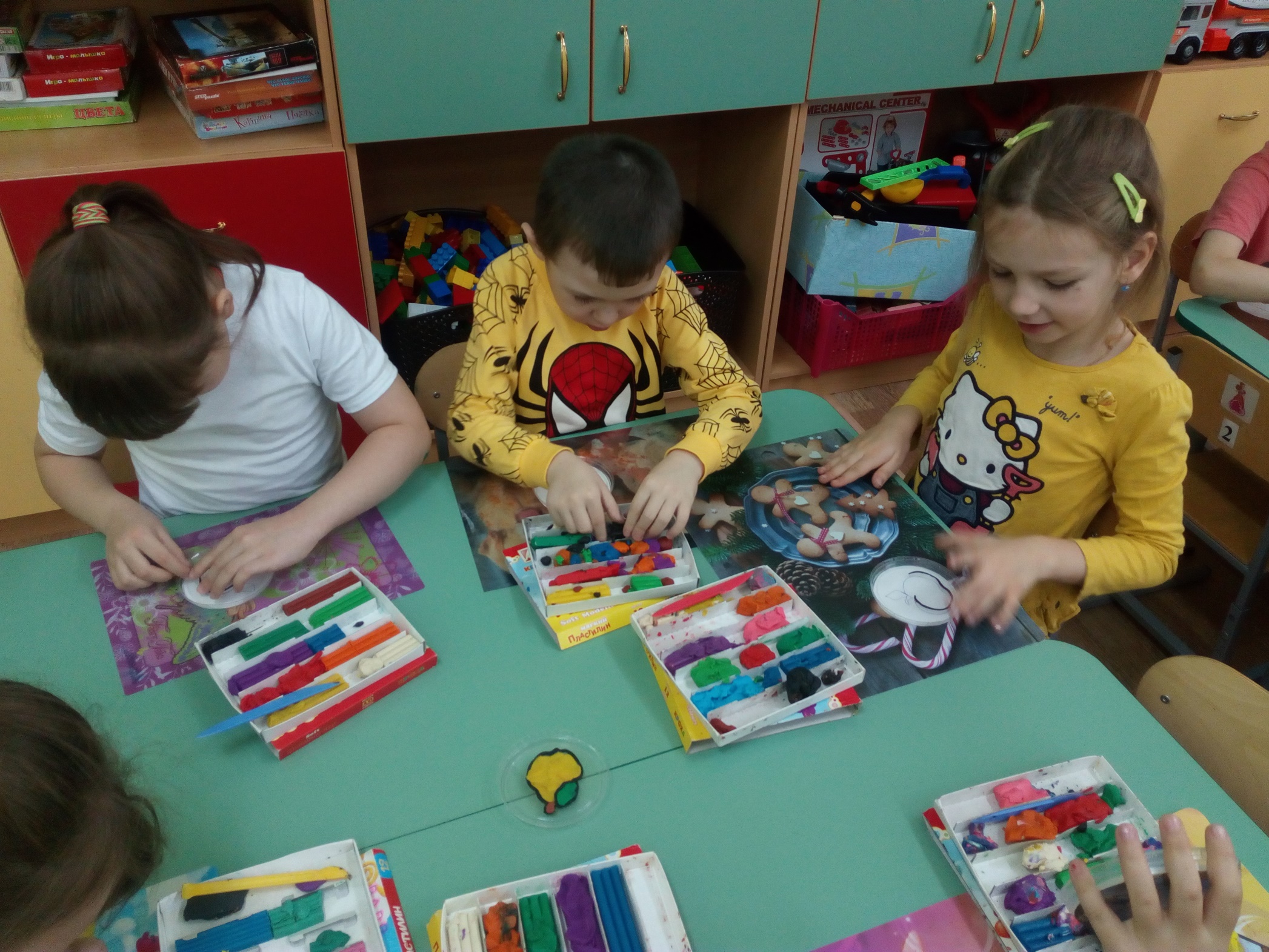 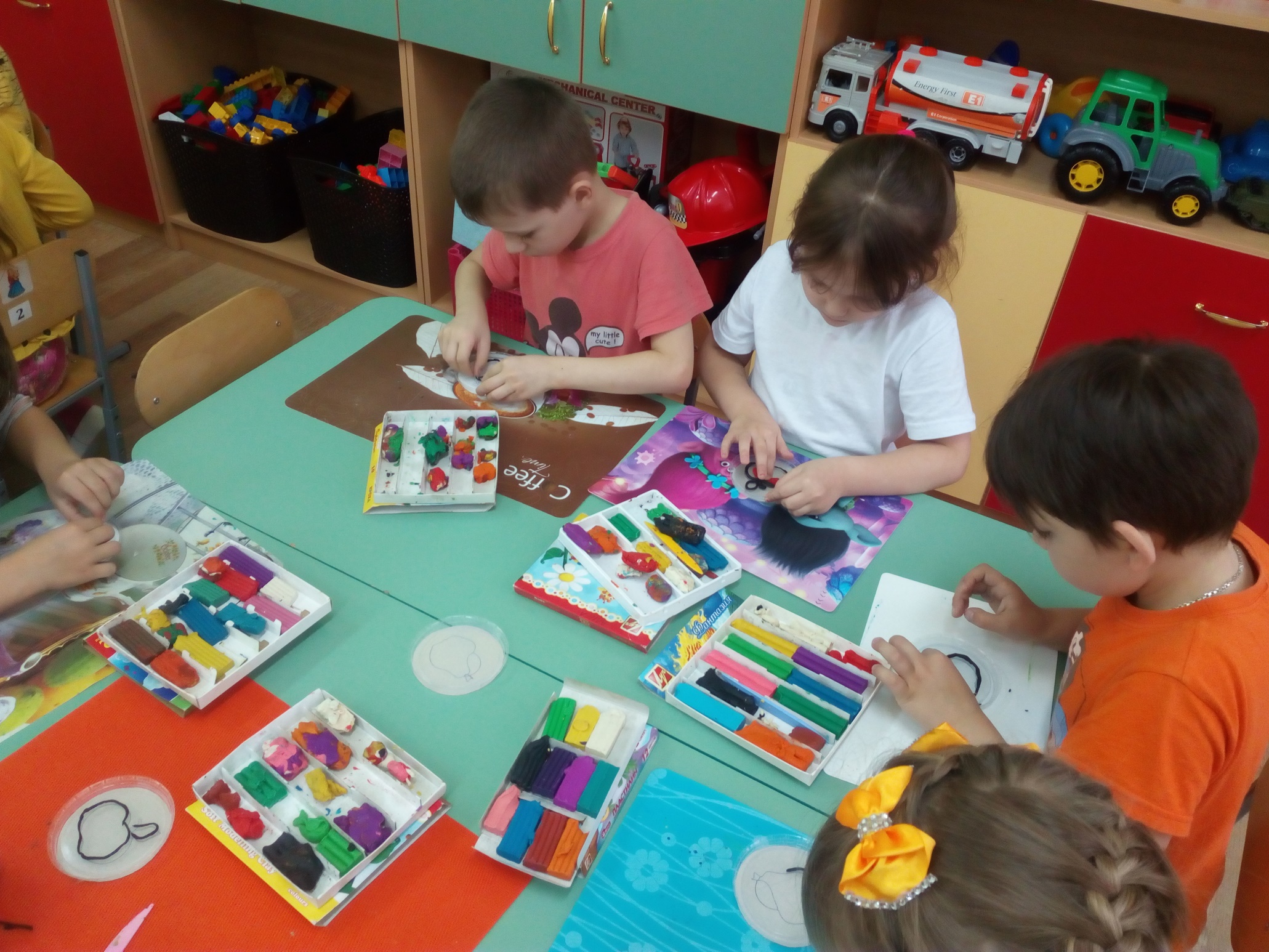 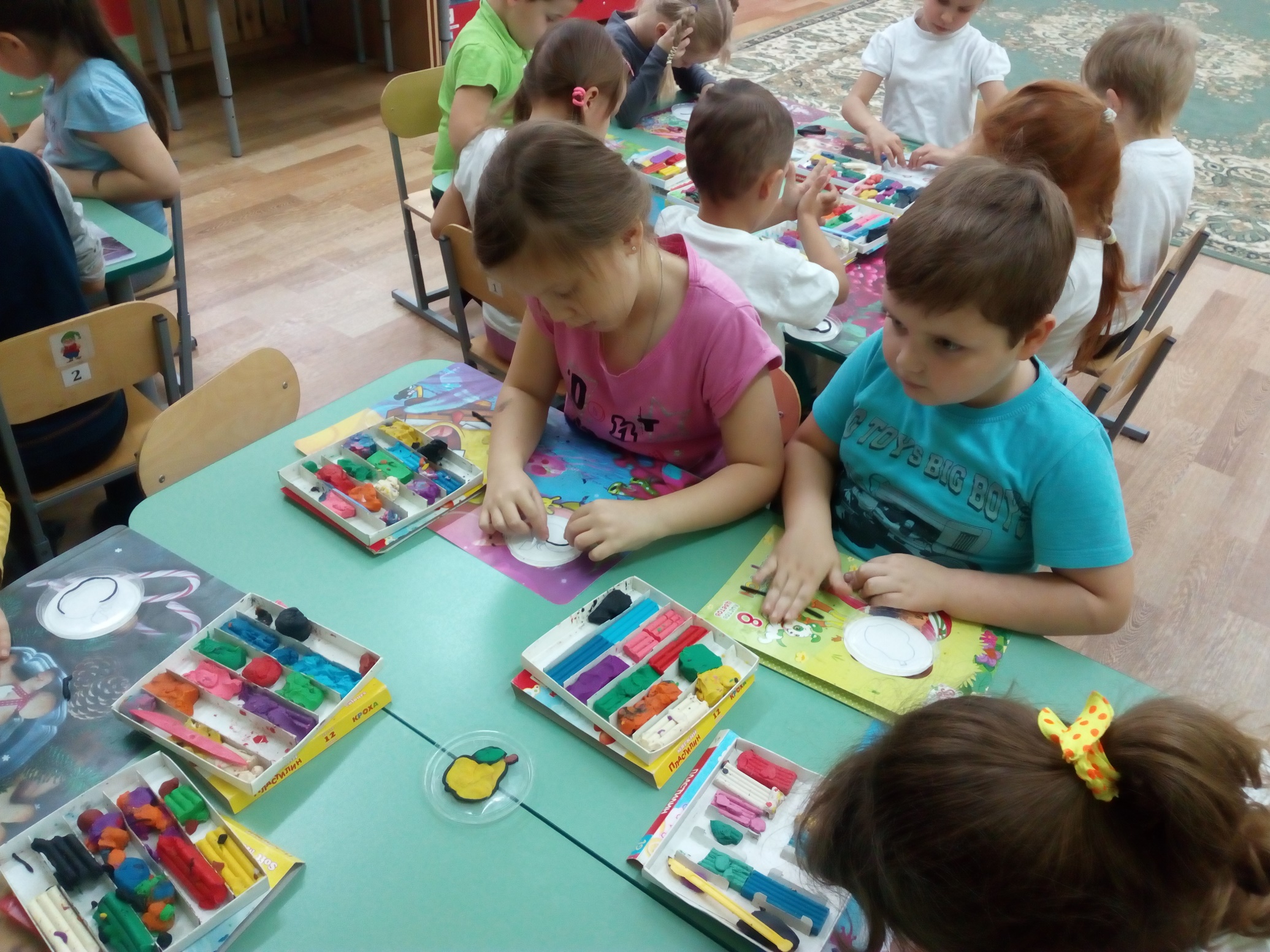 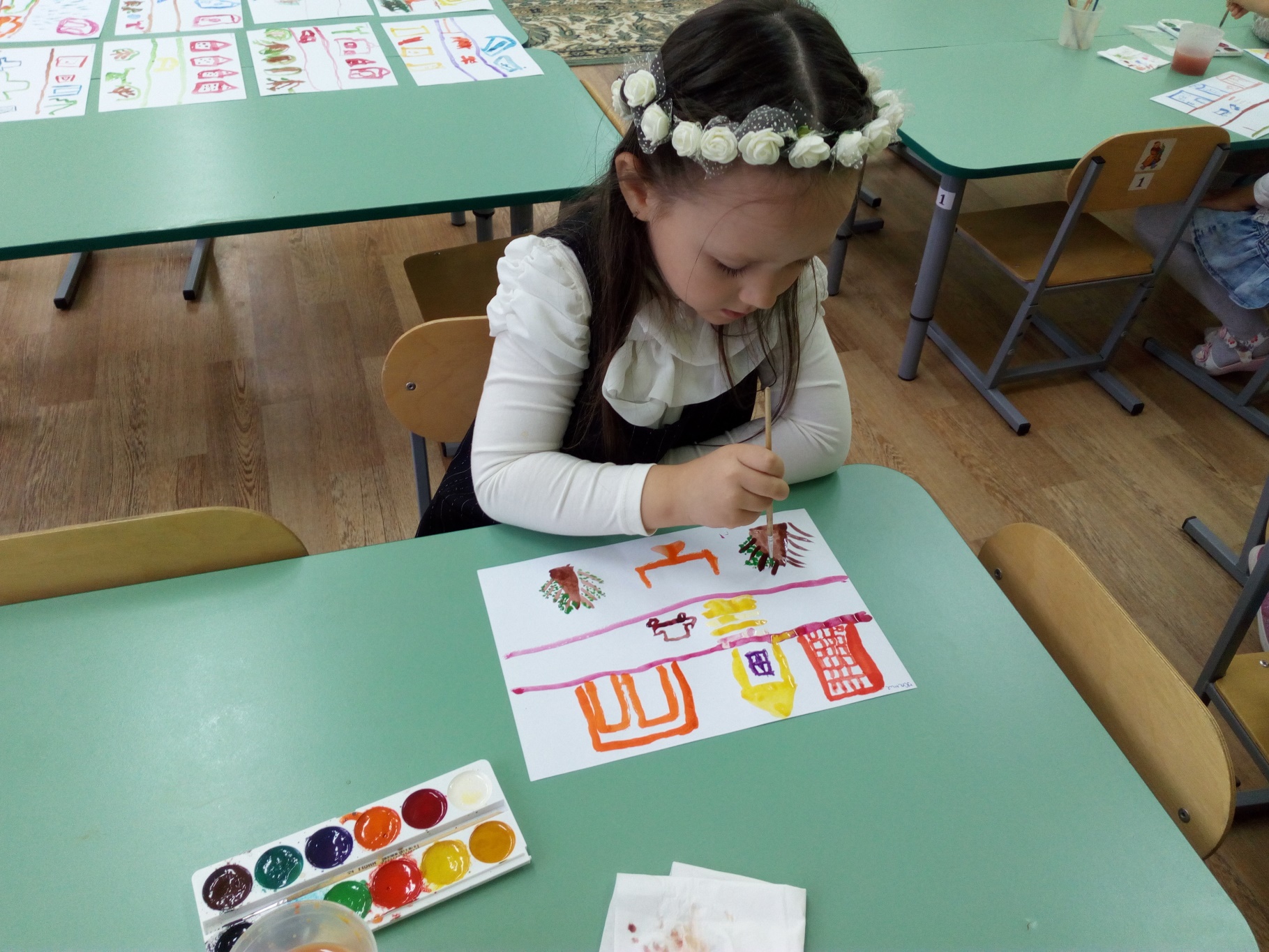 Осенняя выставка
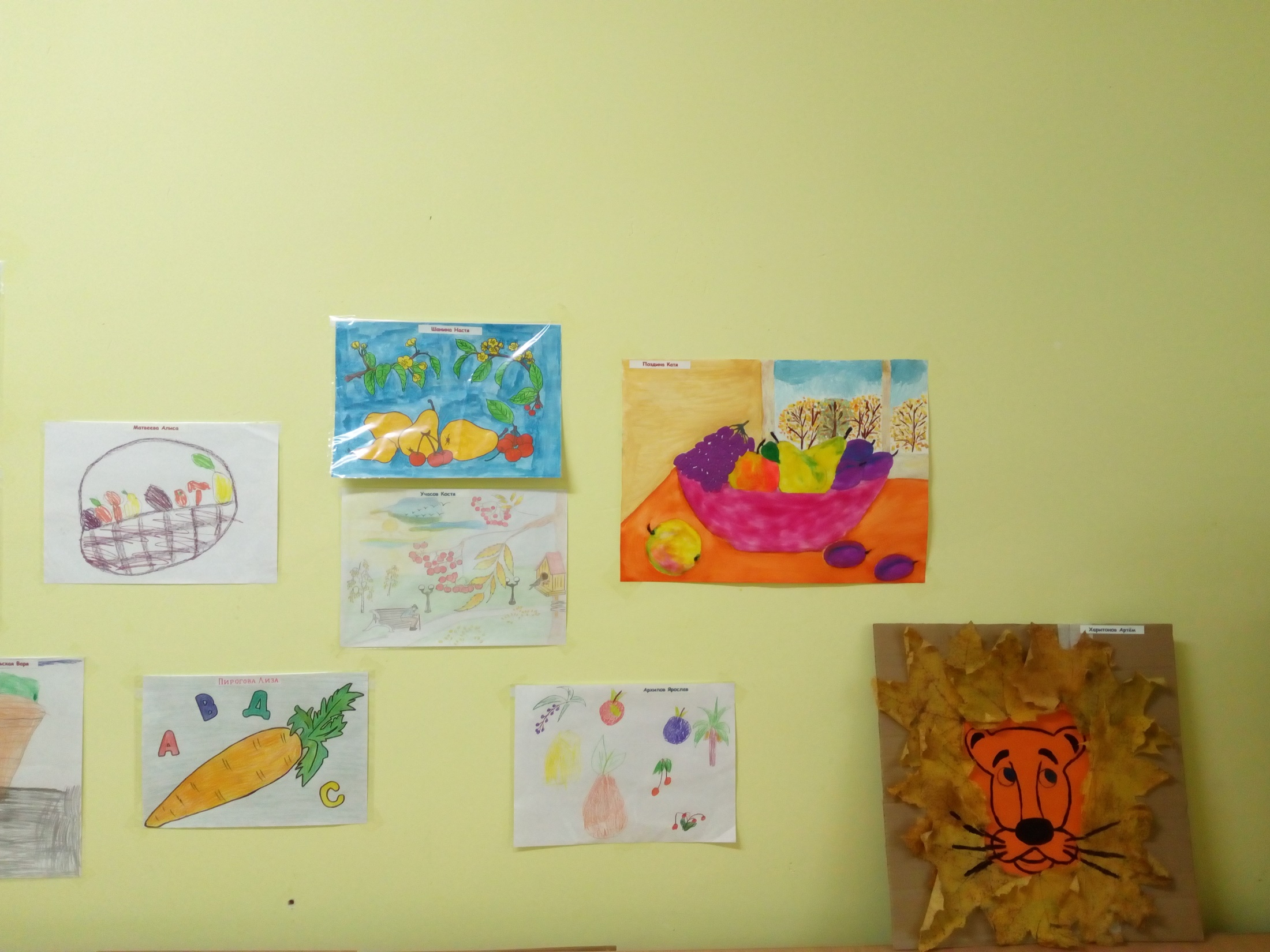 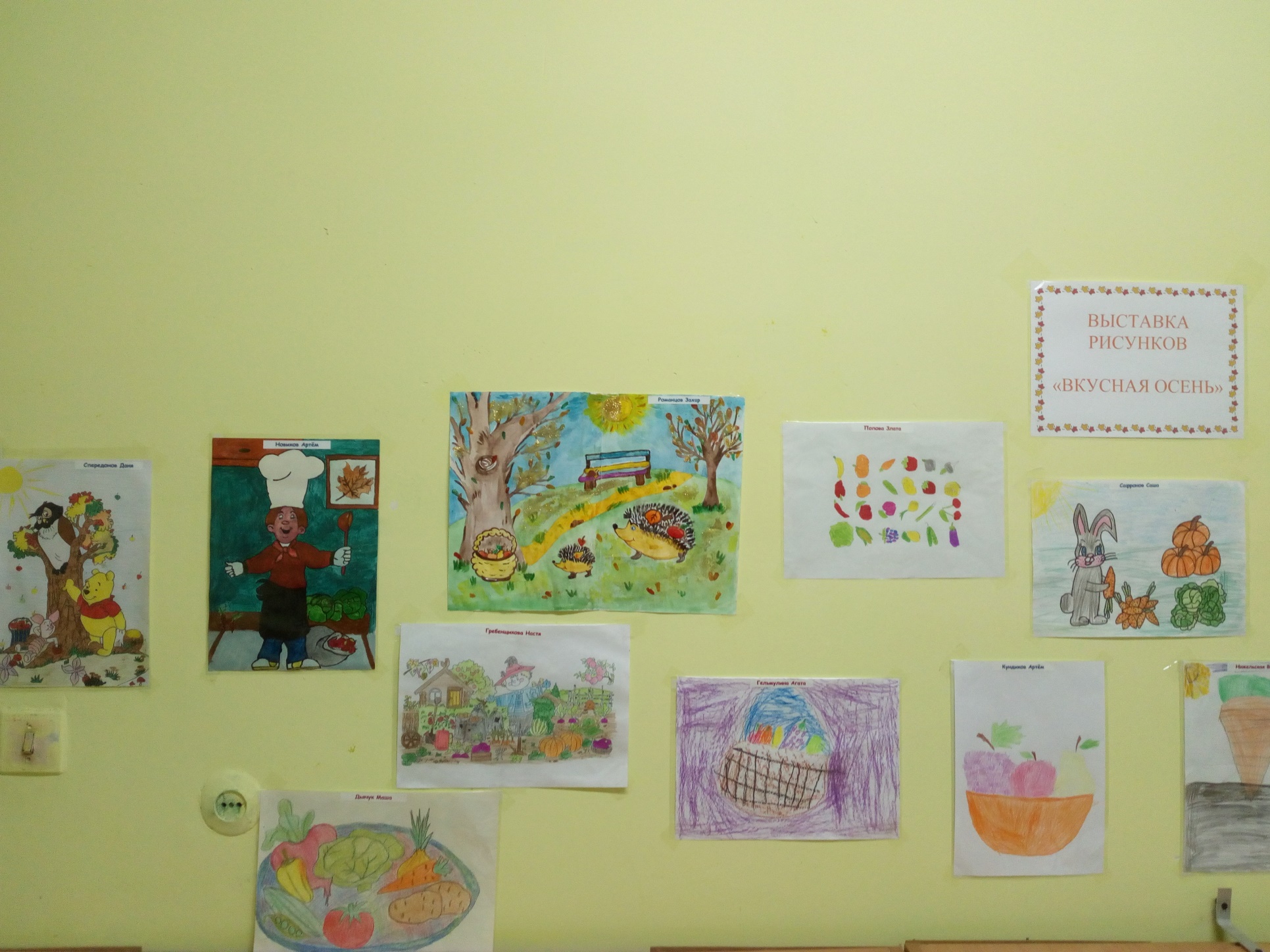 Готовим подарки для мамочек
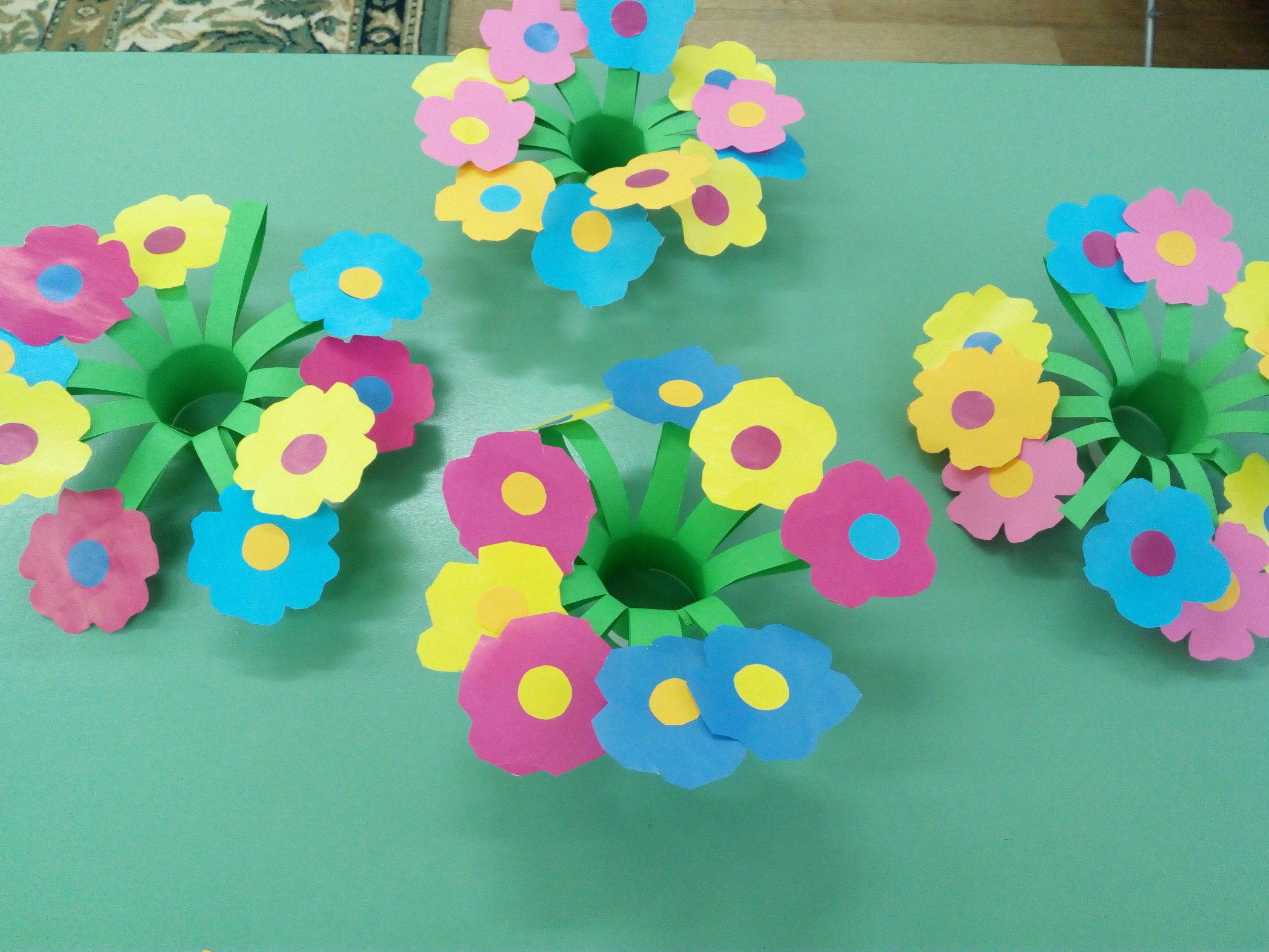 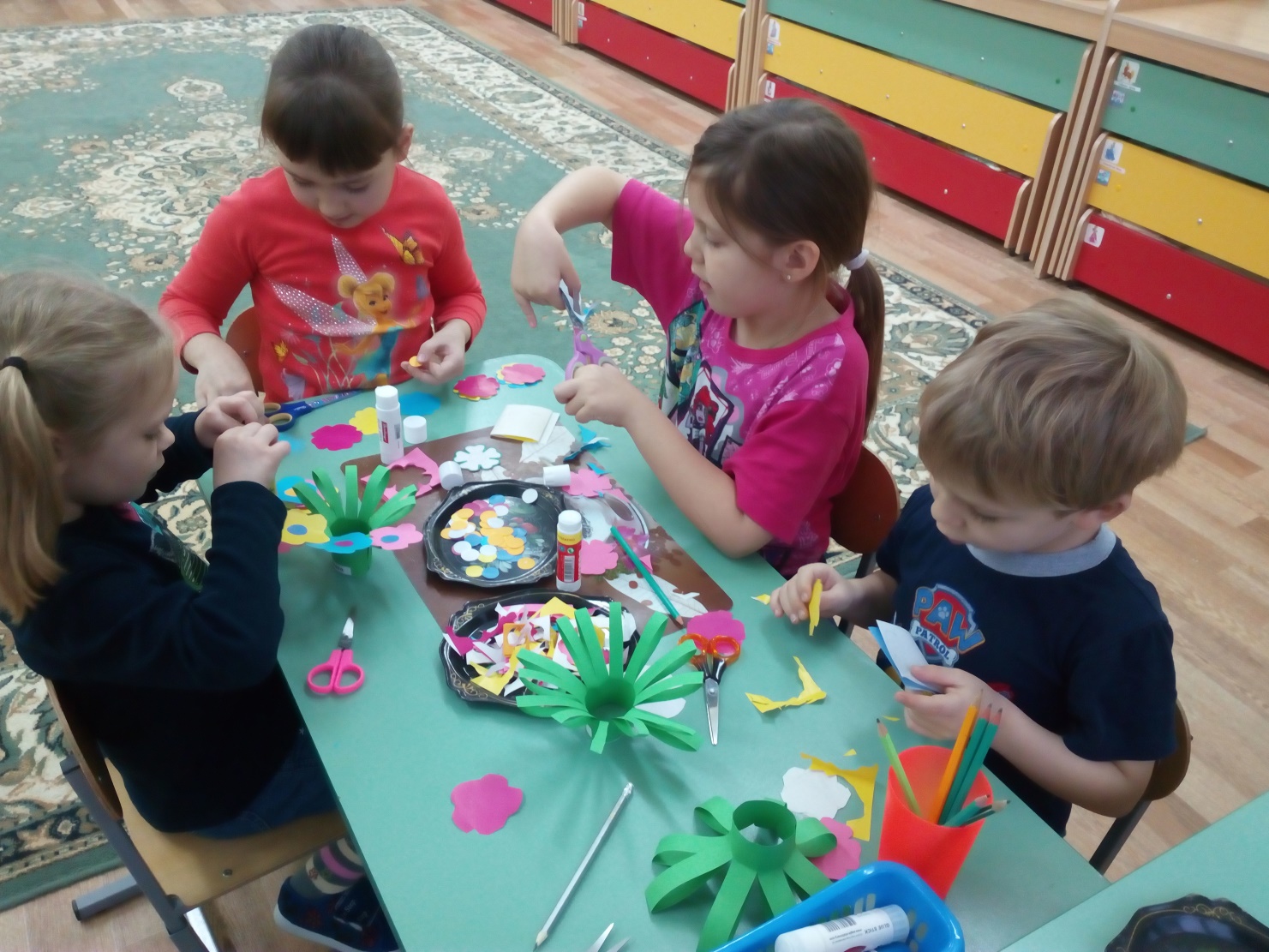 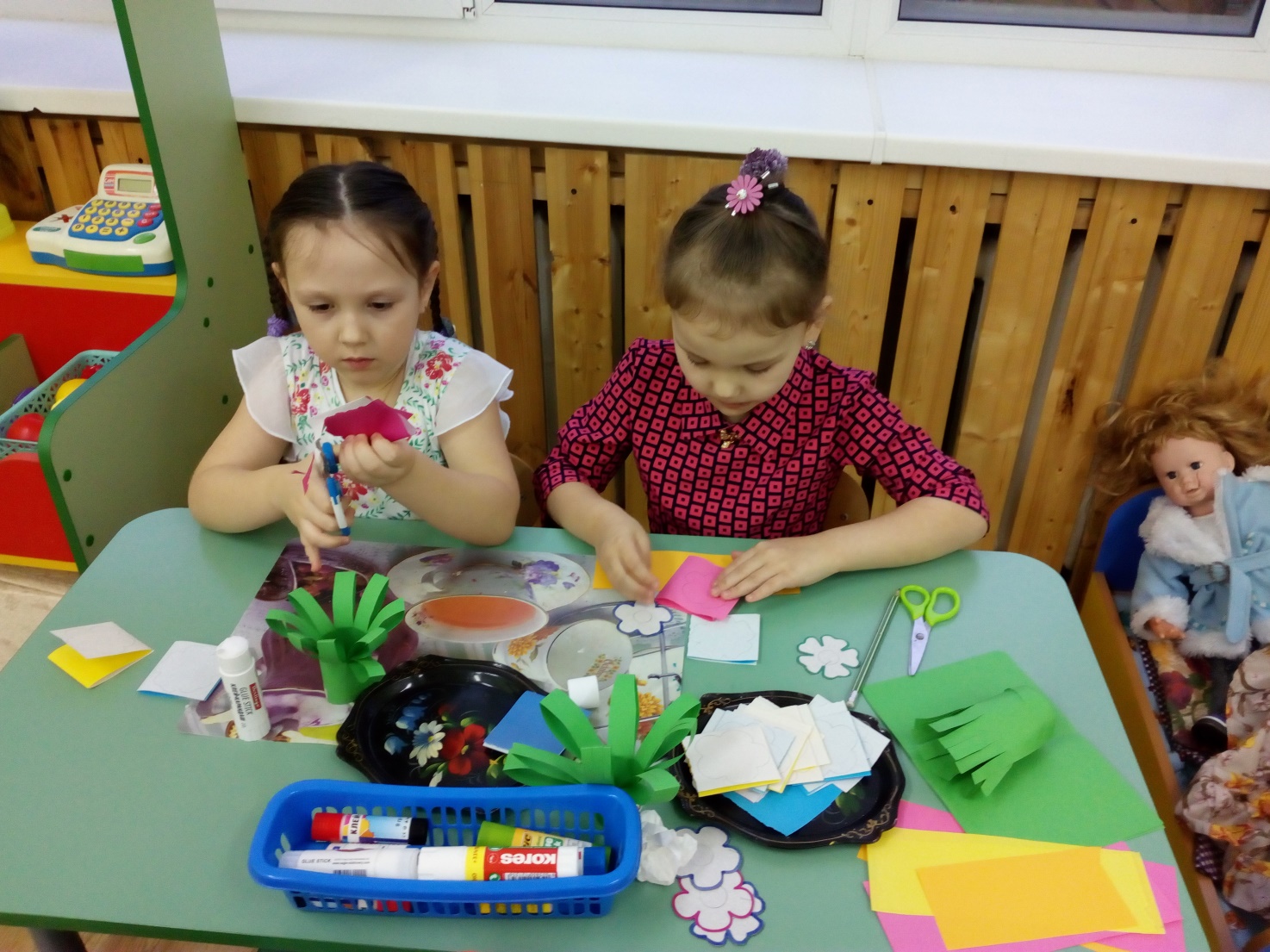 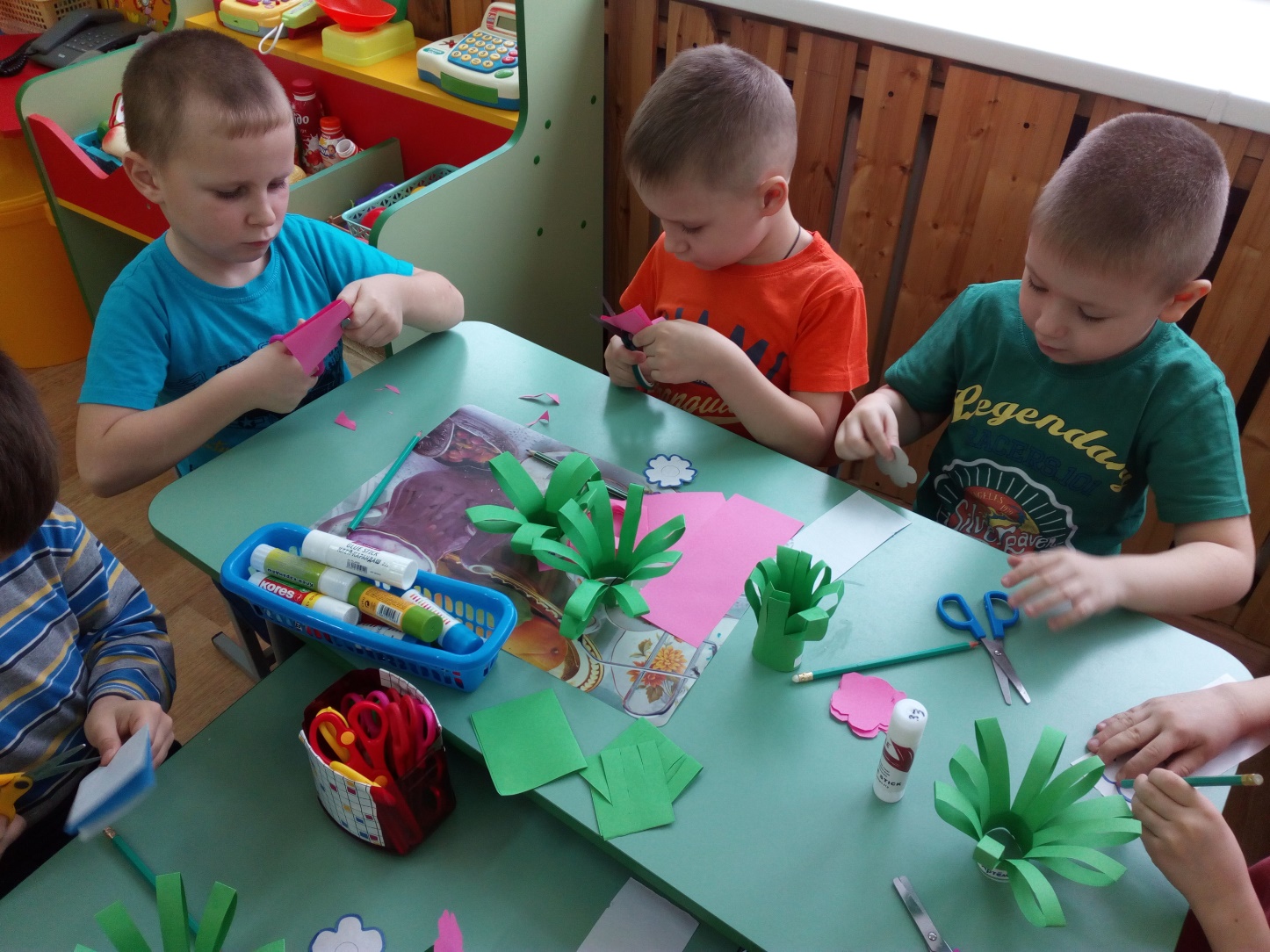 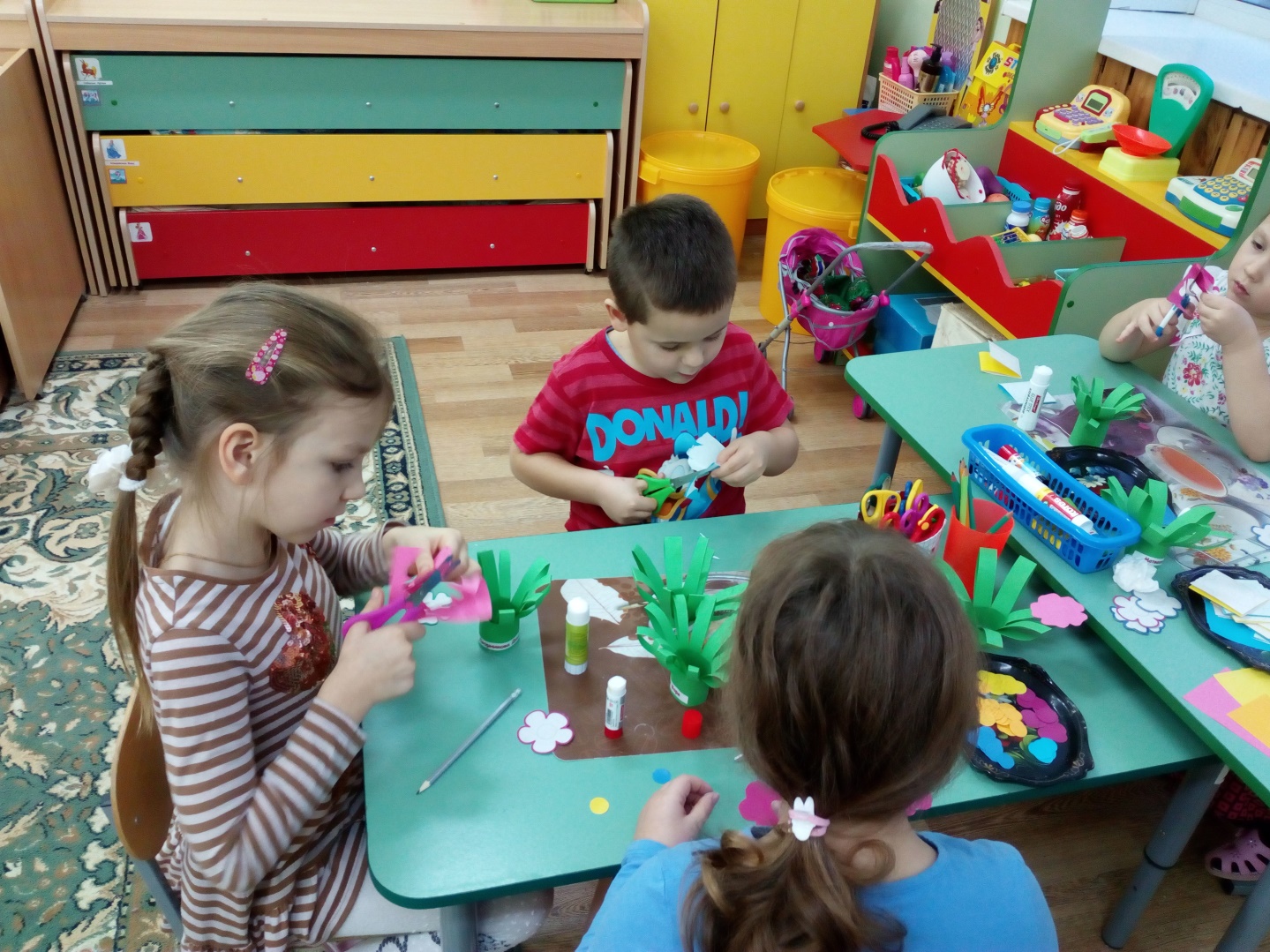 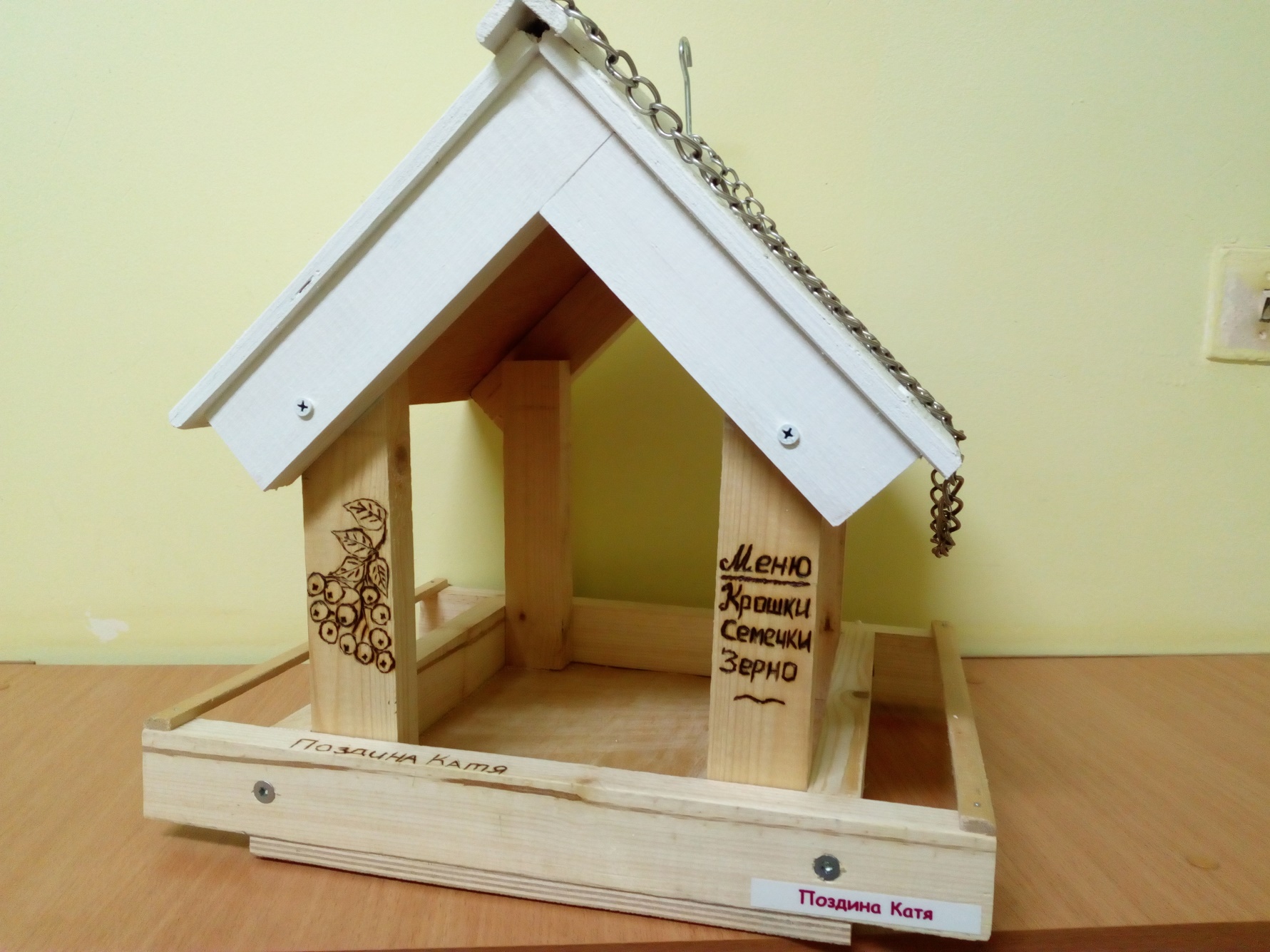 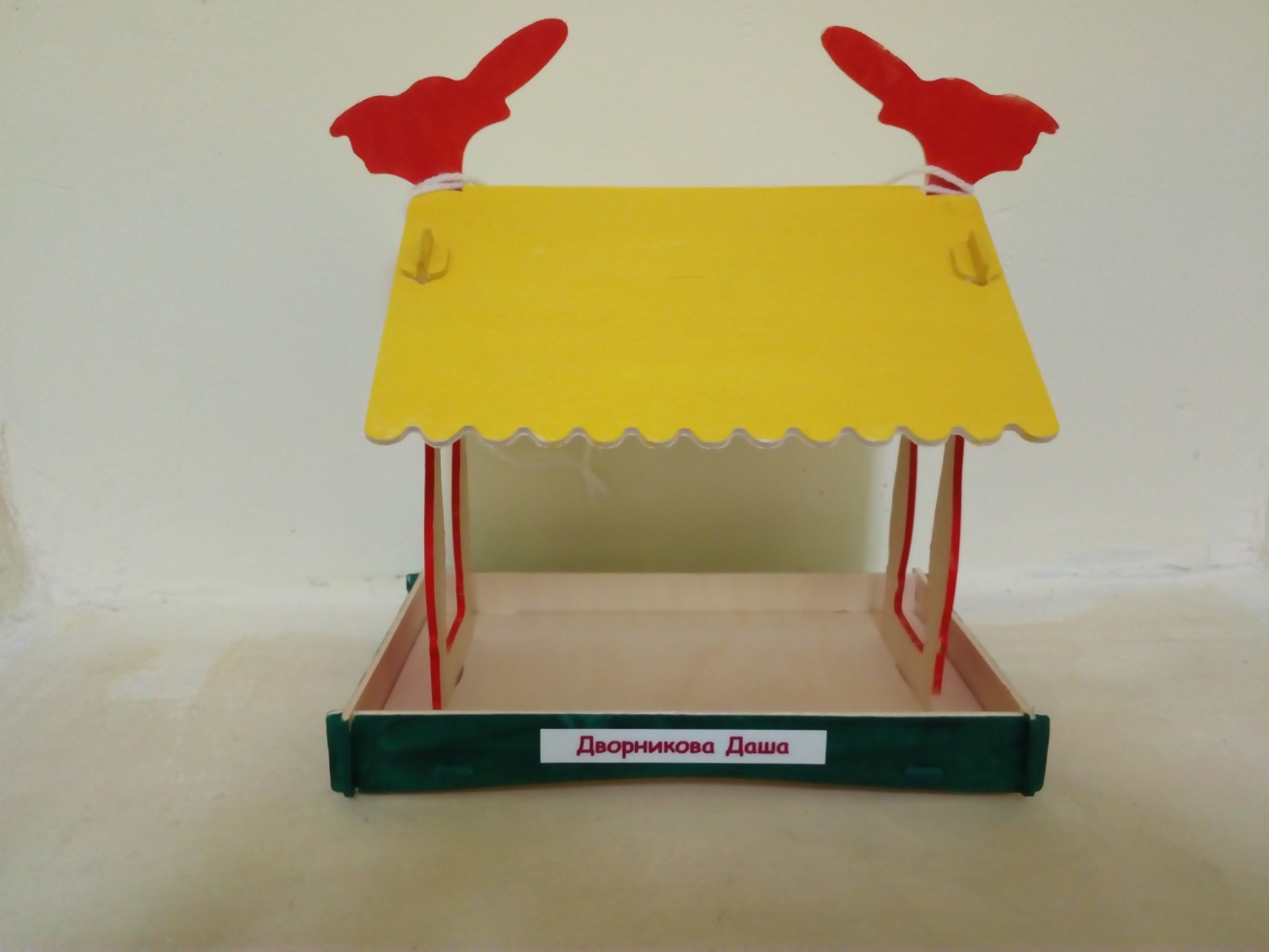 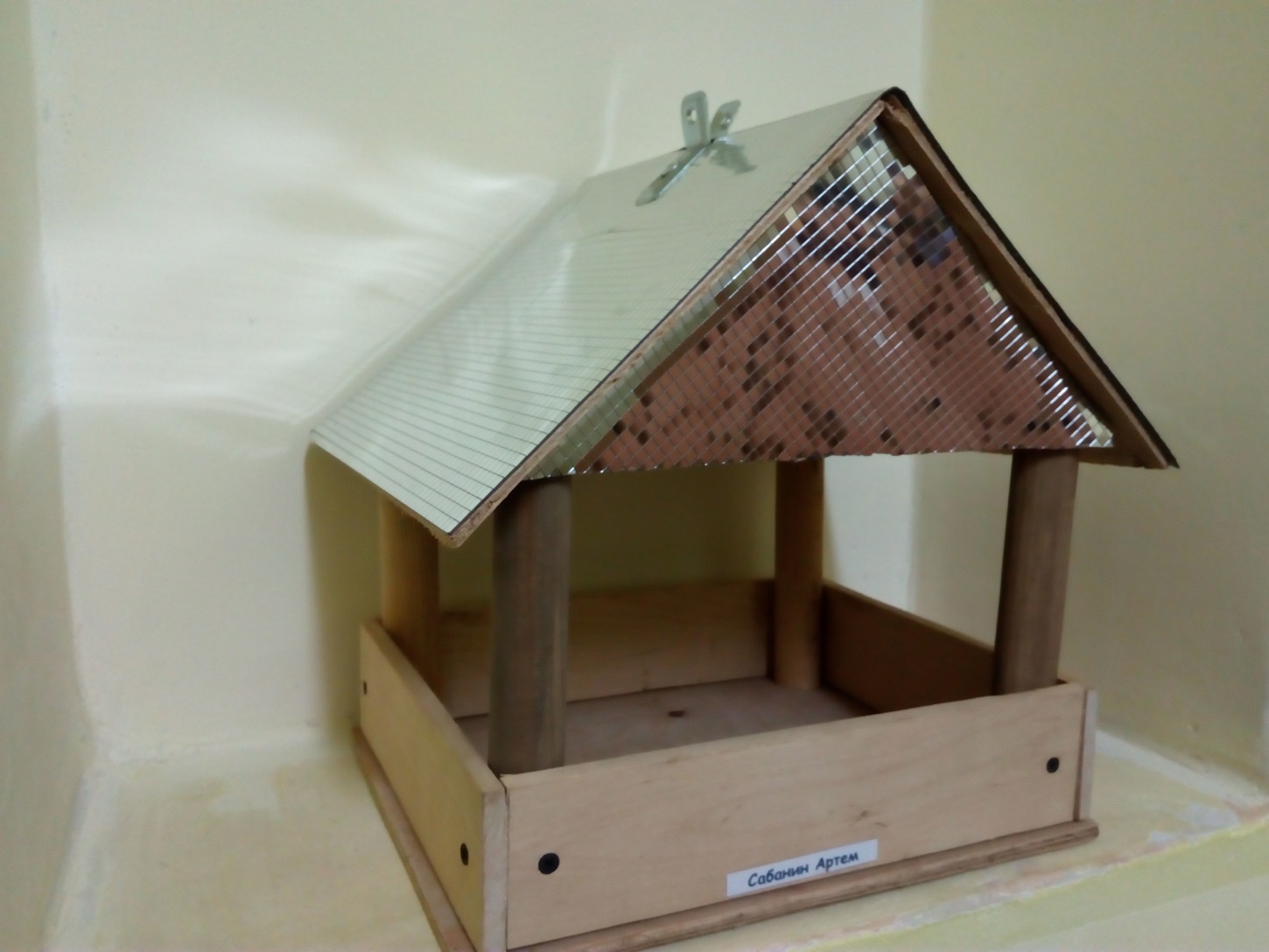 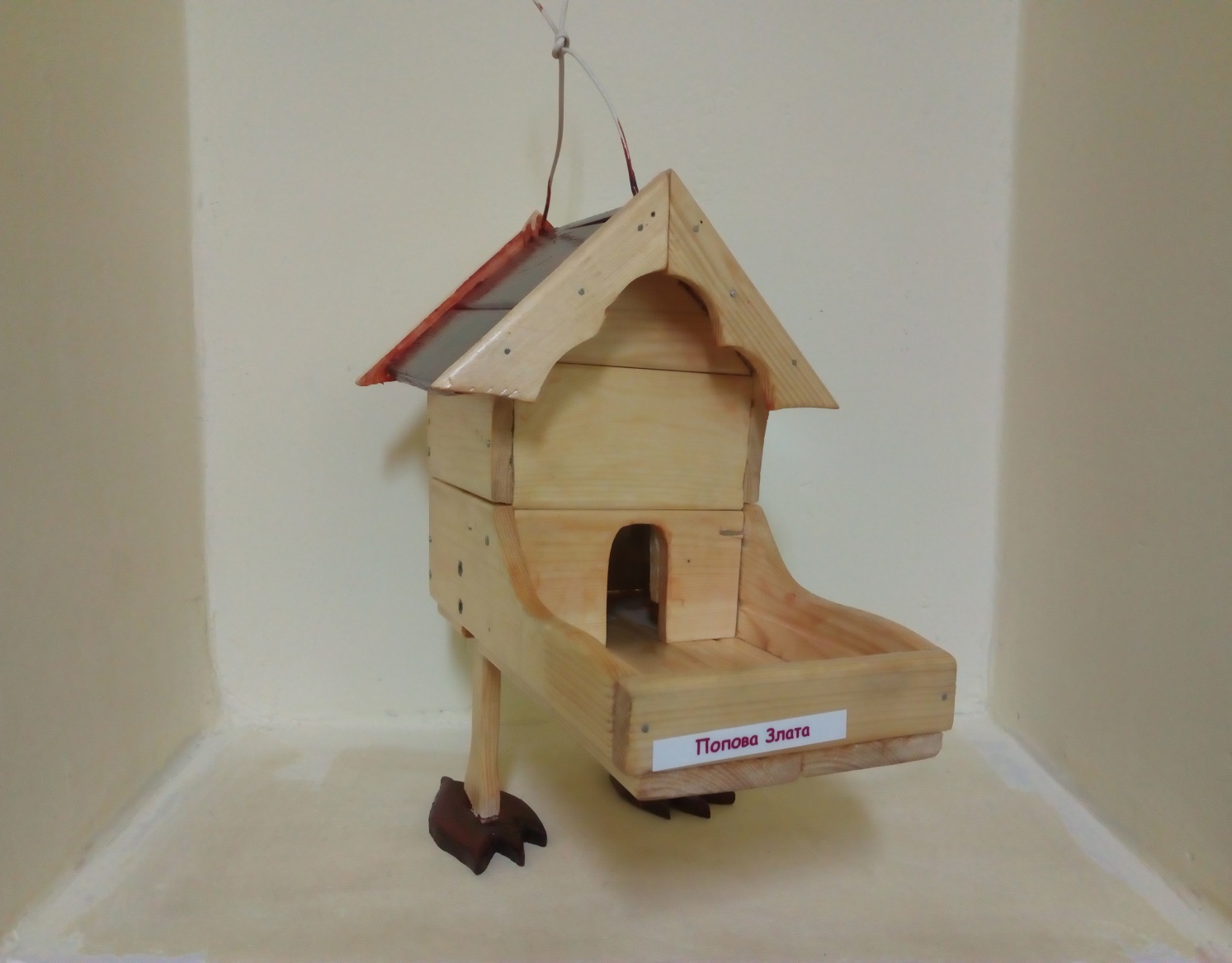 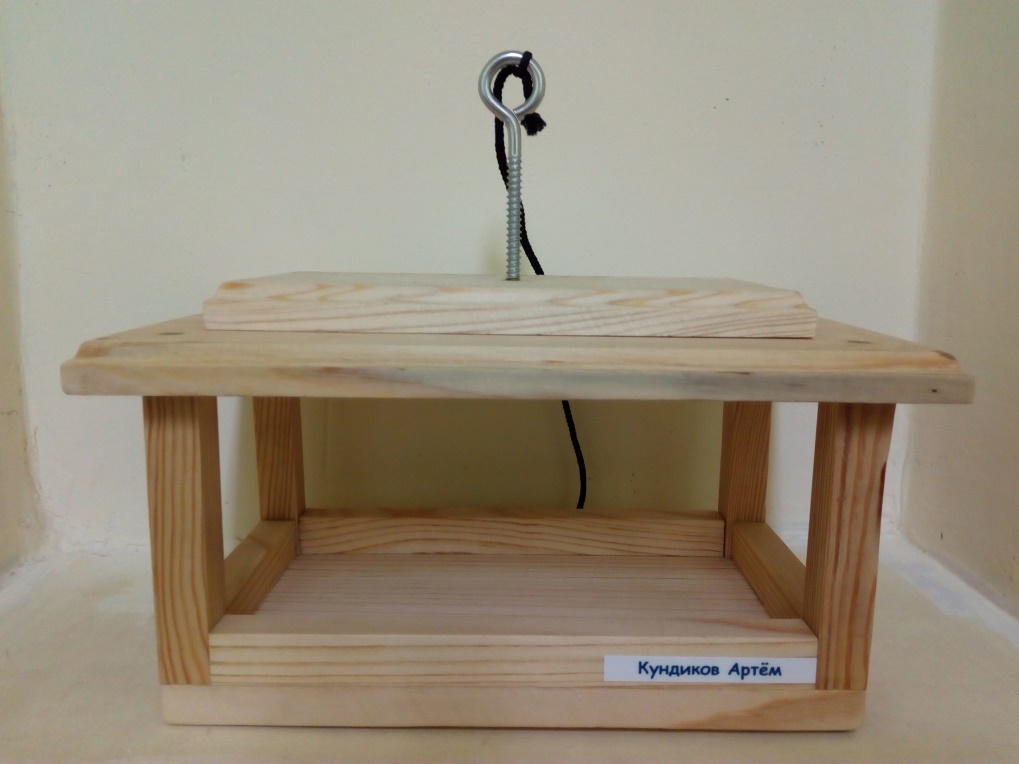 Конкурс кормушек
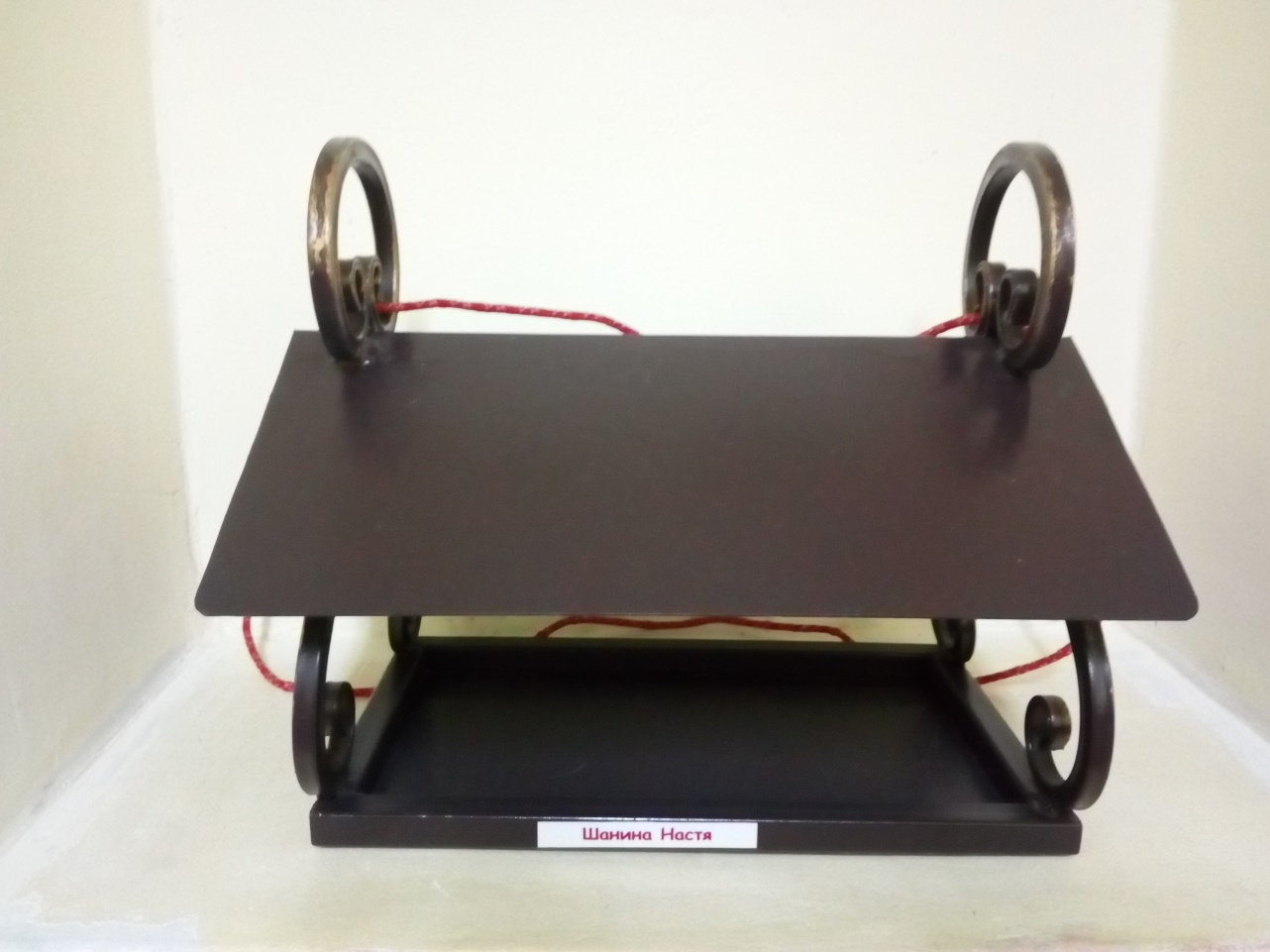 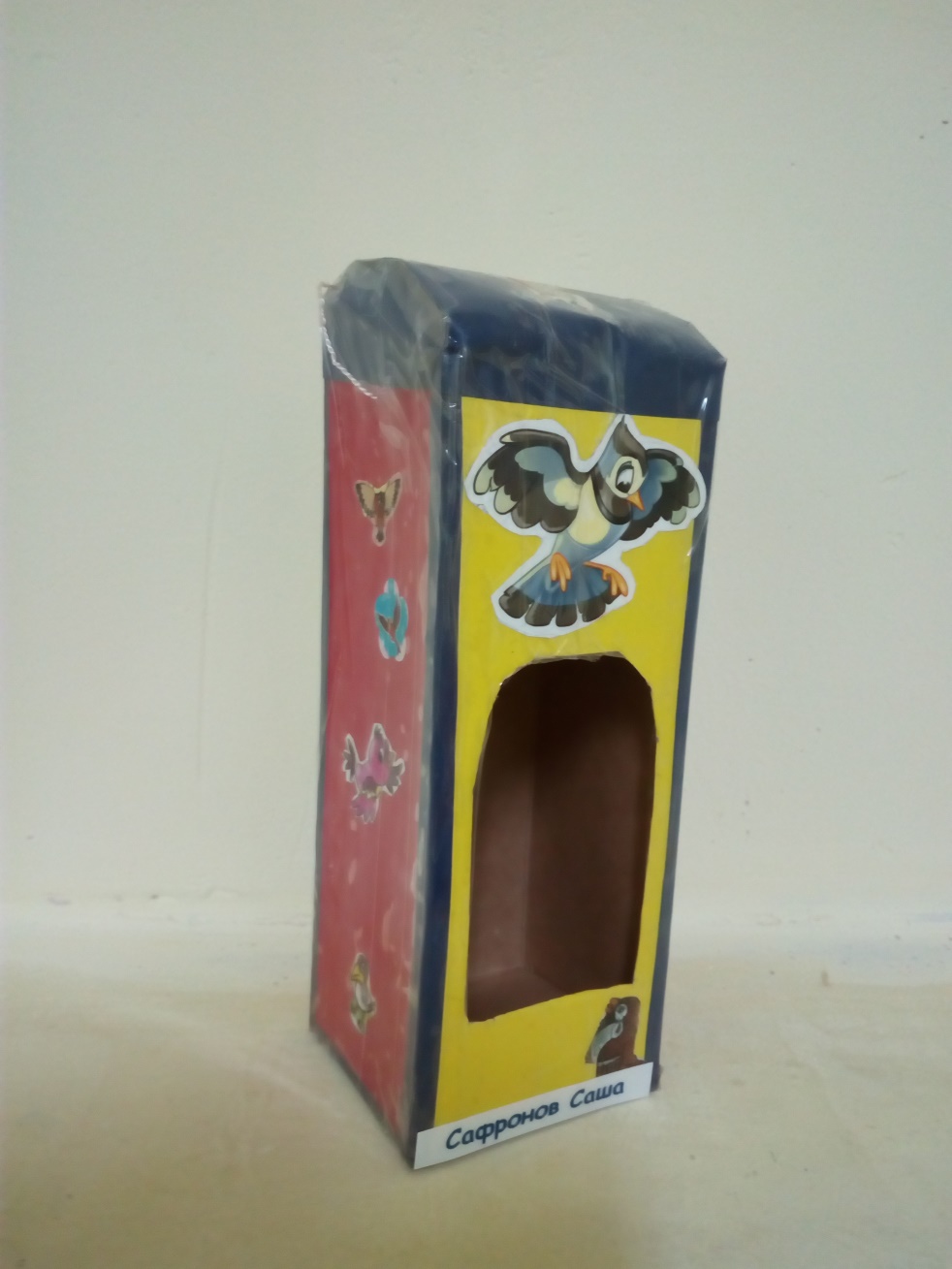 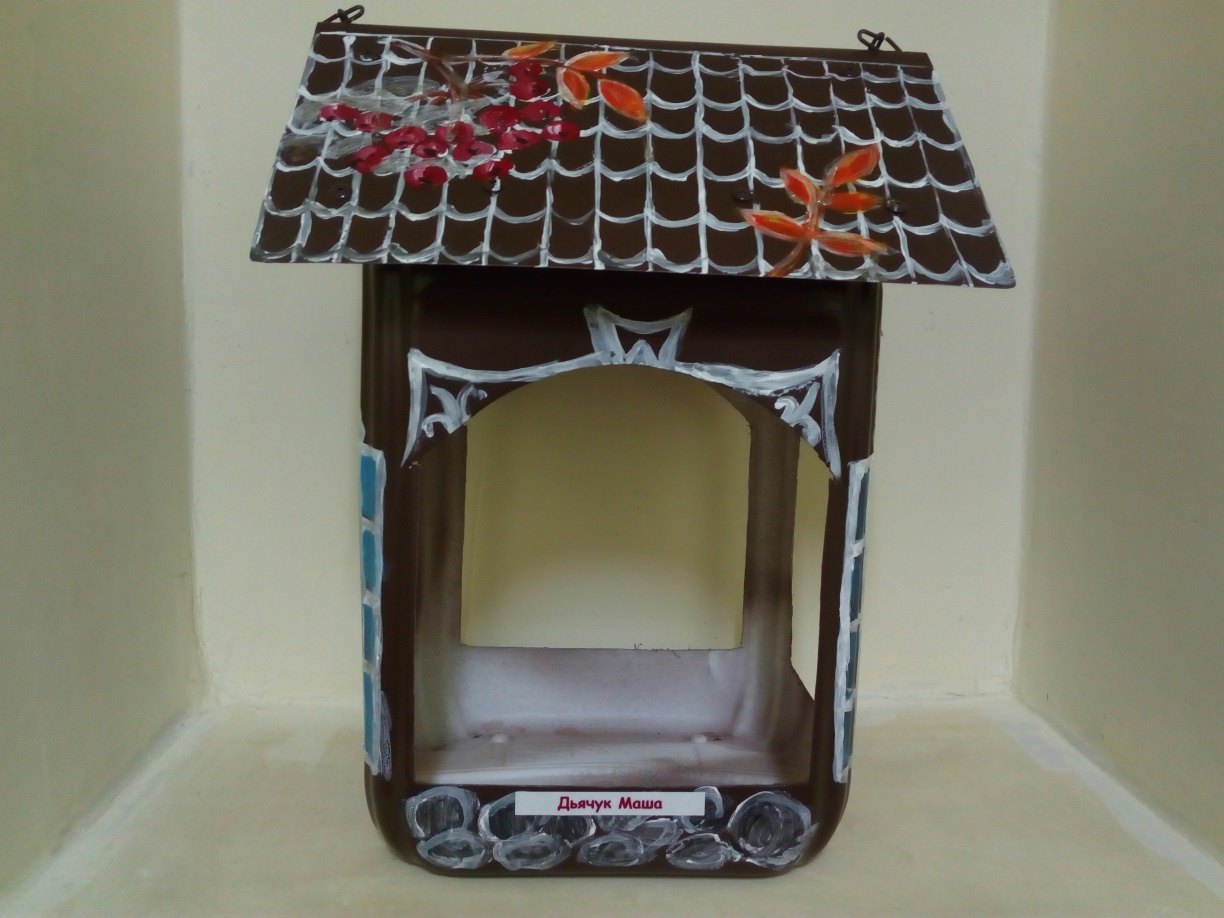 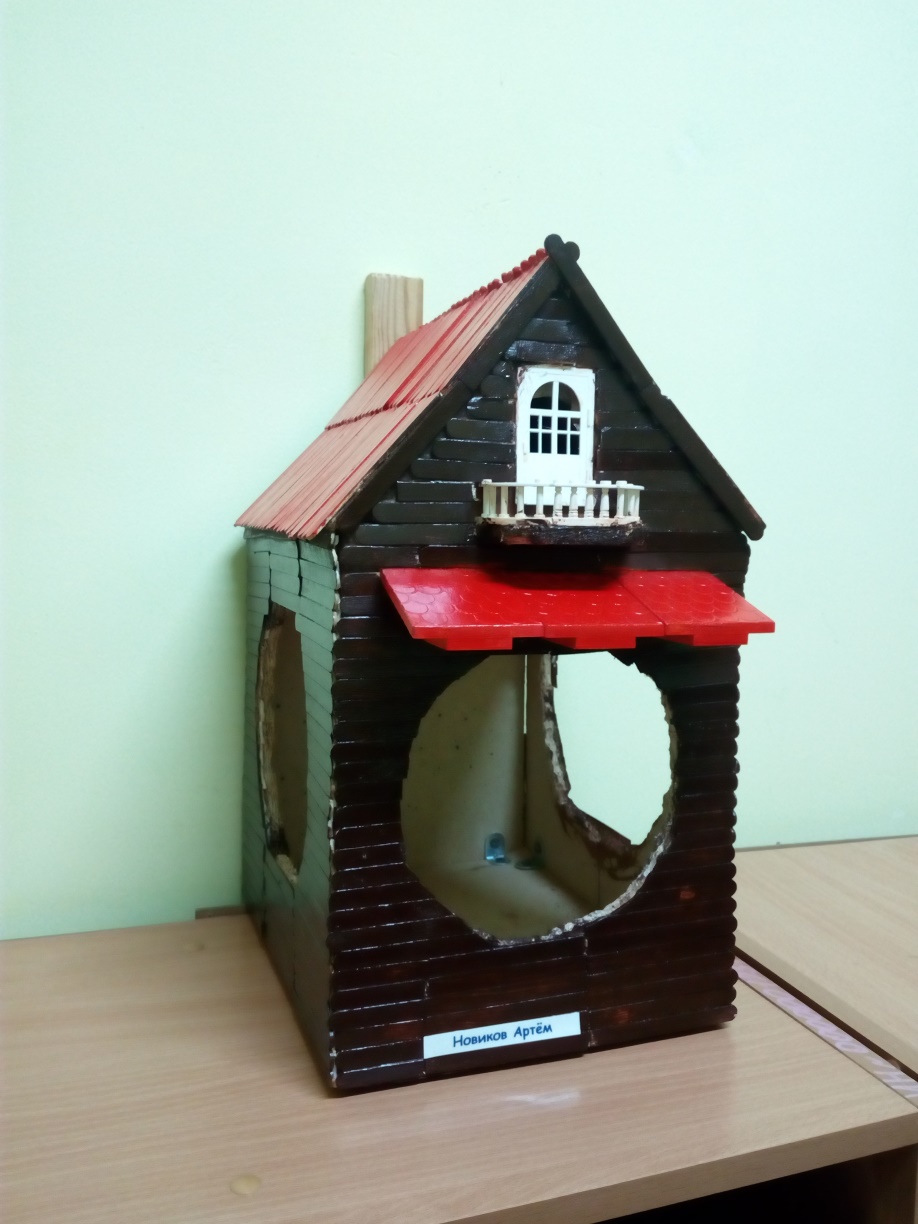 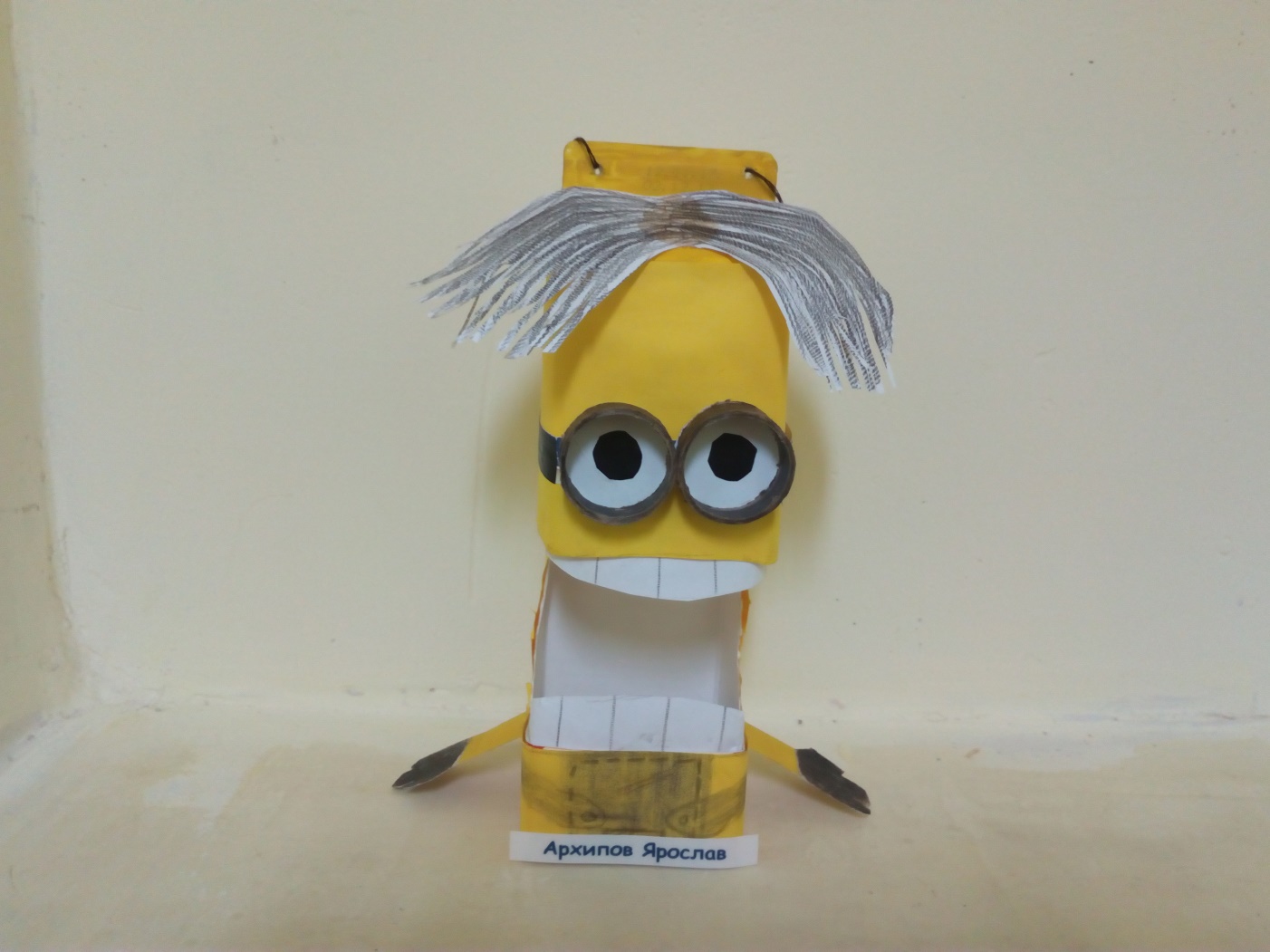 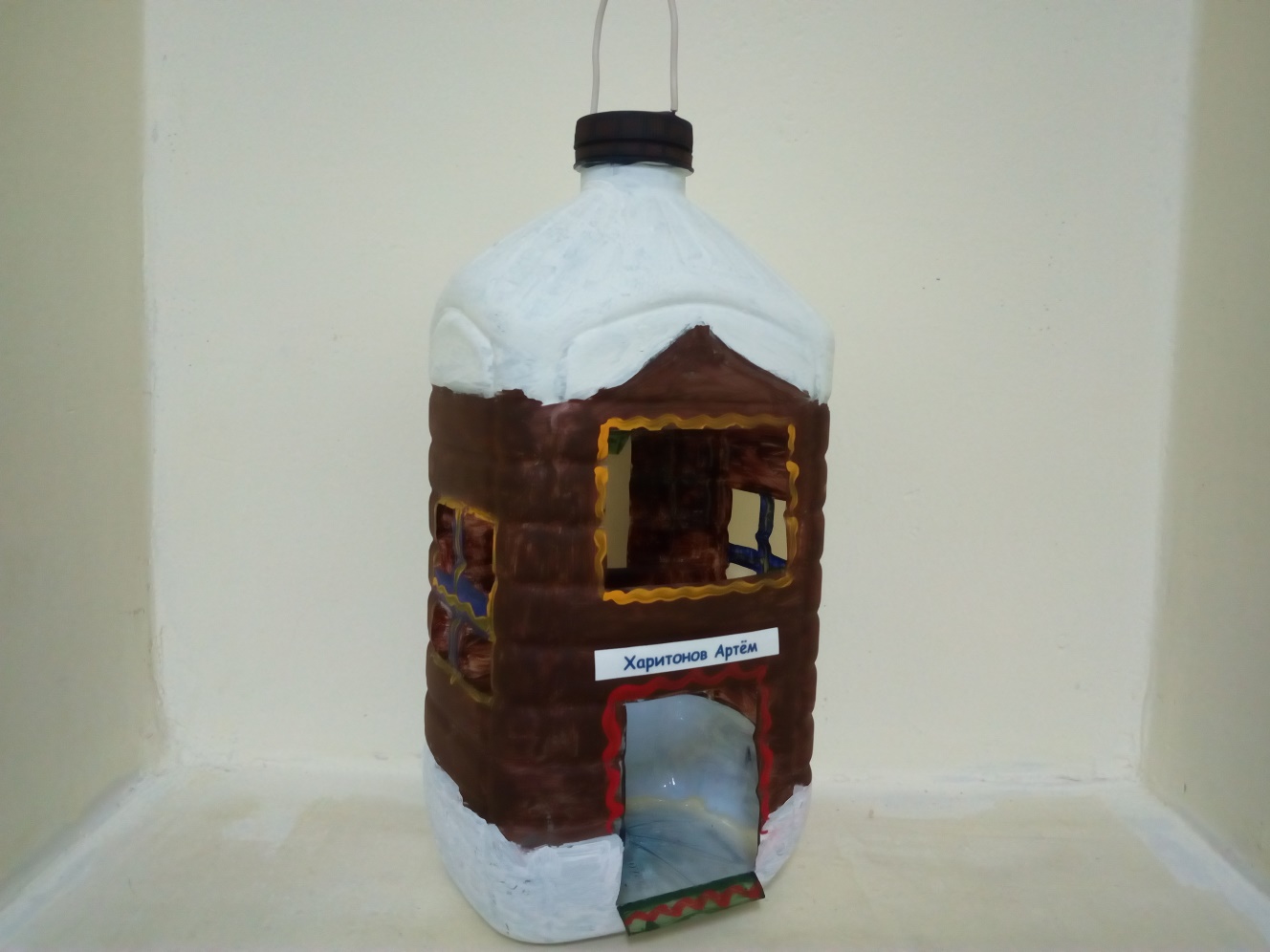 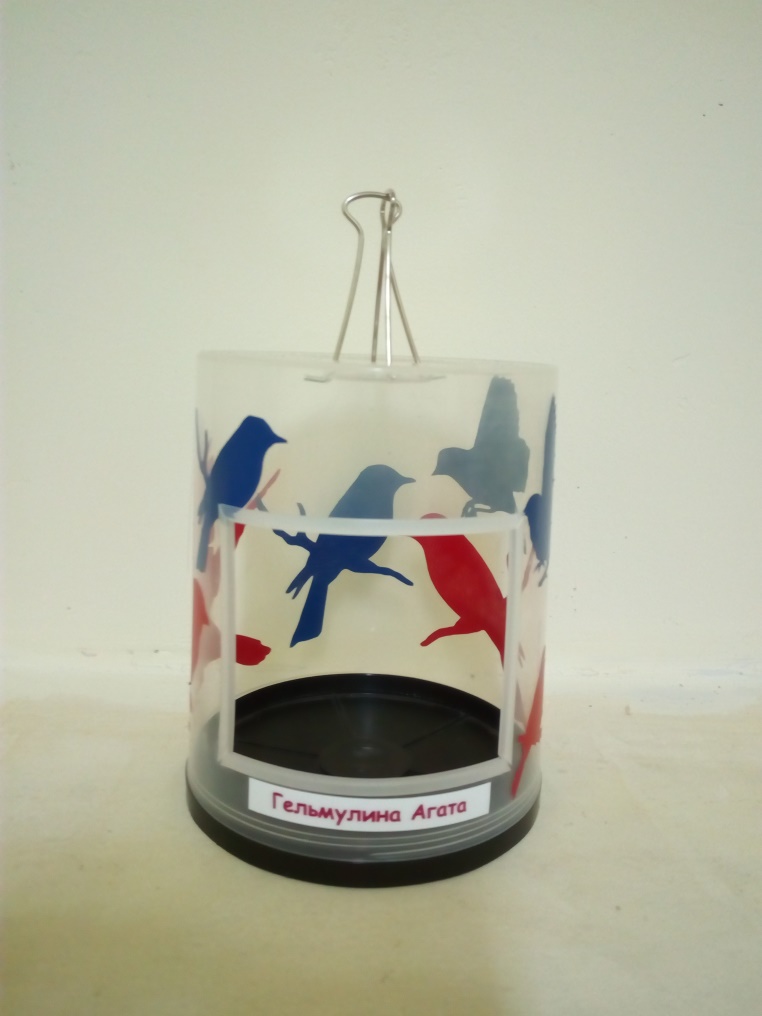 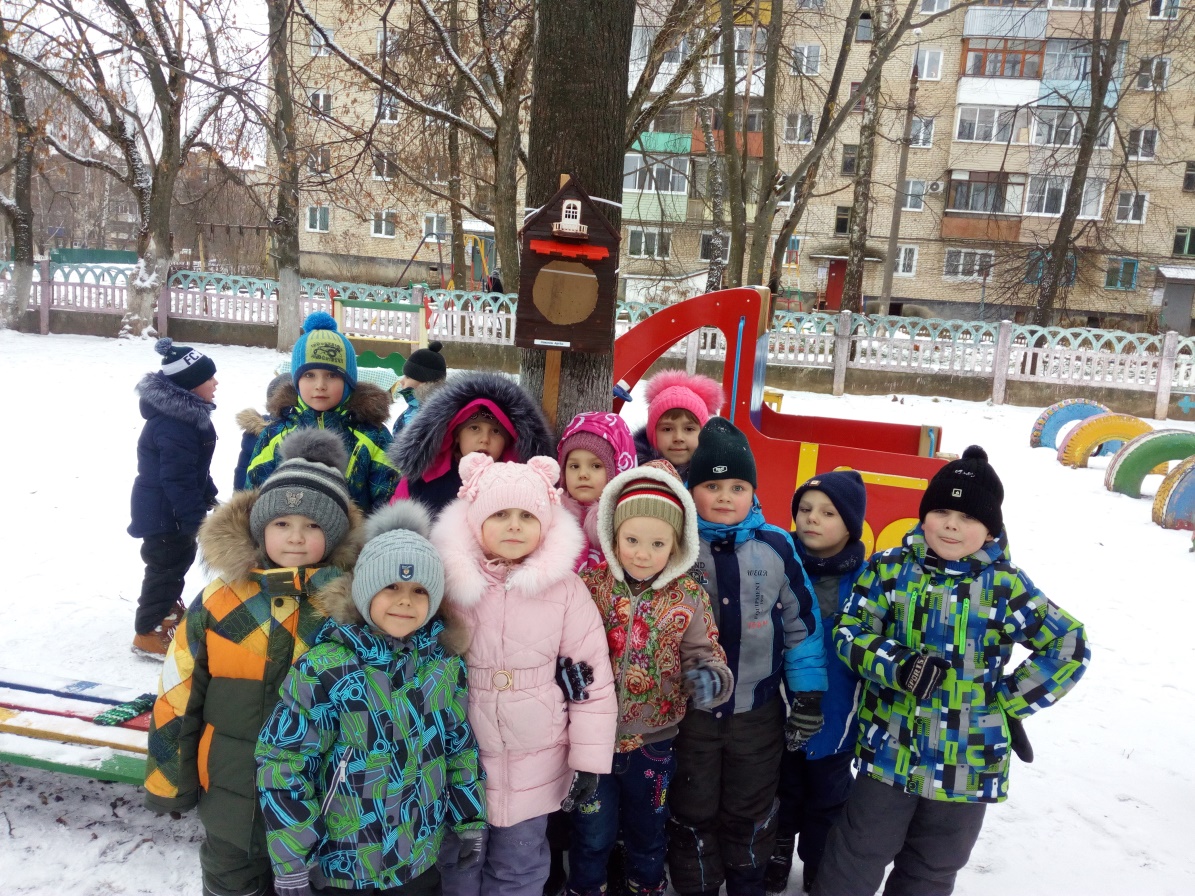 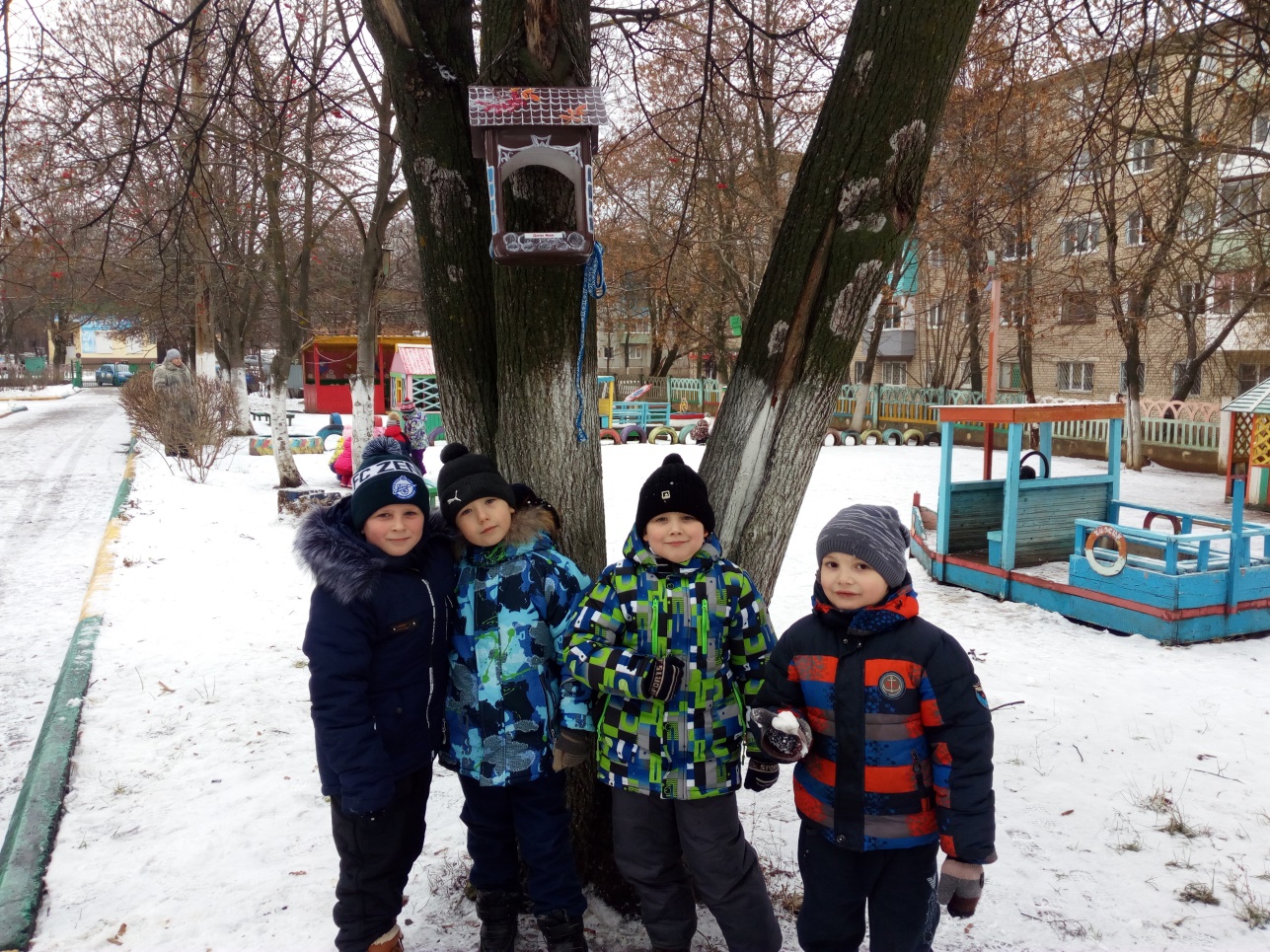 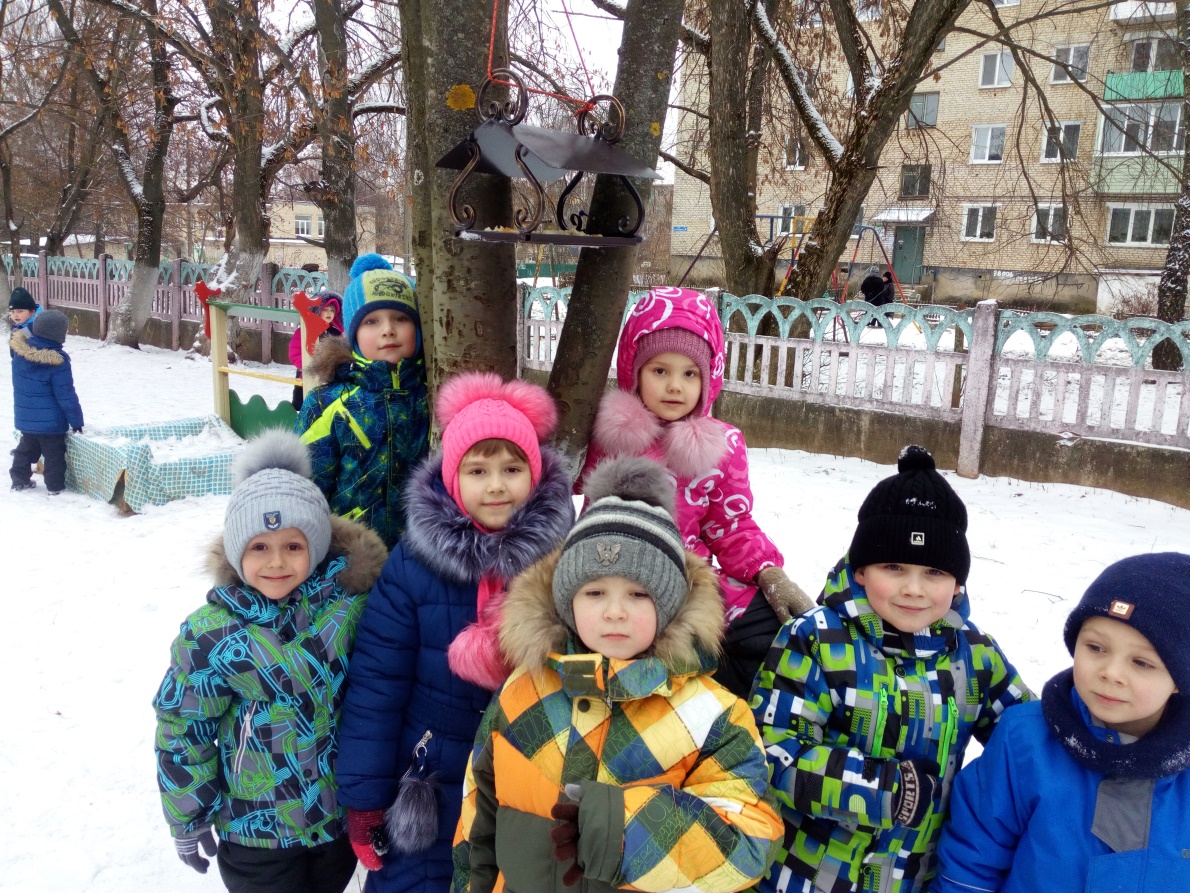 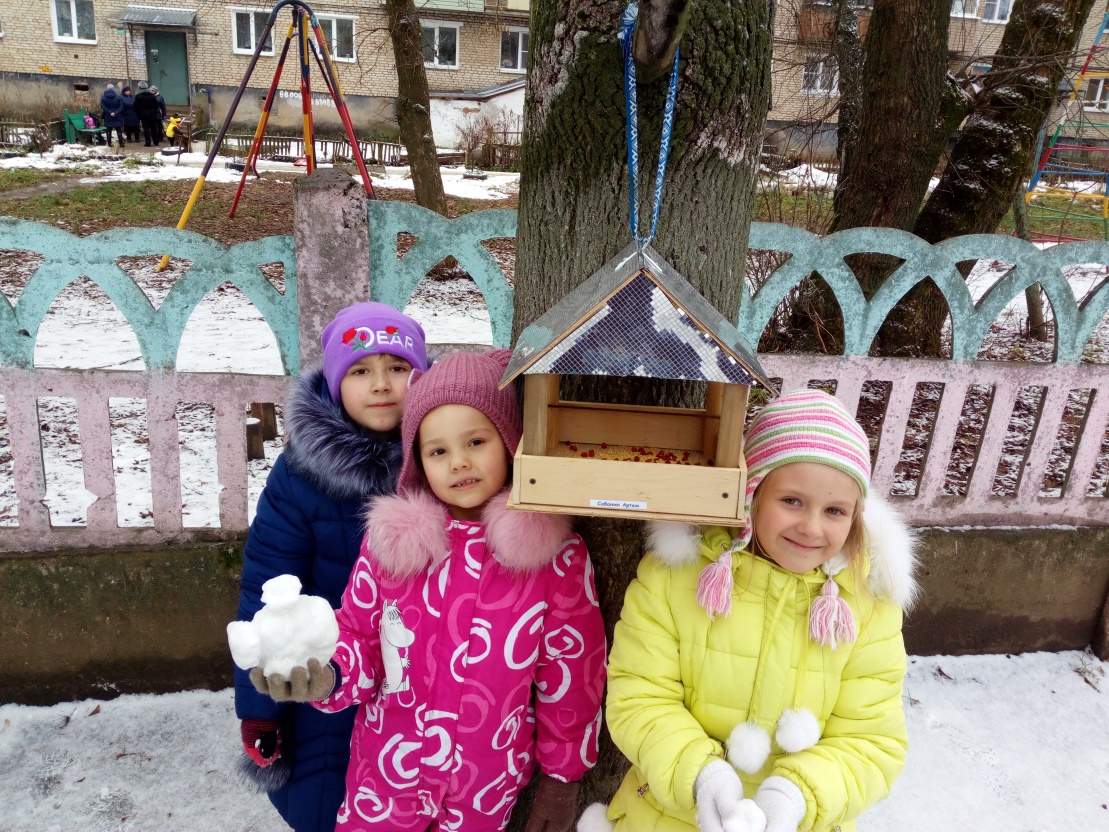 Зимние прогулки
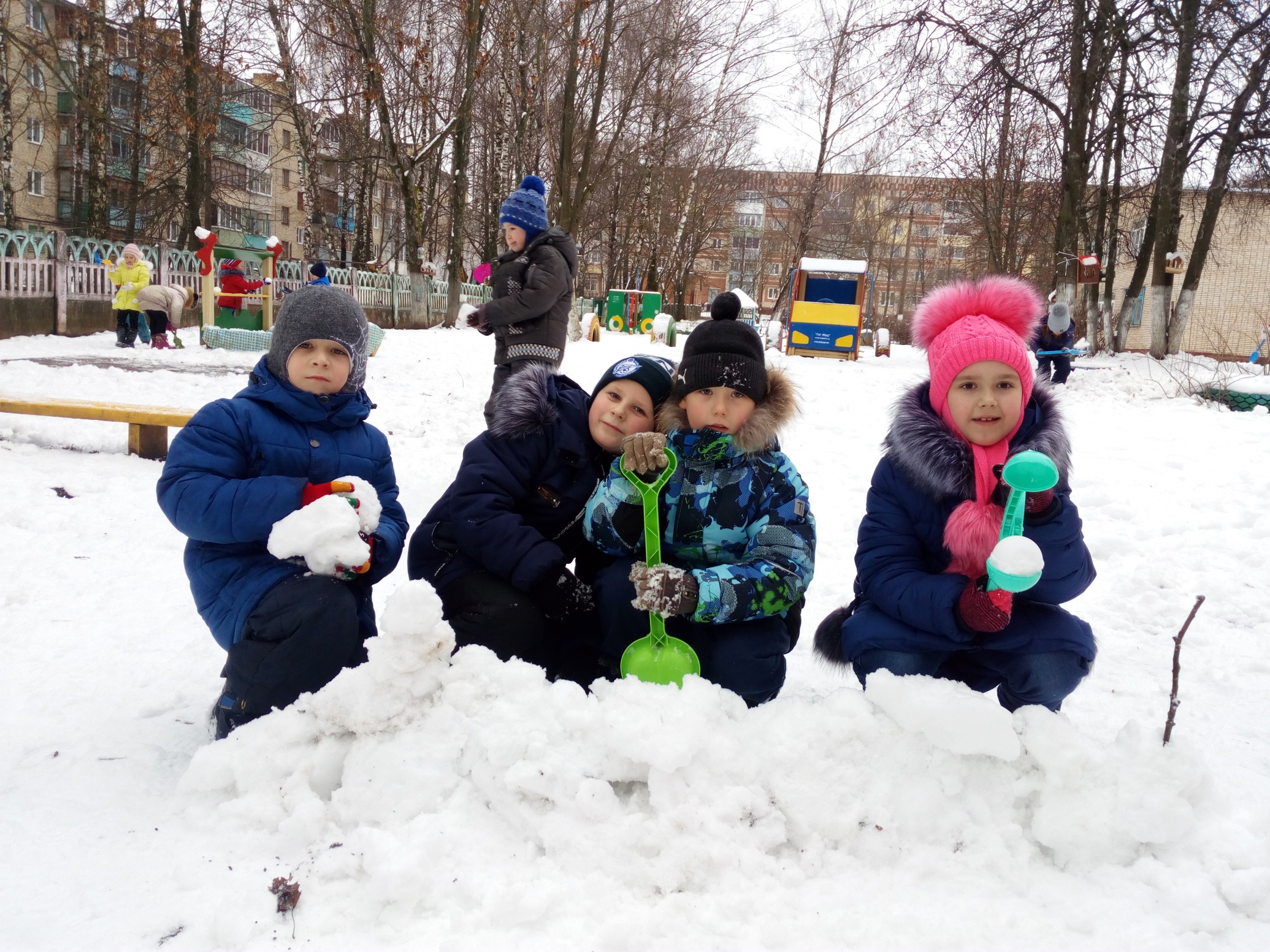 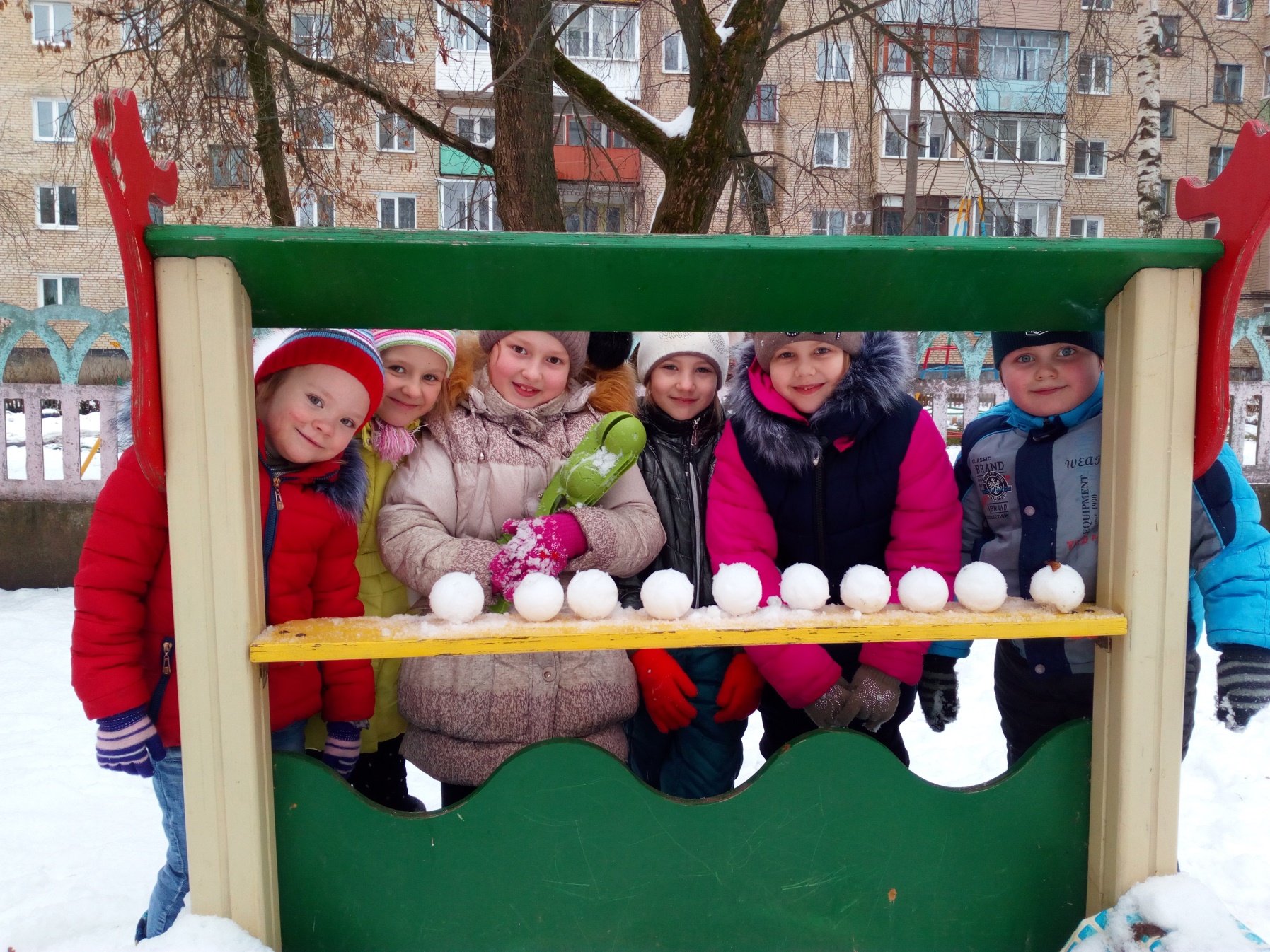 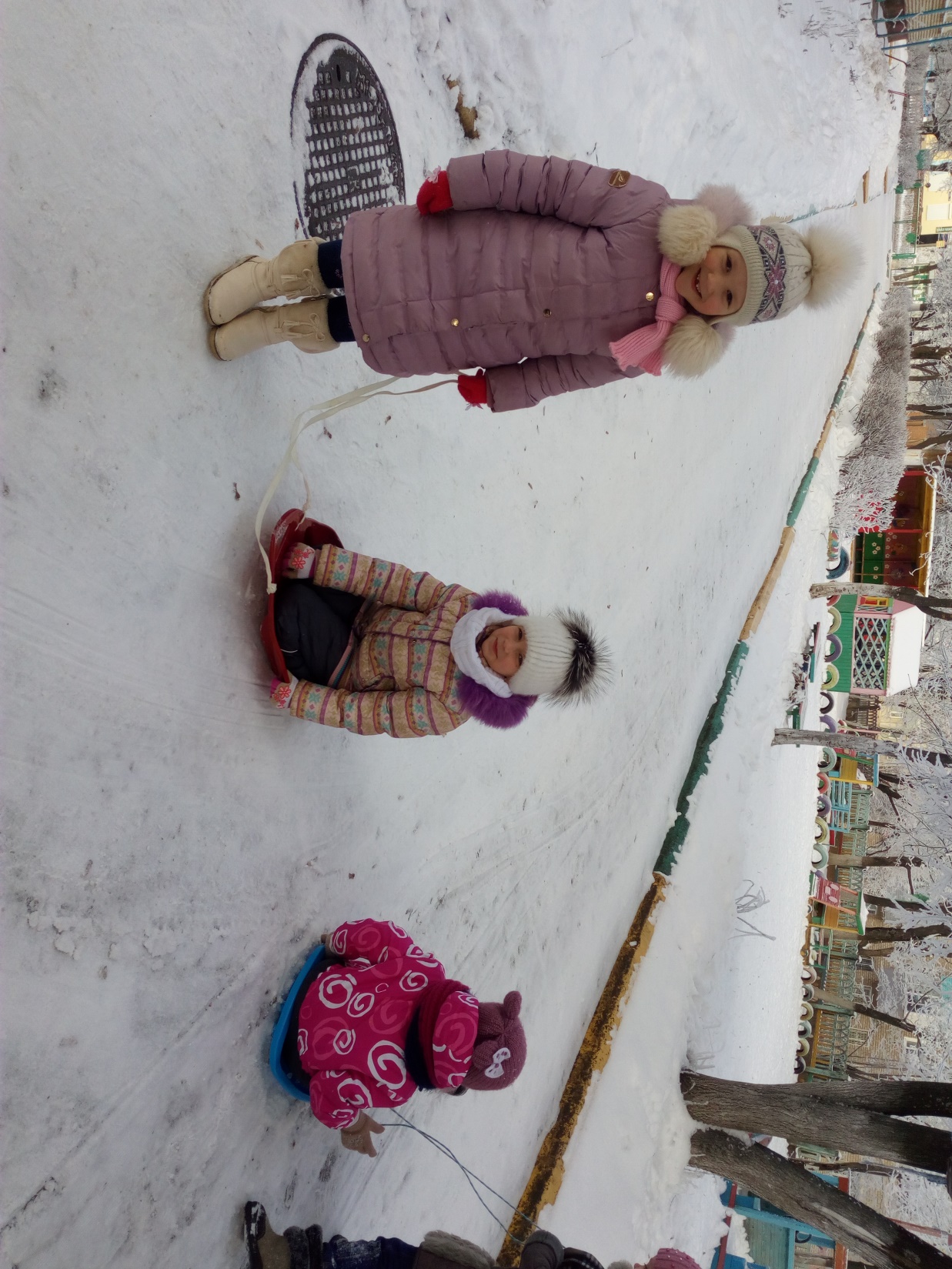 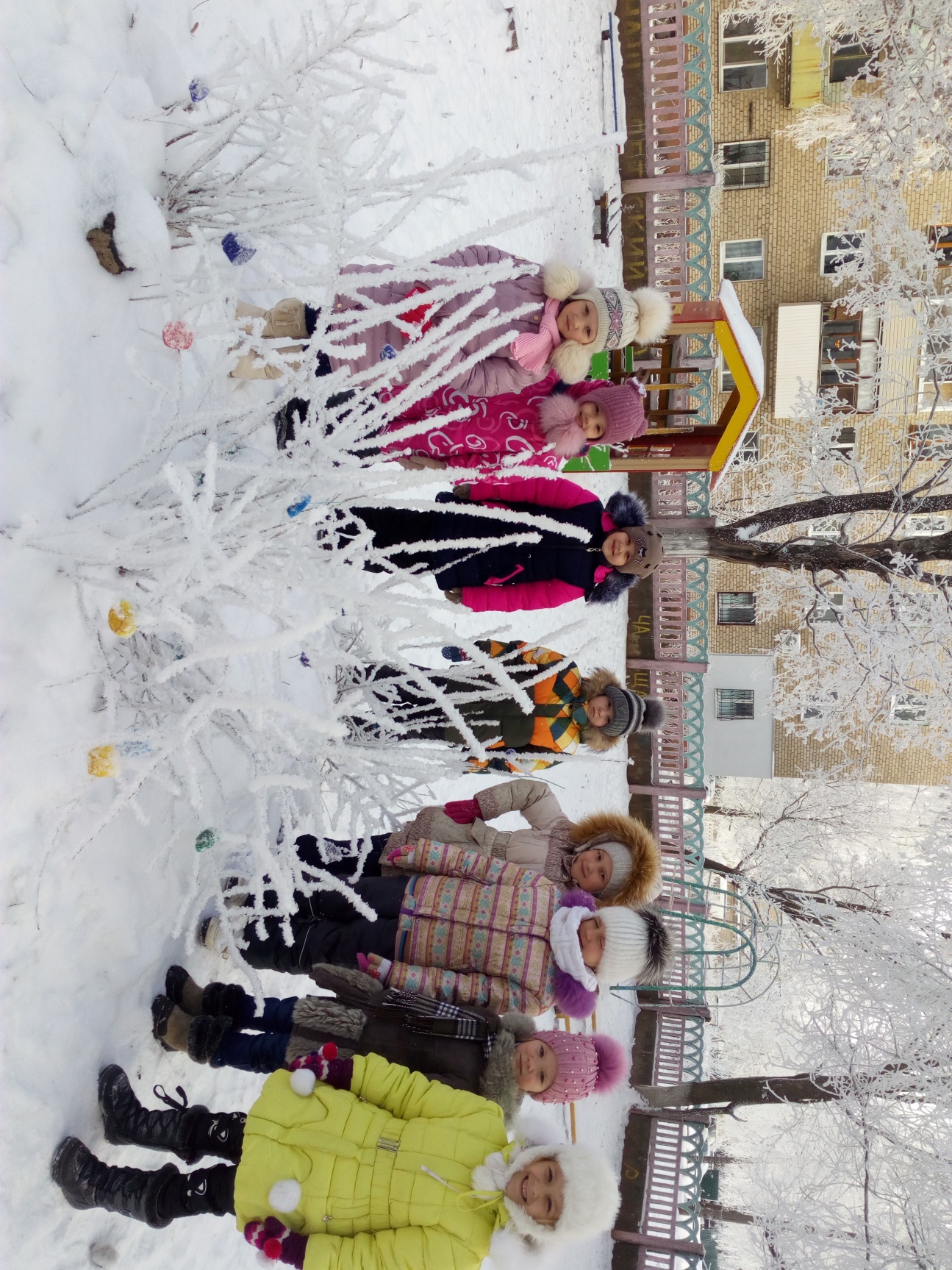 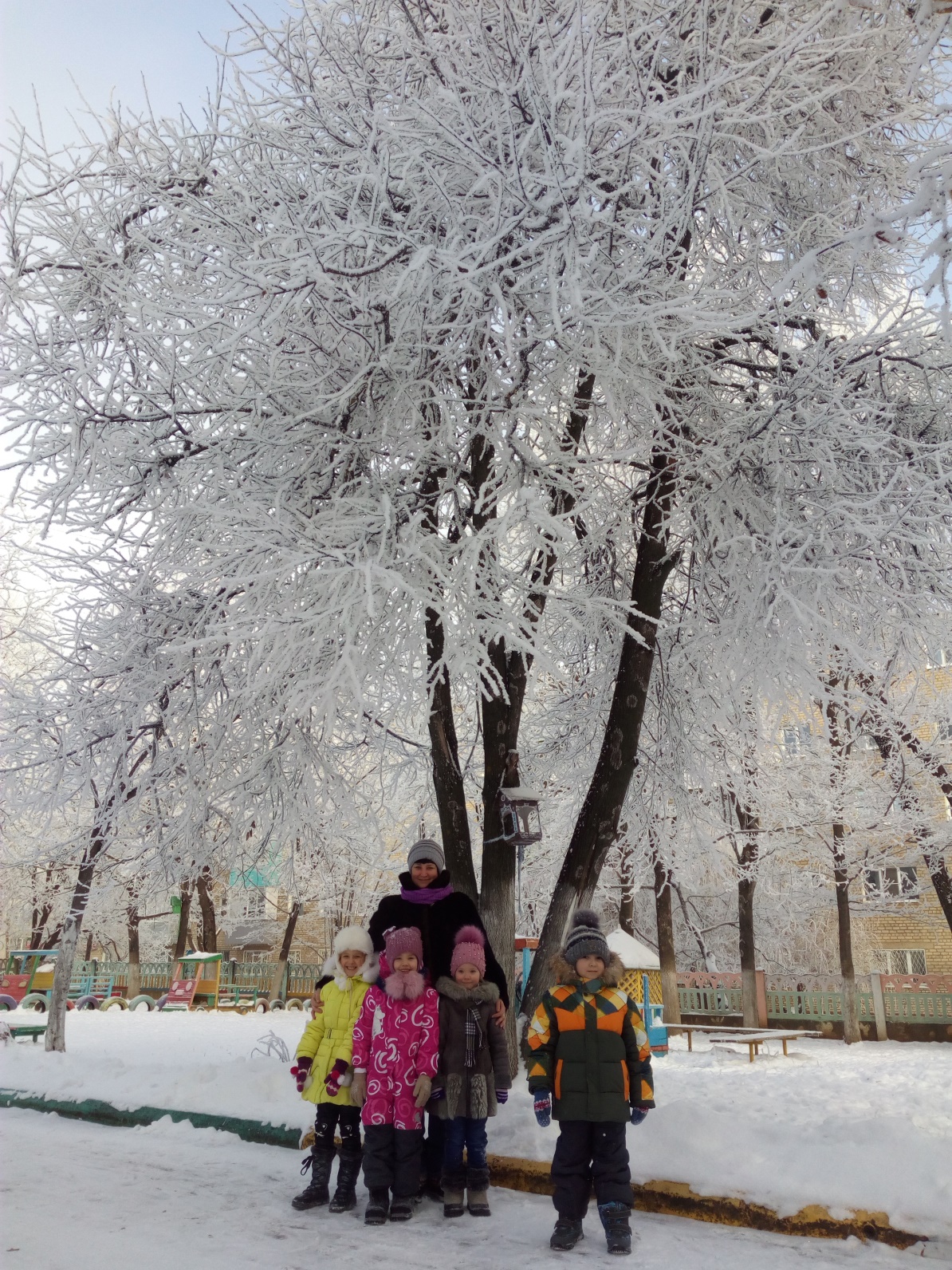 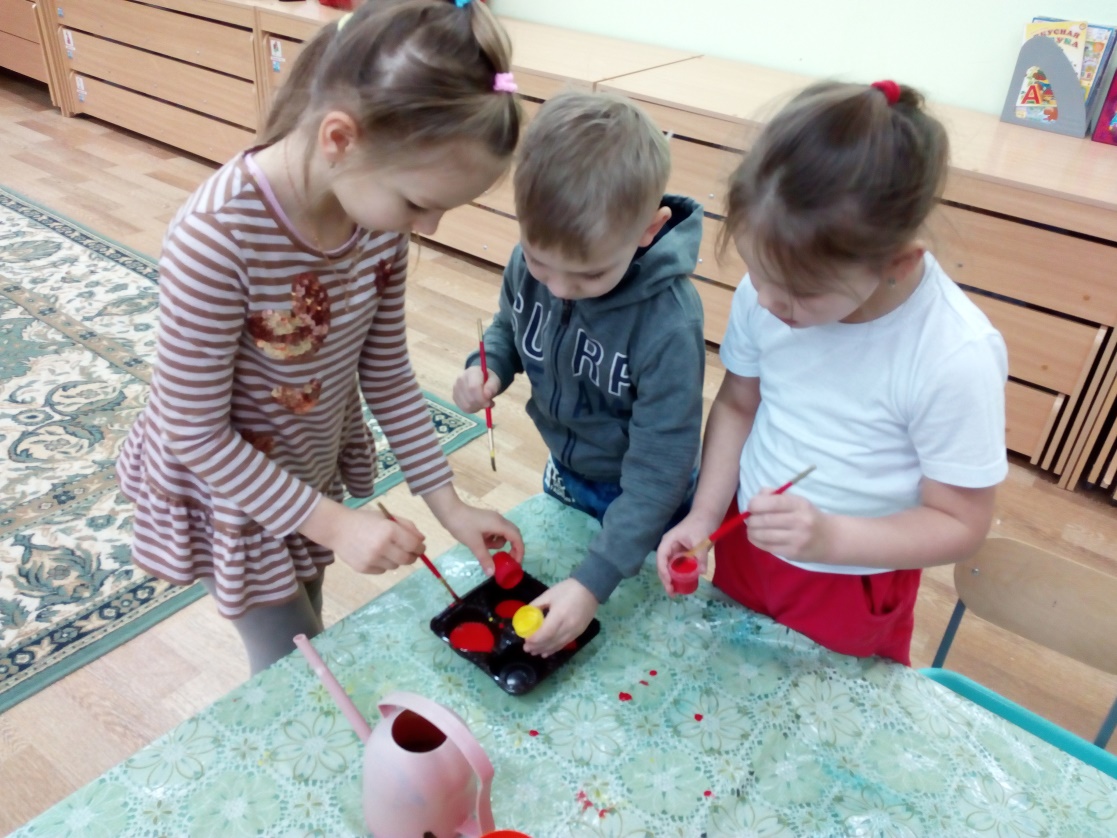 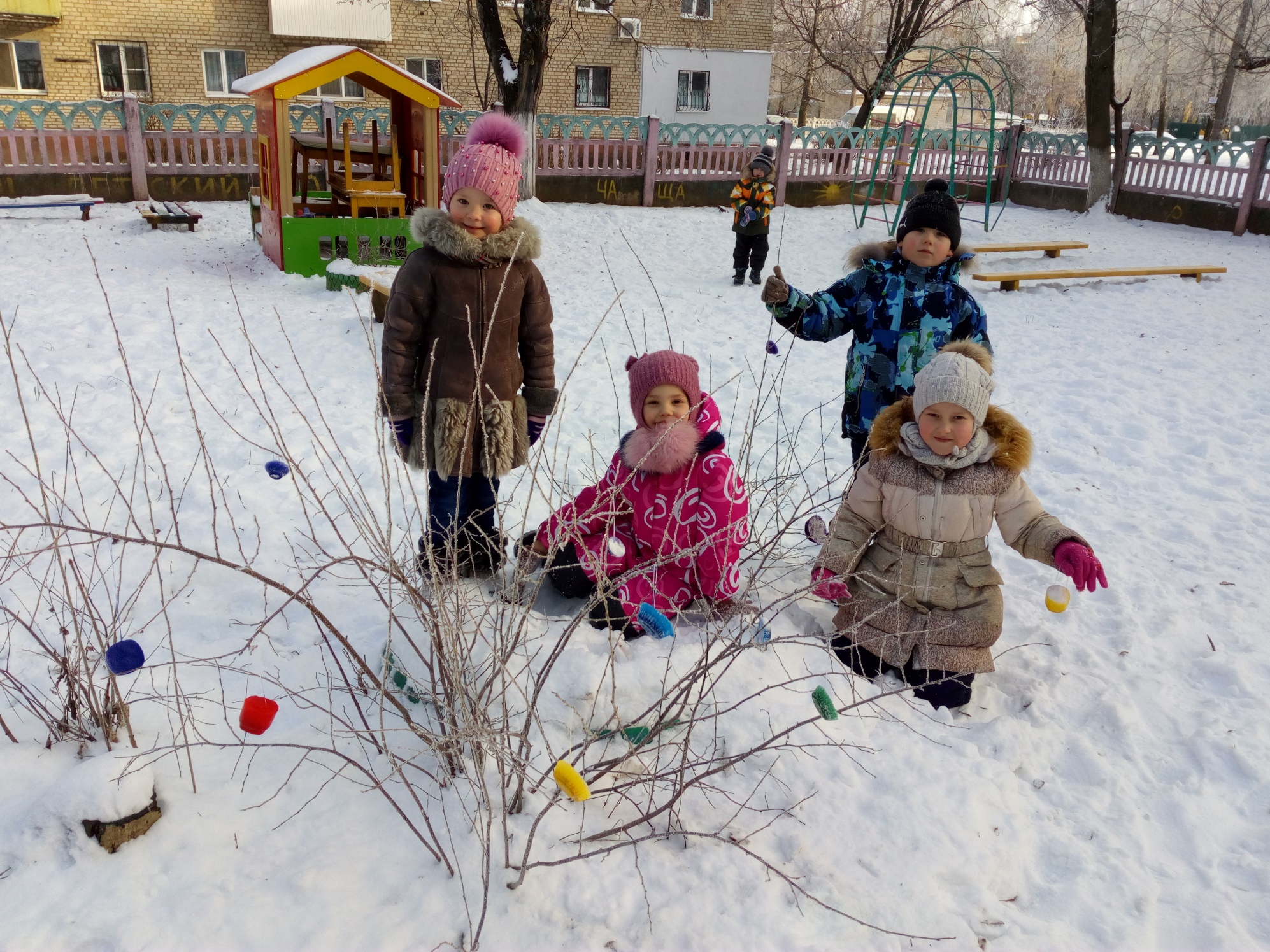 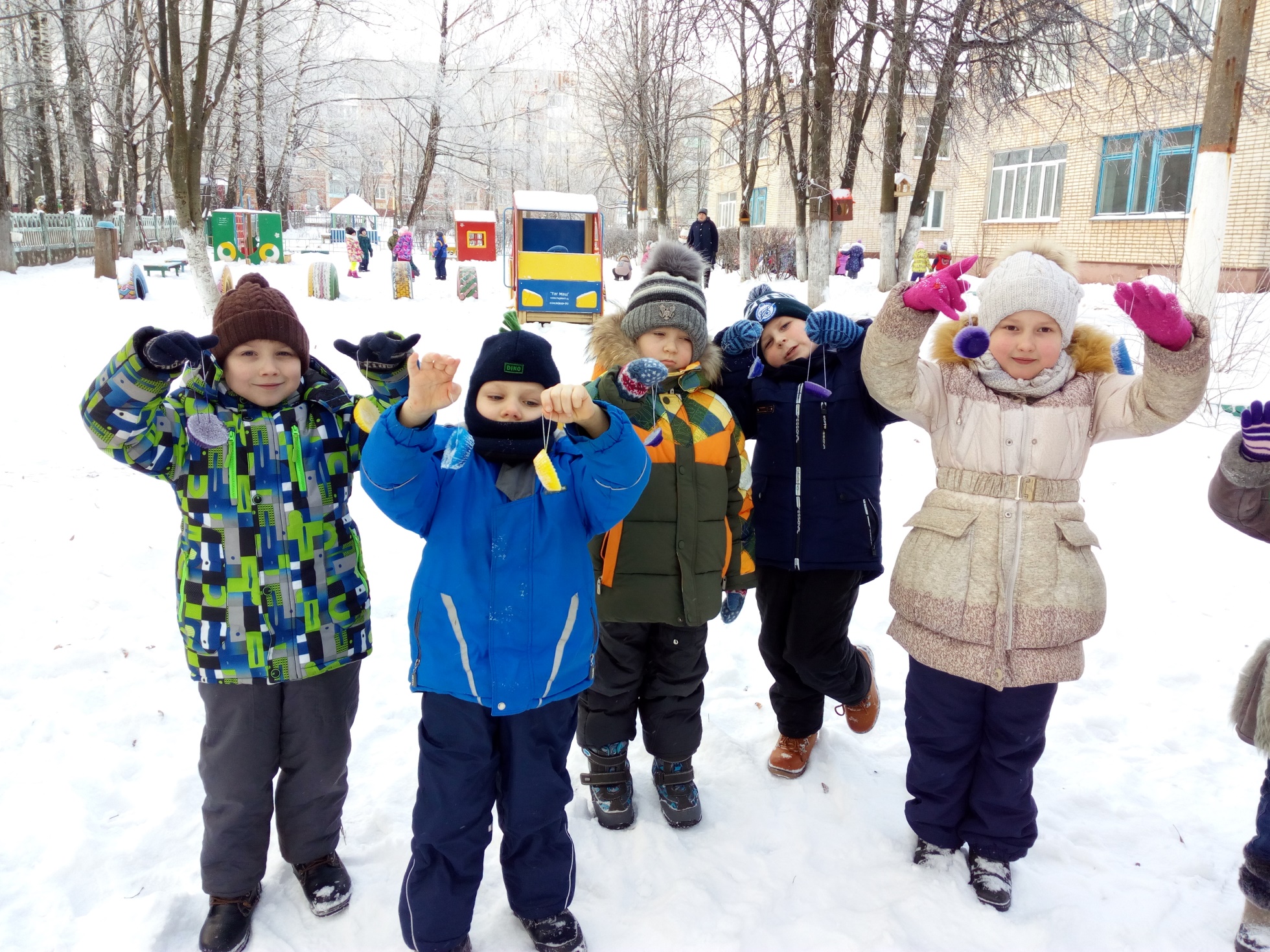 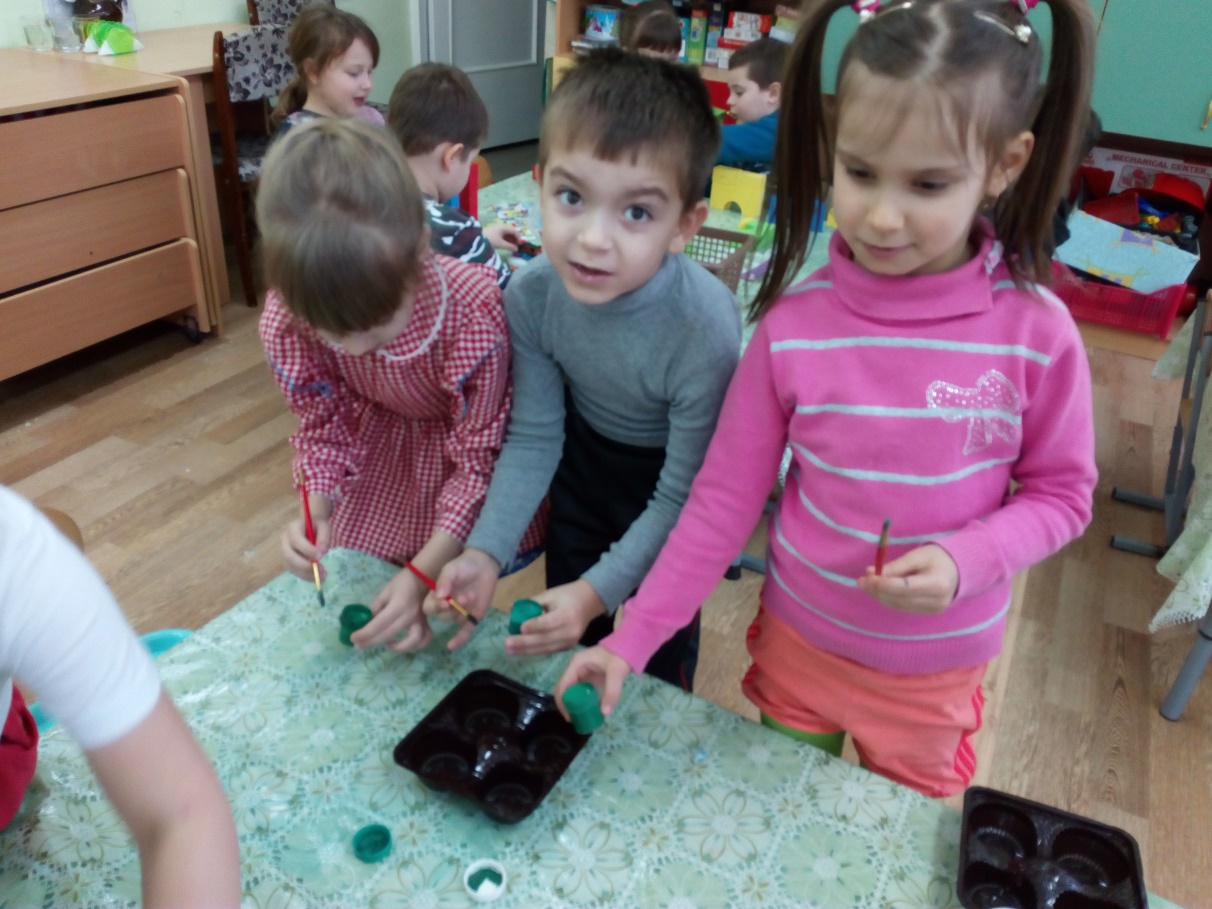 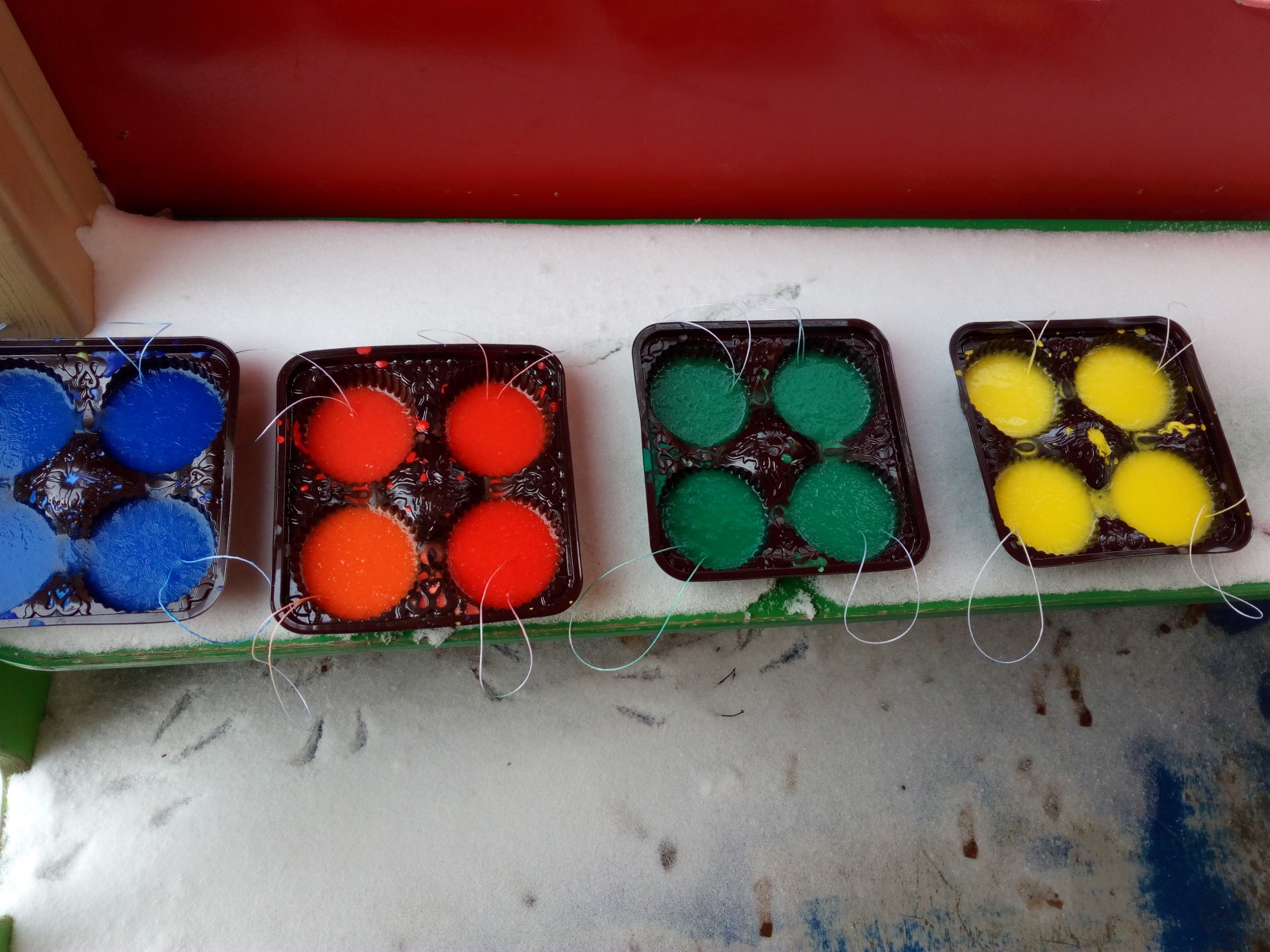 Снеговик, снеговичок
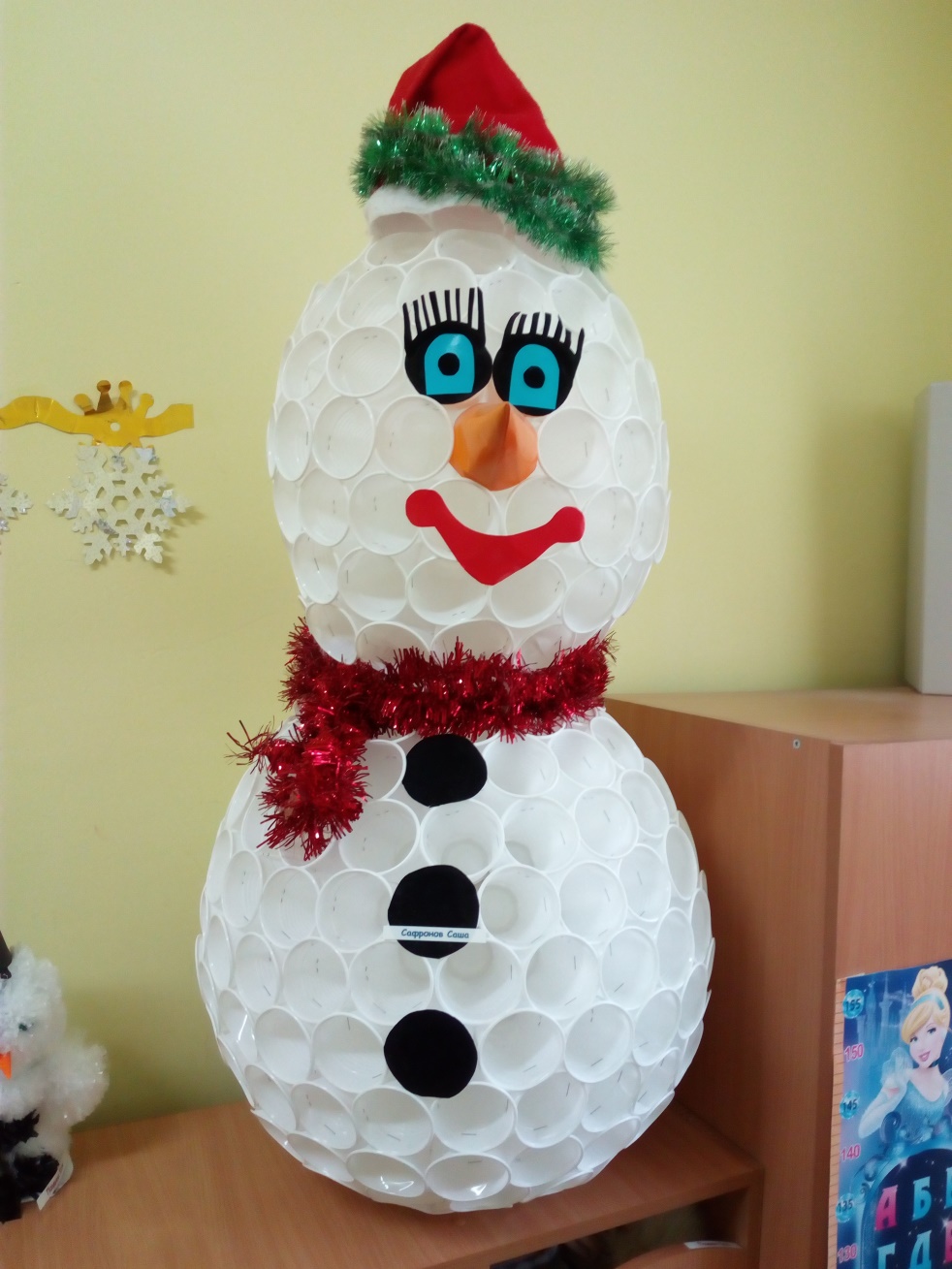 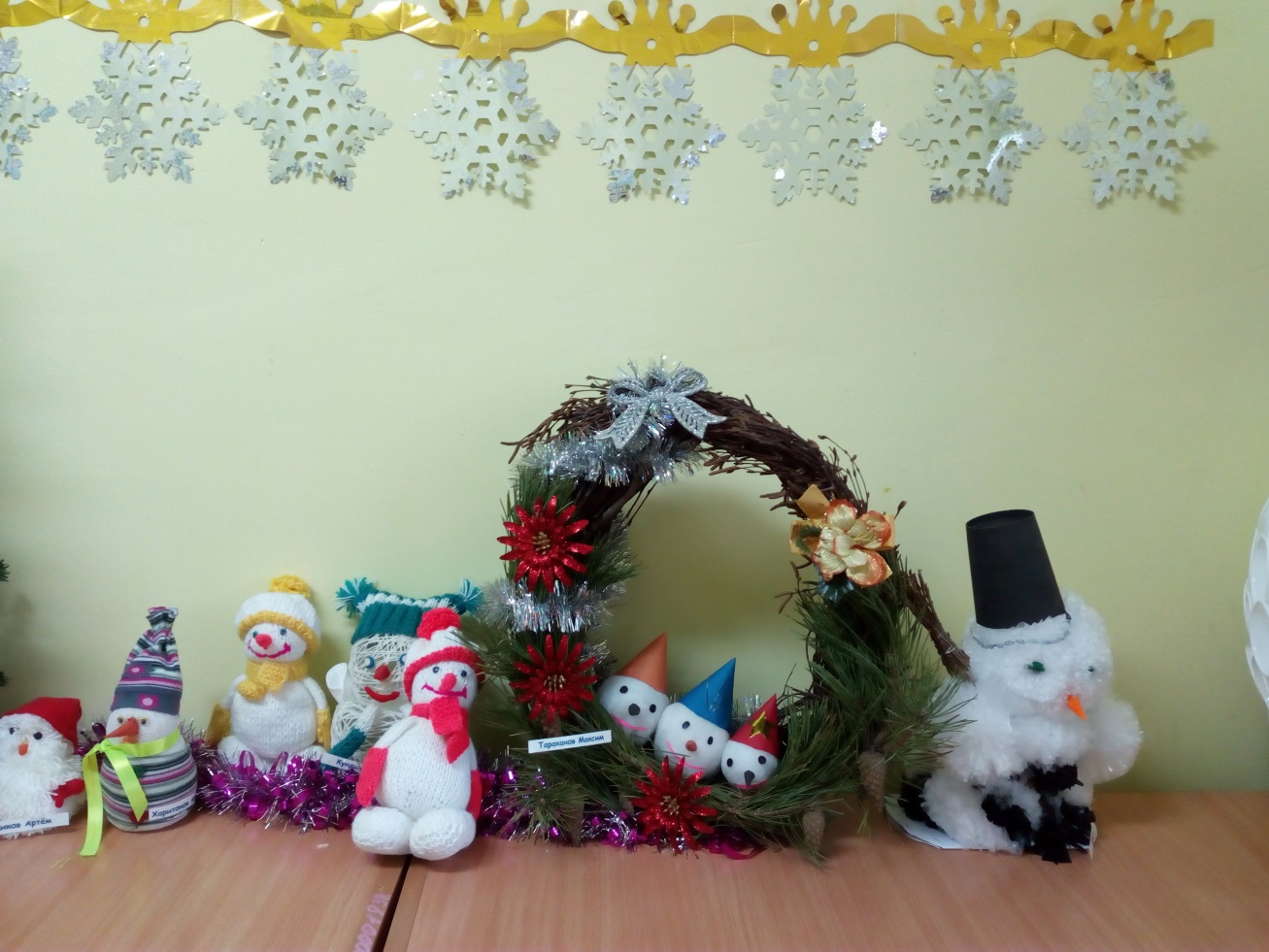 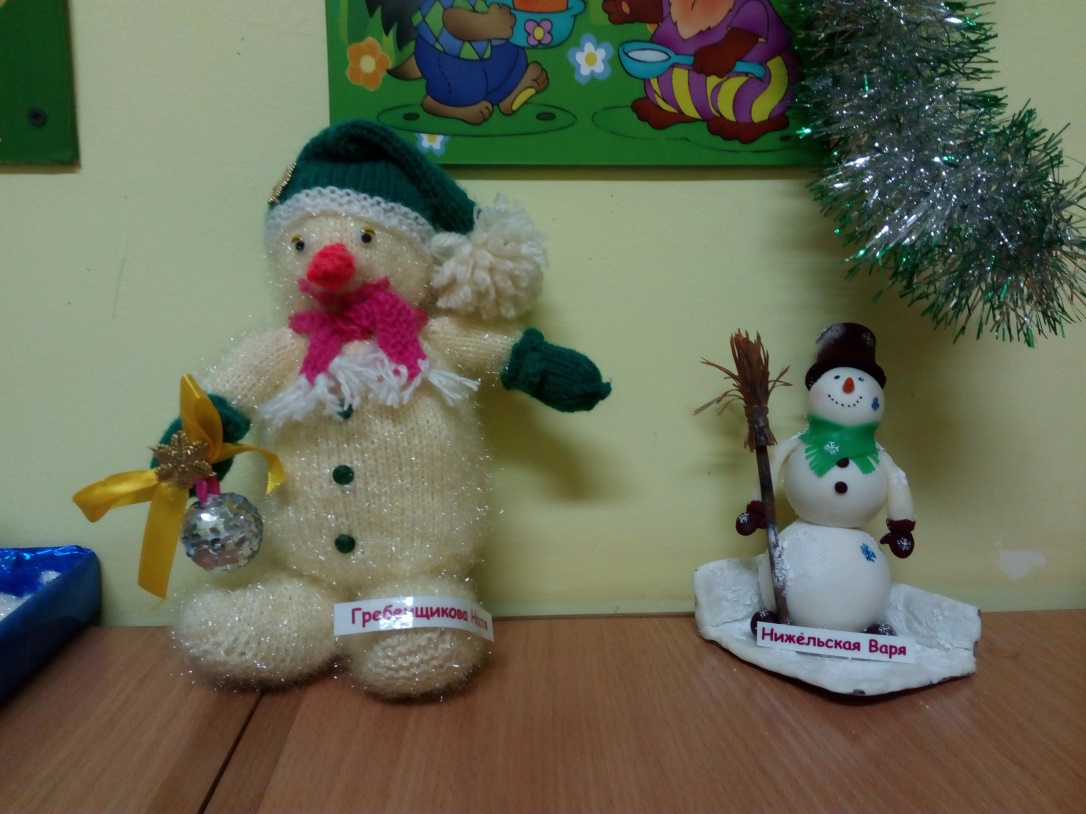 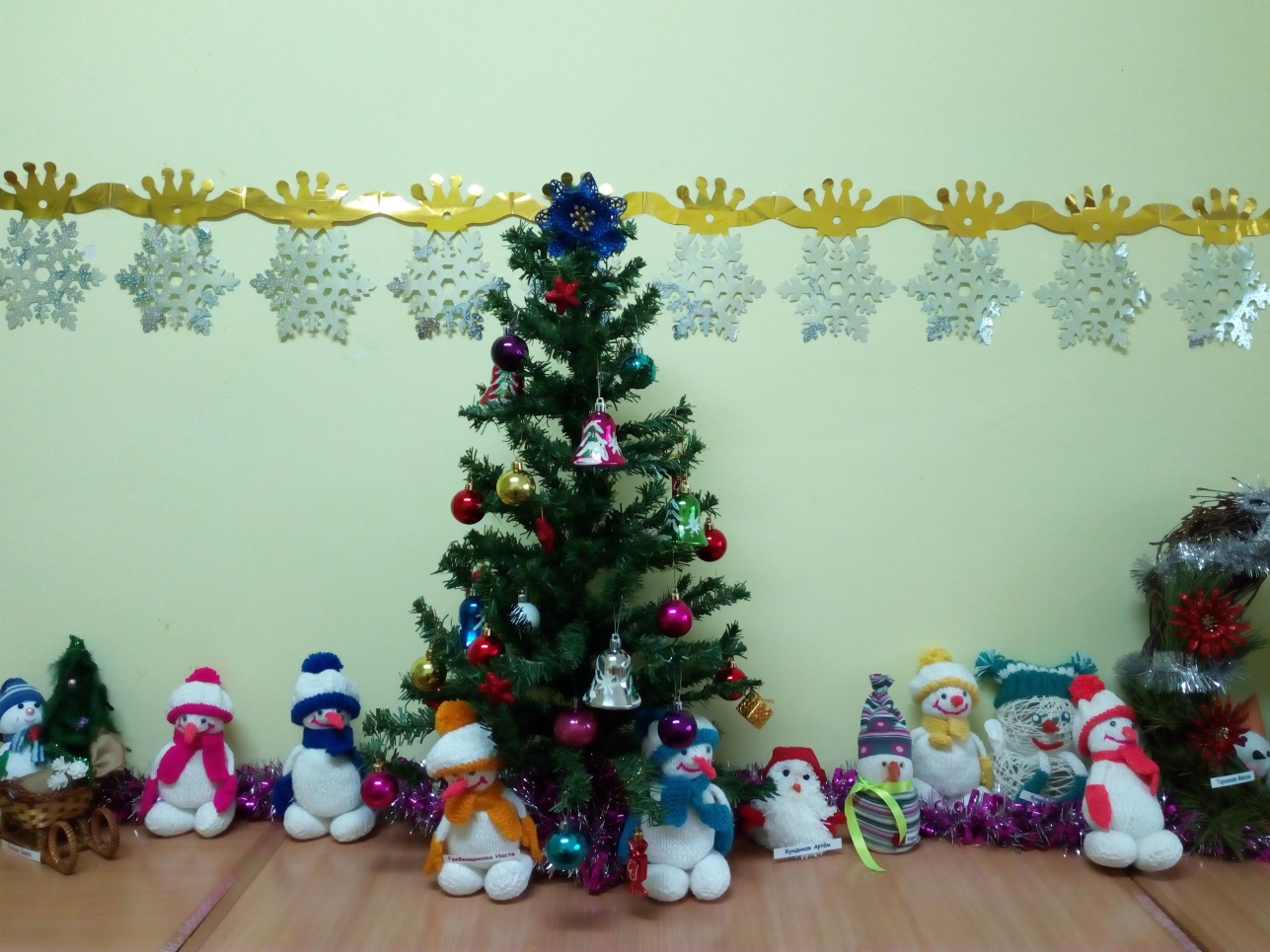 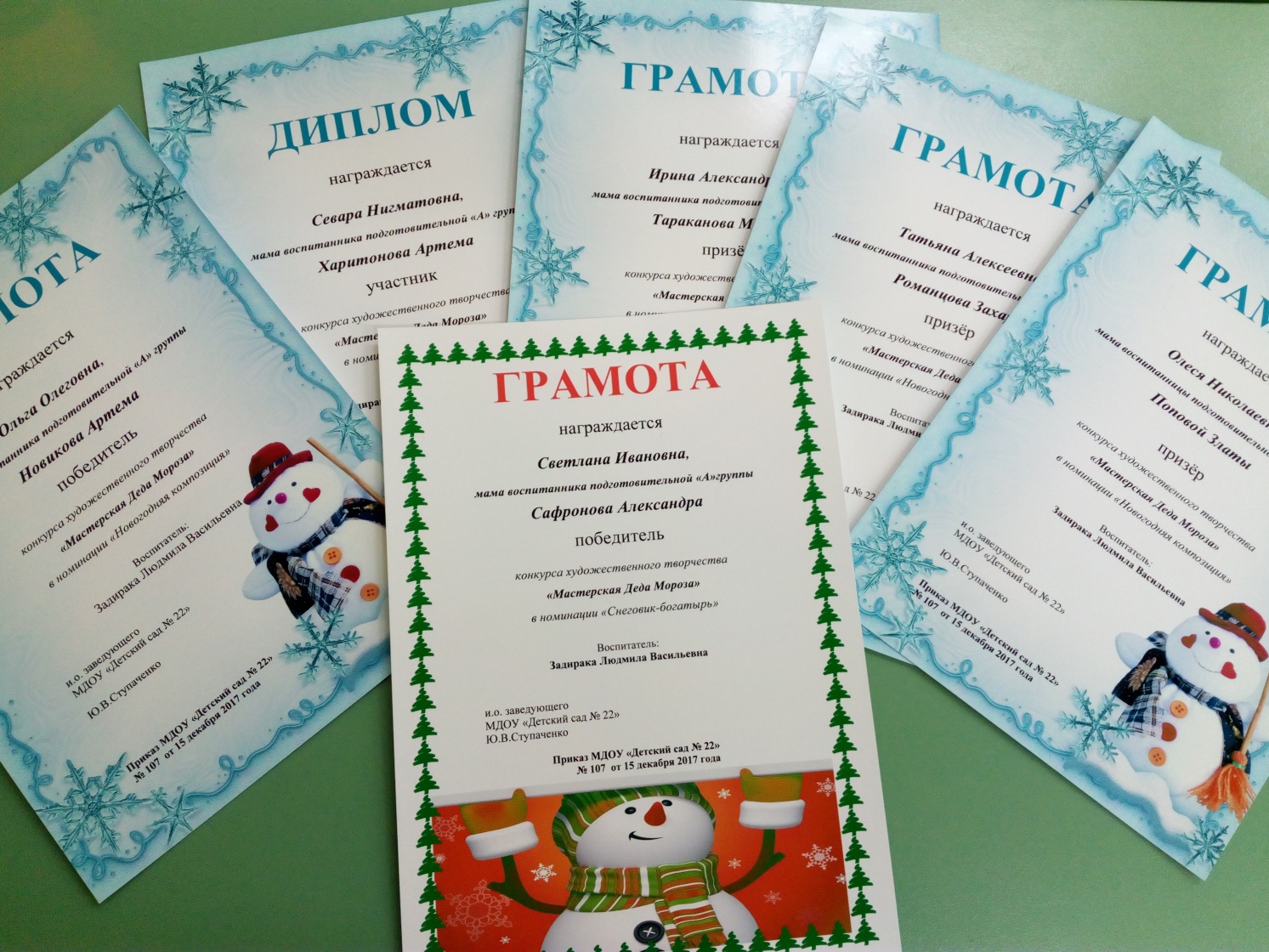 Встречаем Масленицу
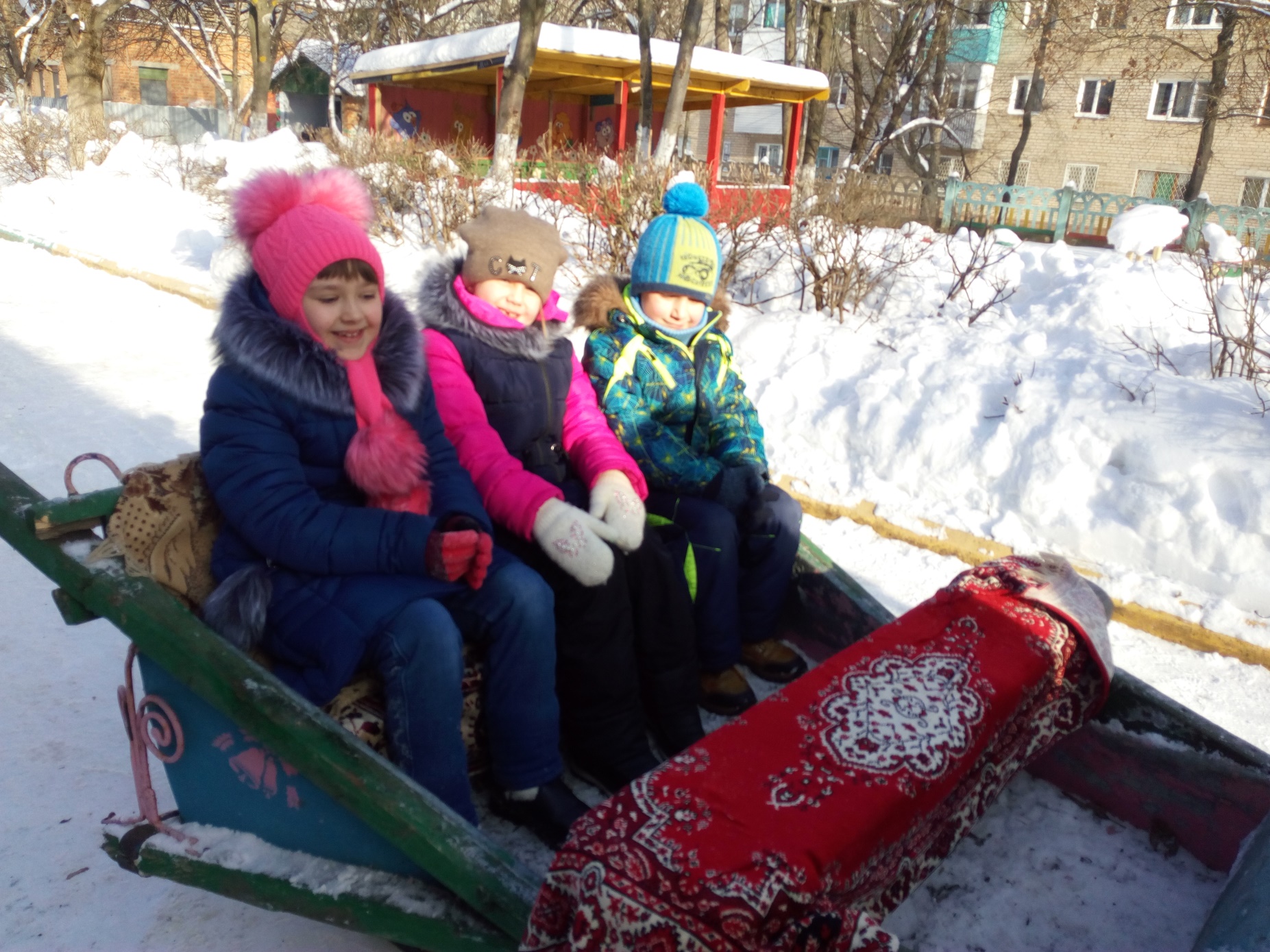 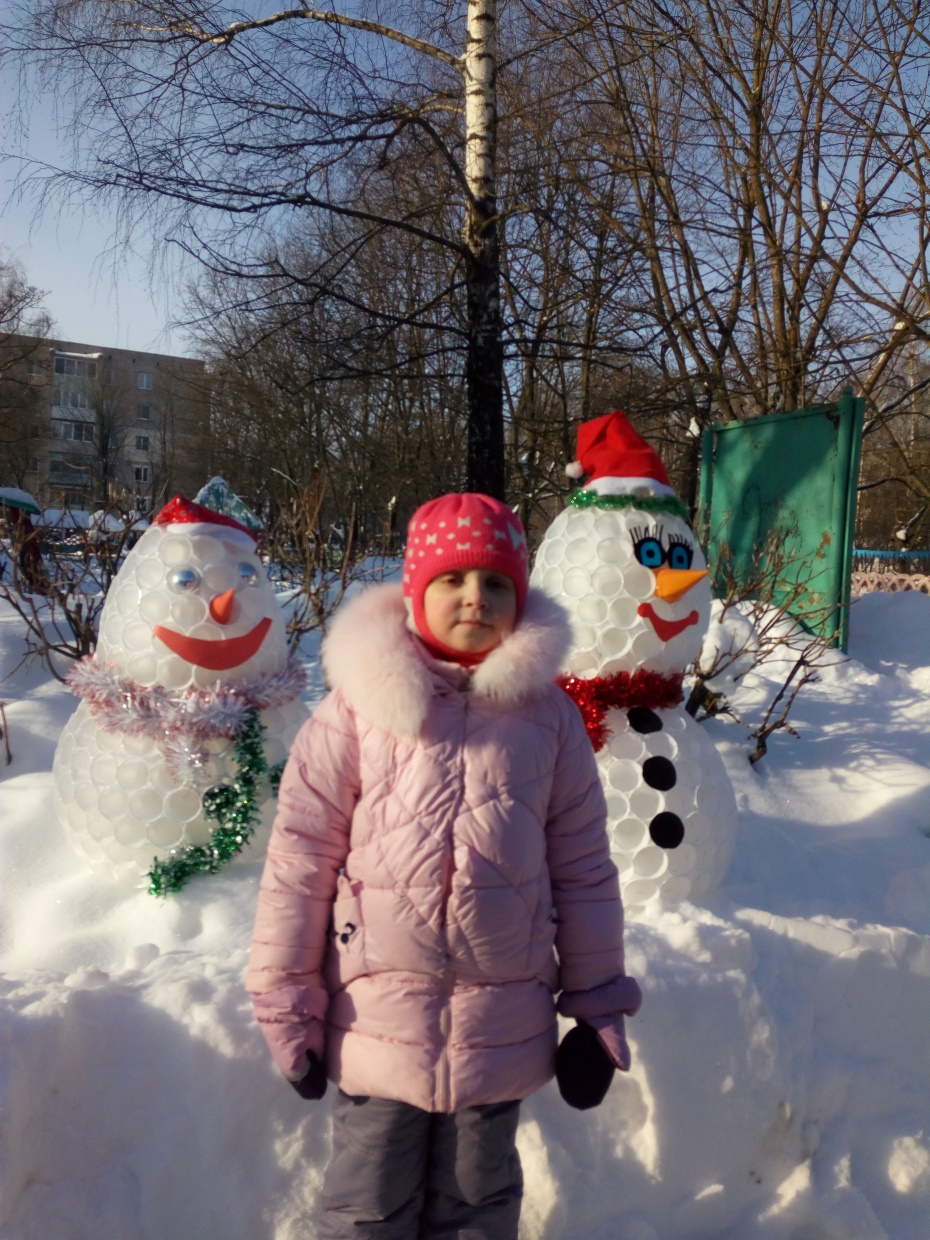 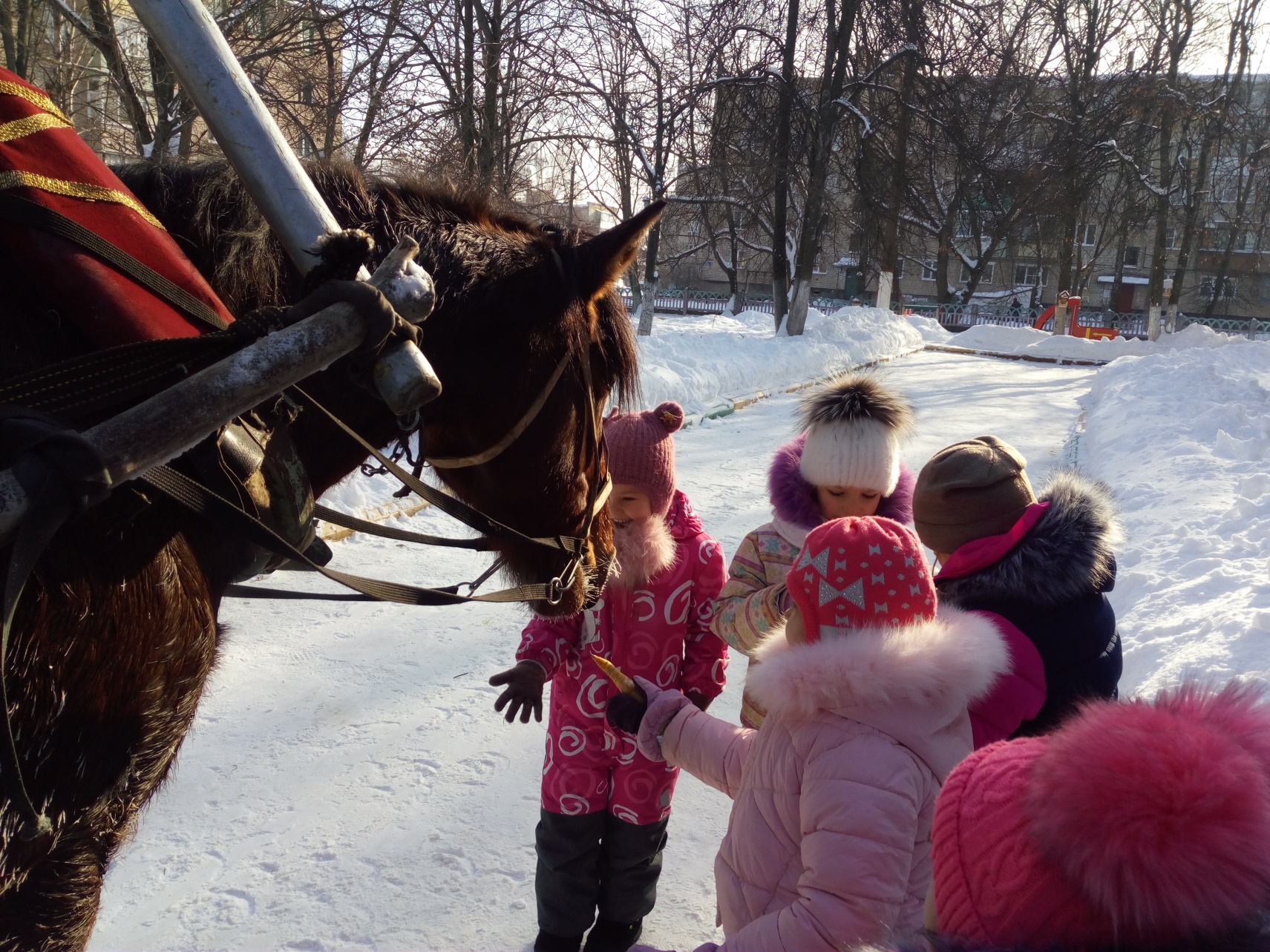 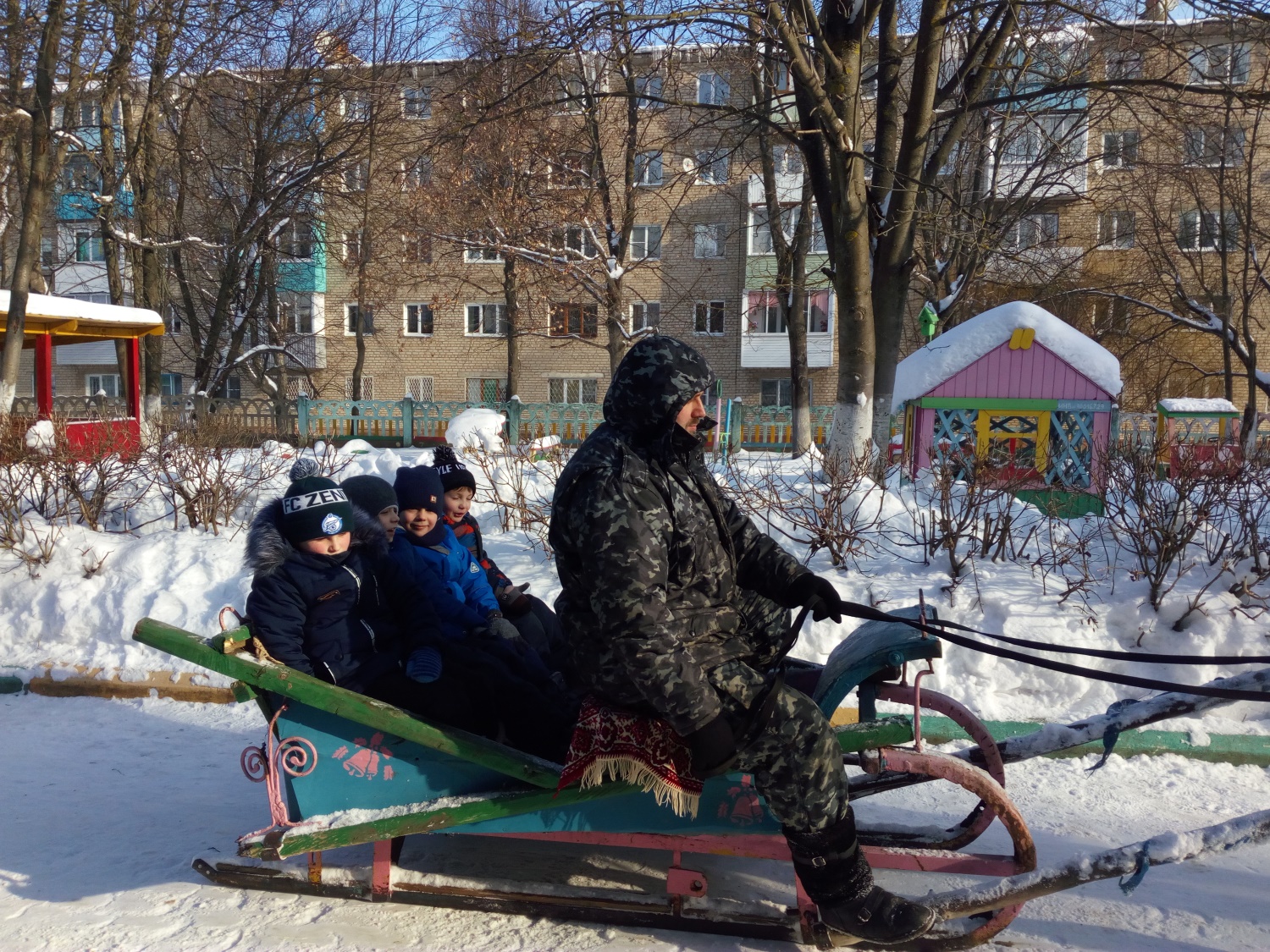 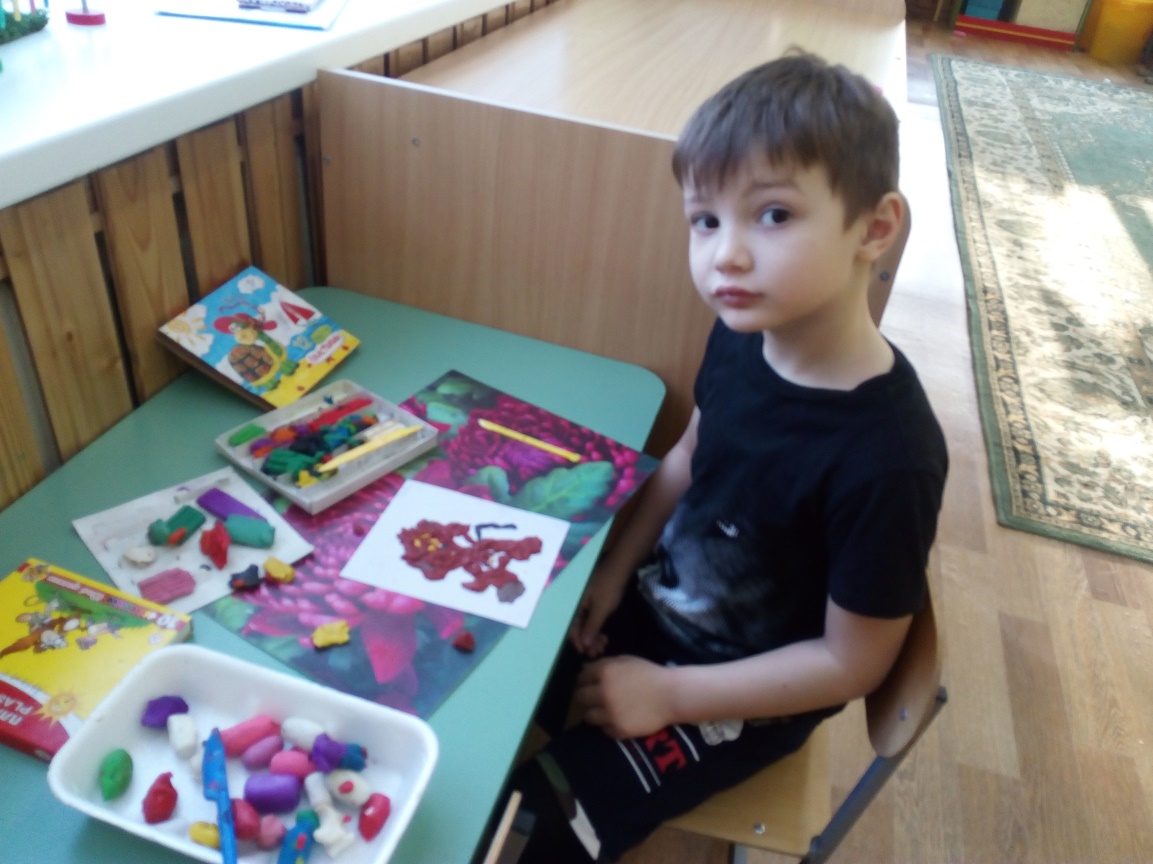 Наши творения
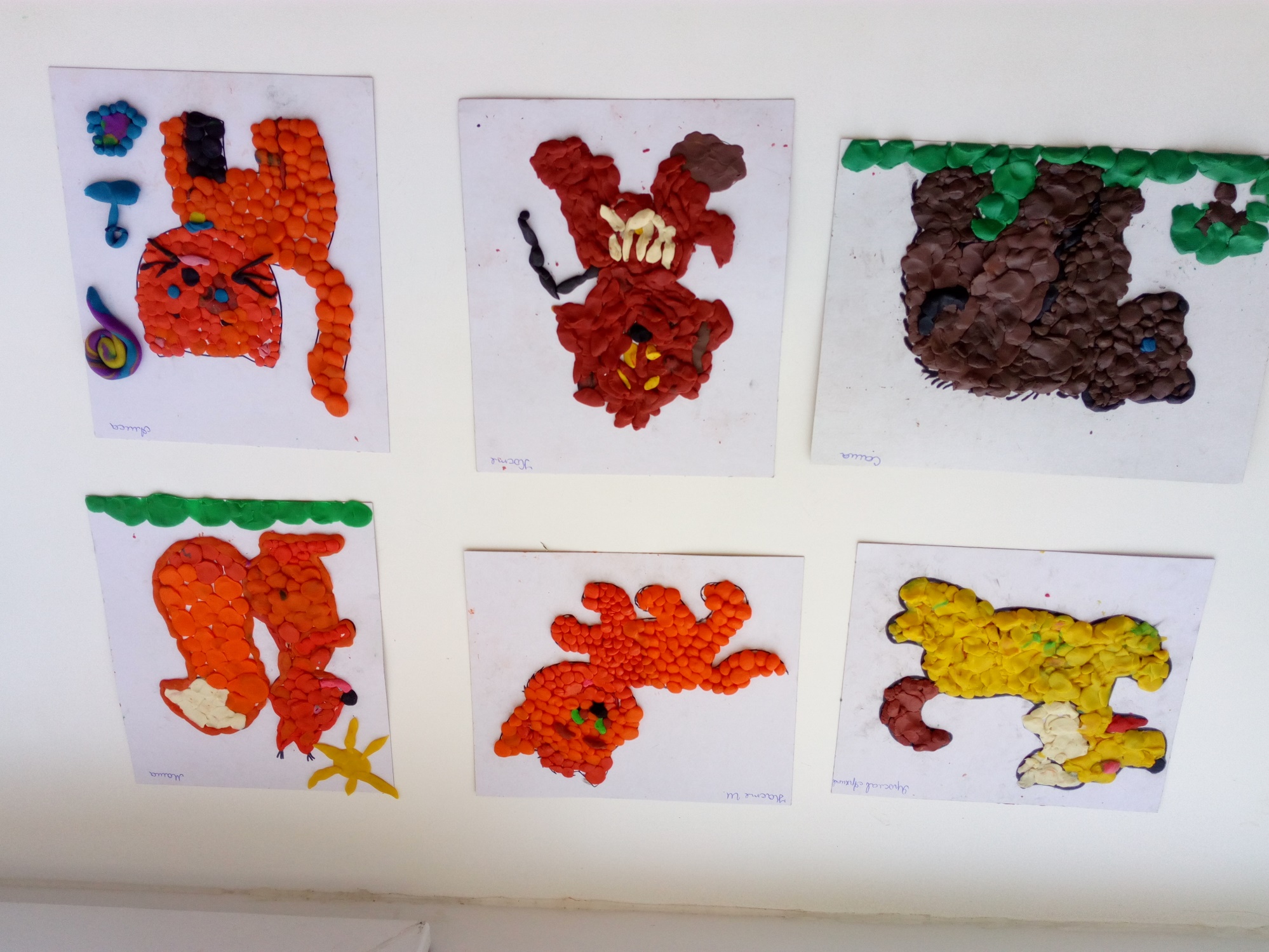 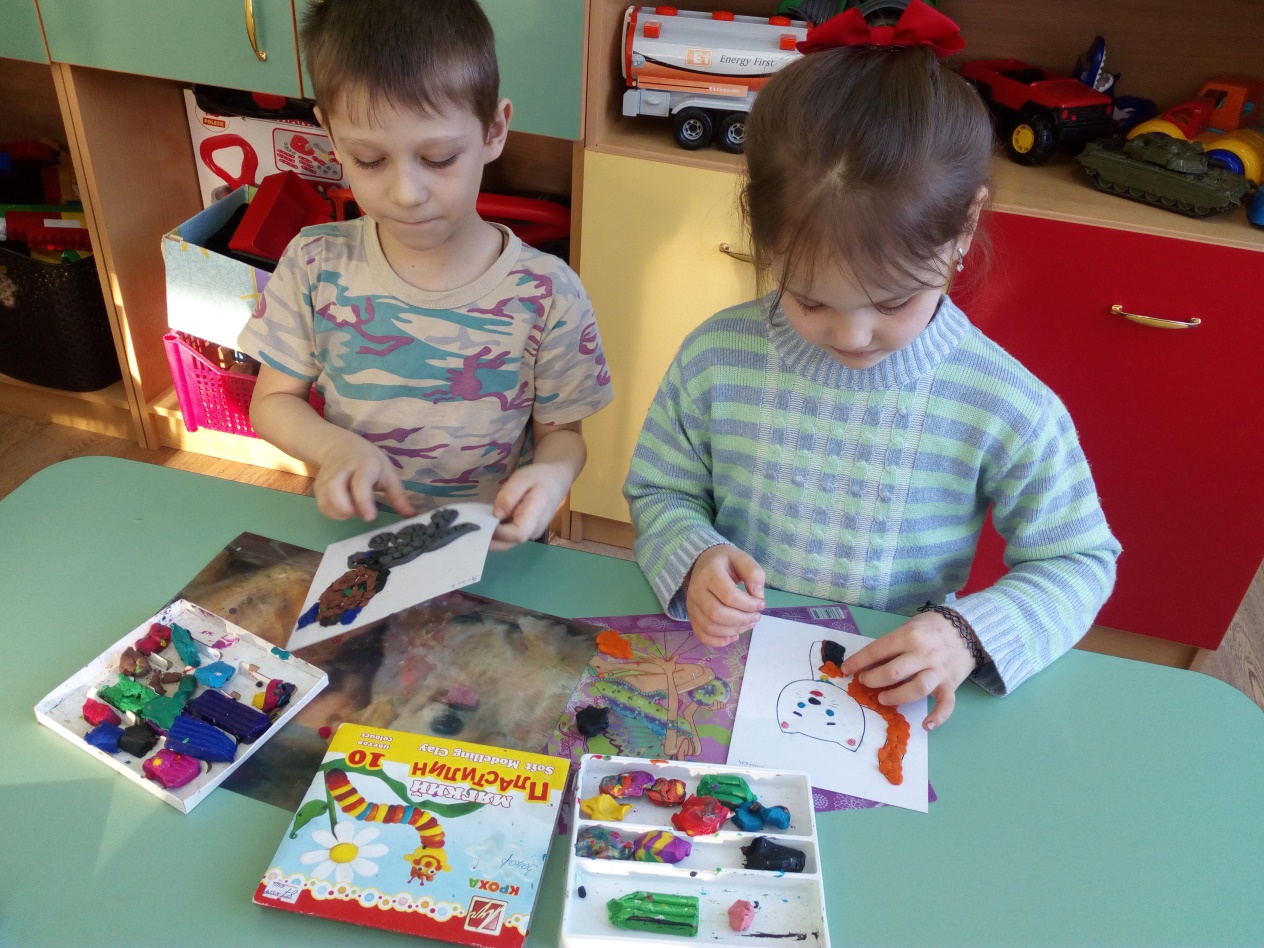 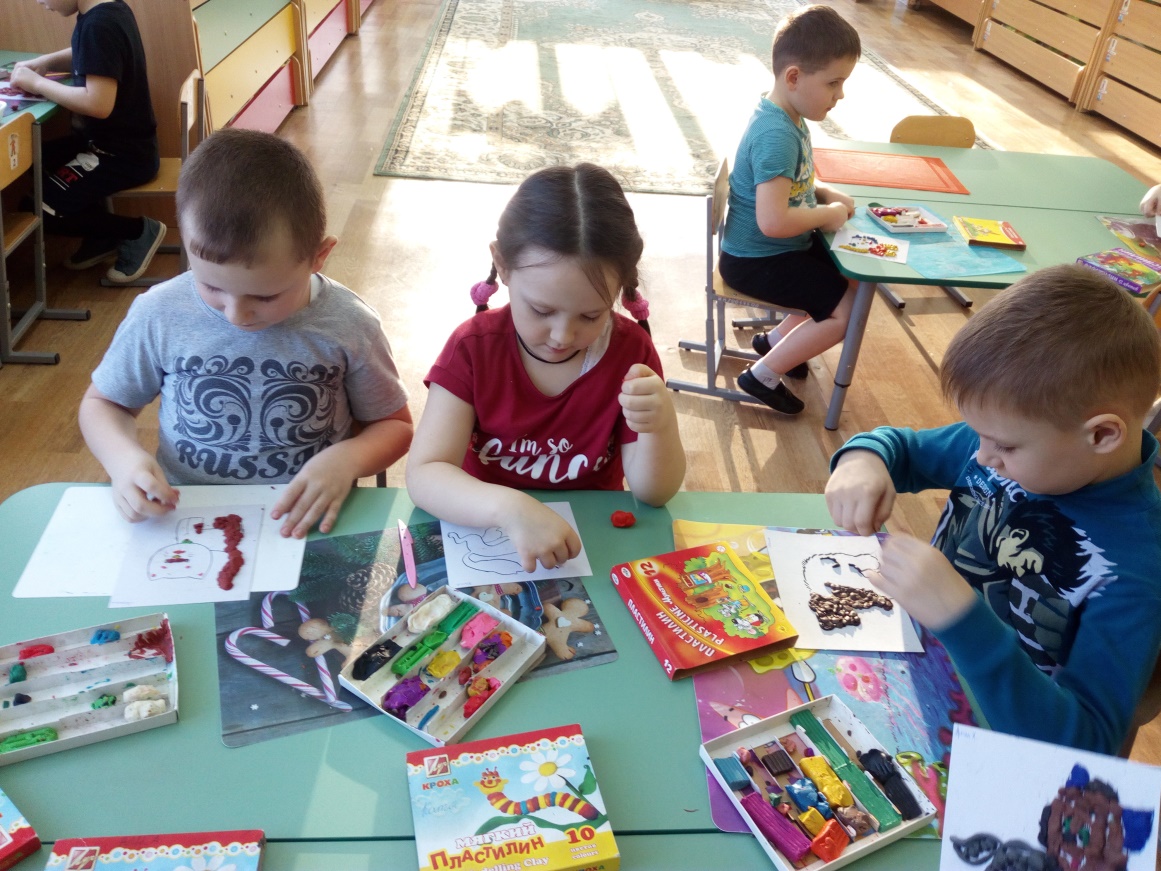 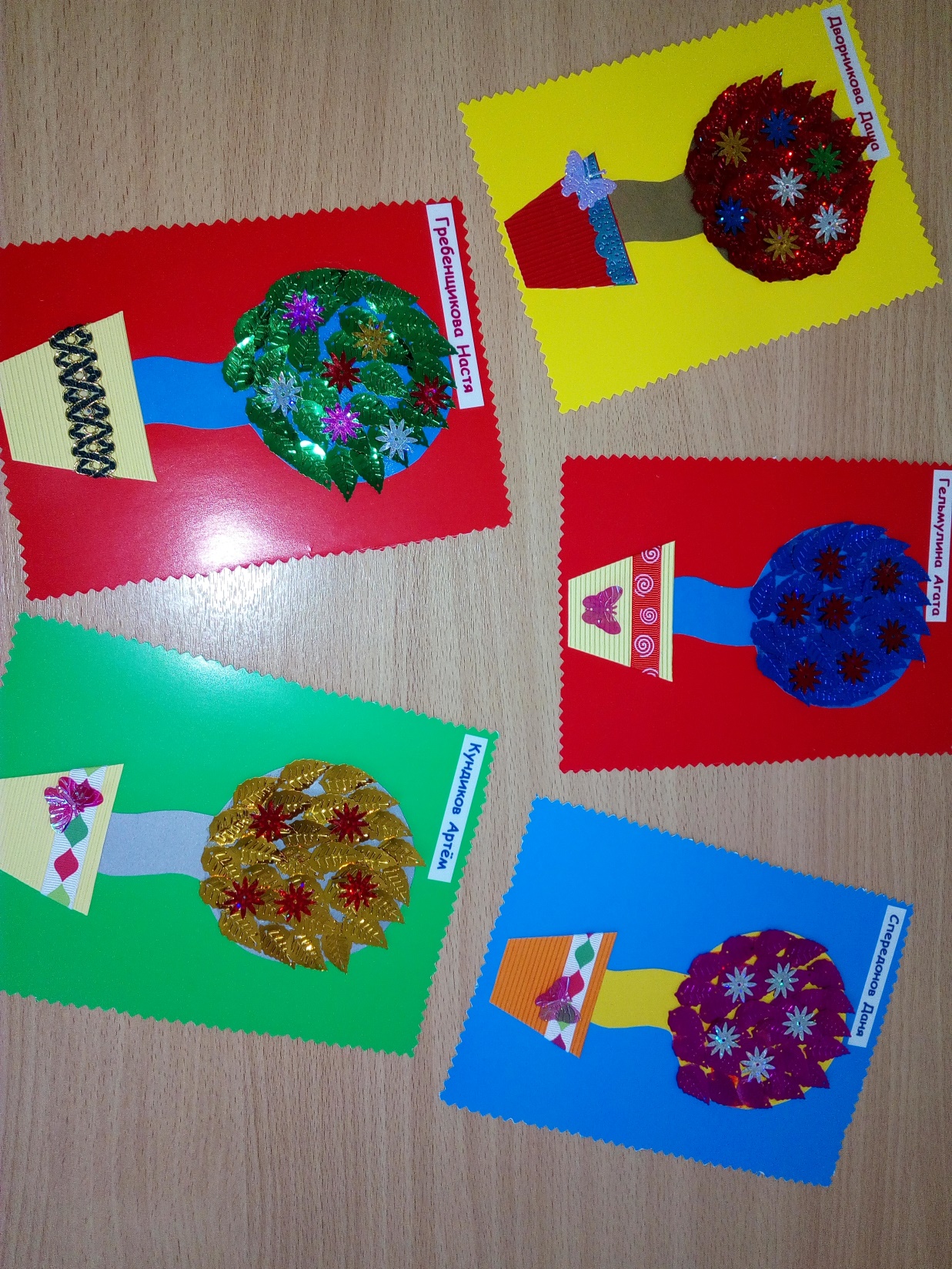 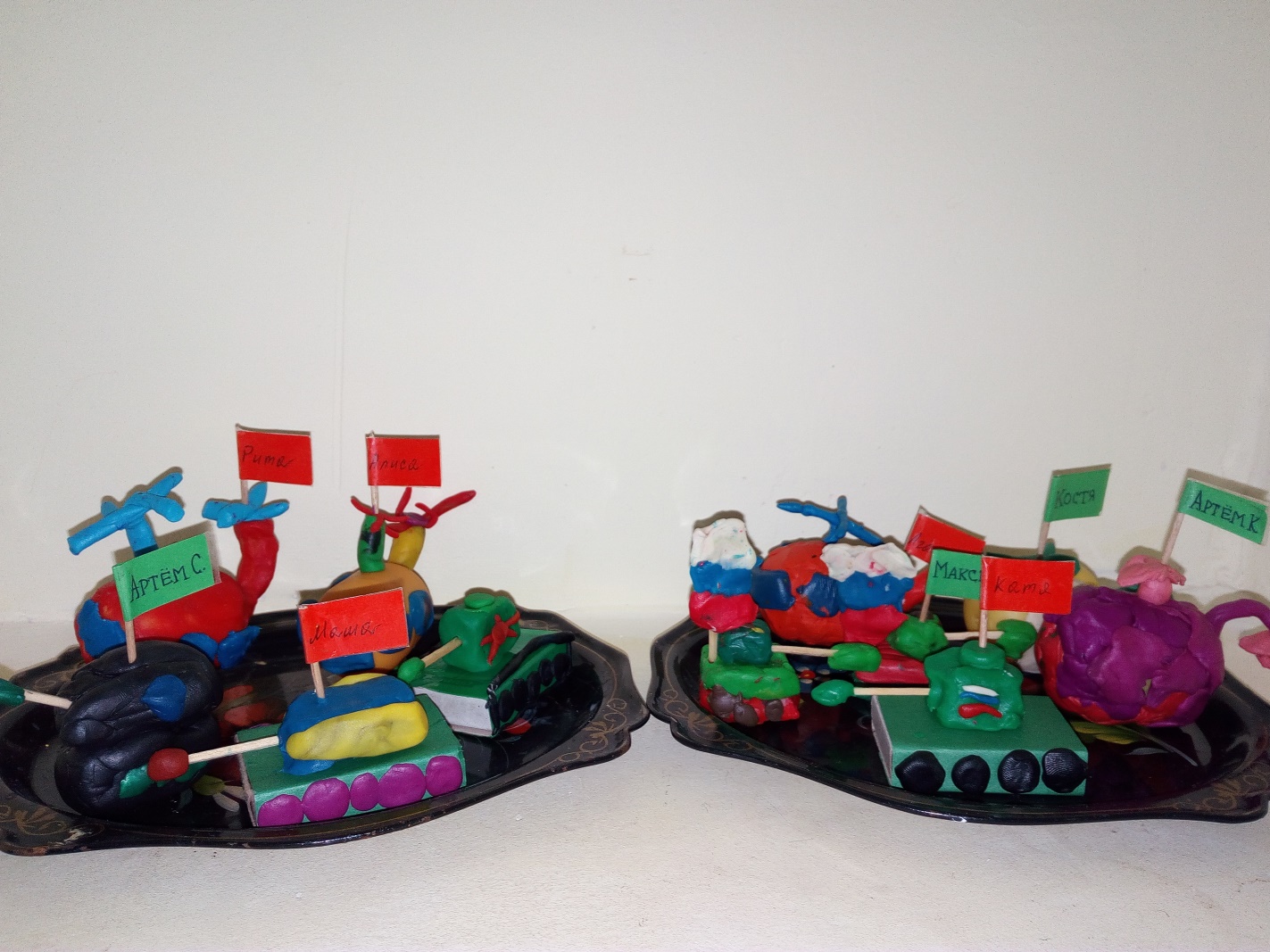 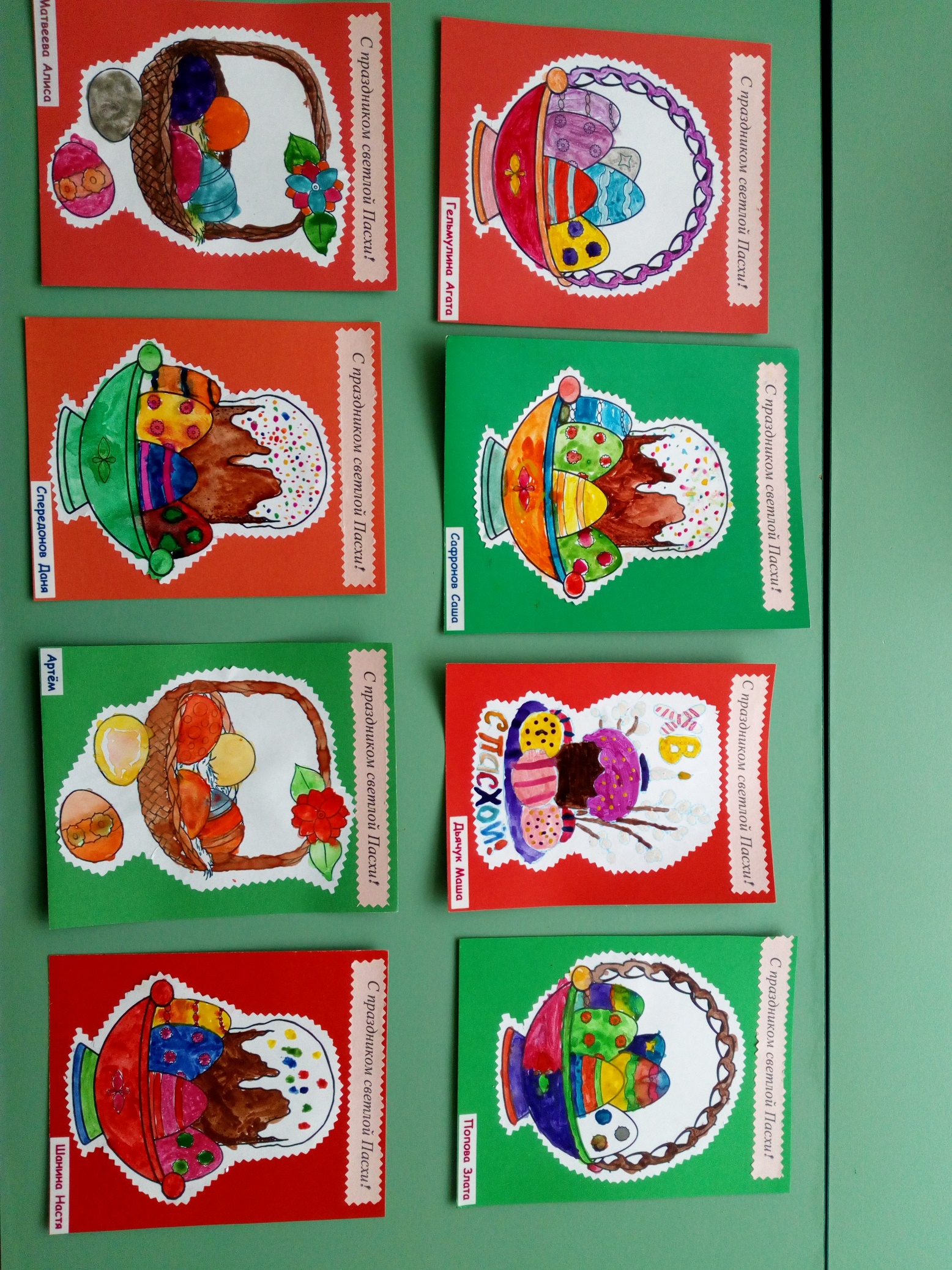 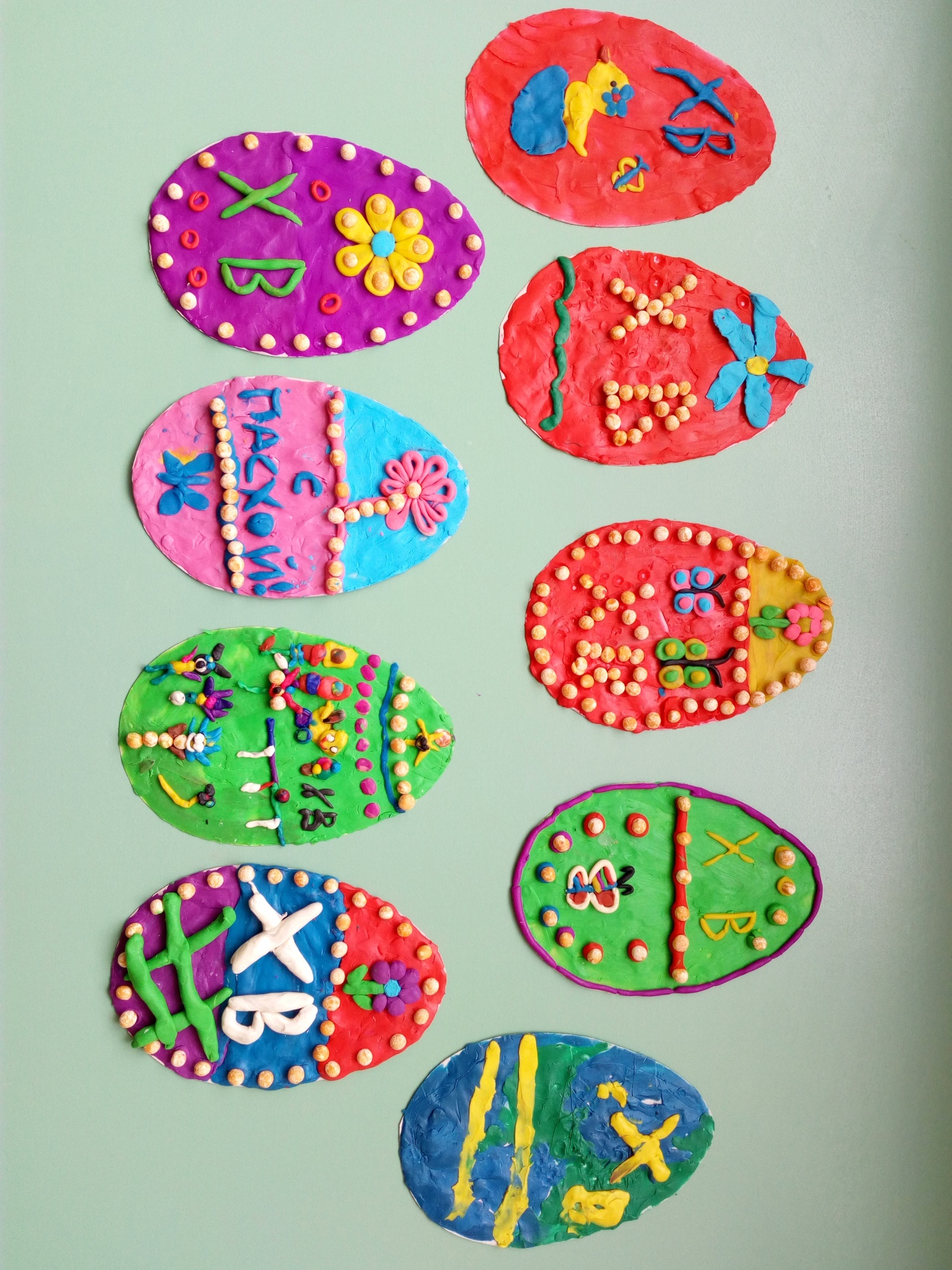 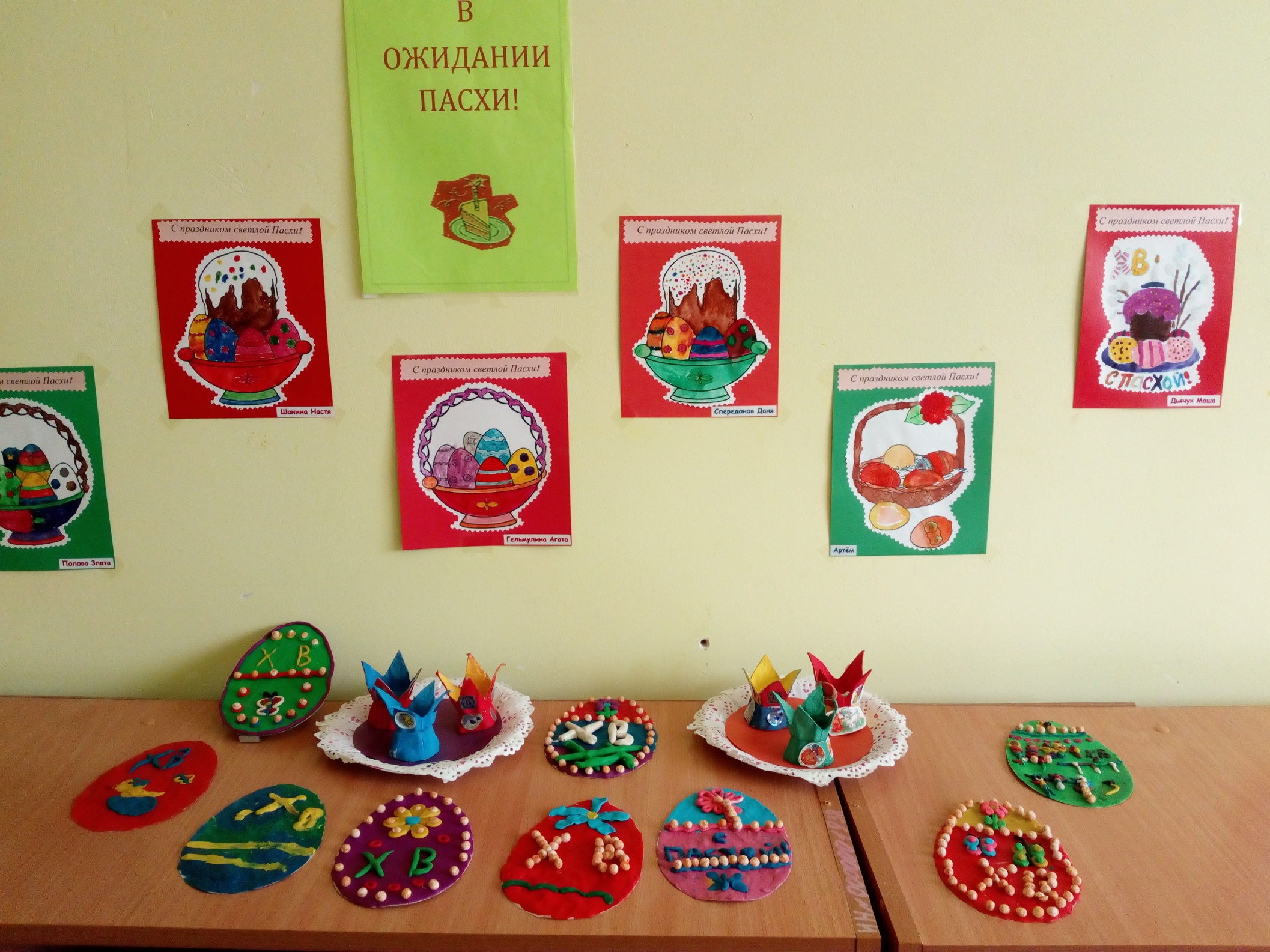 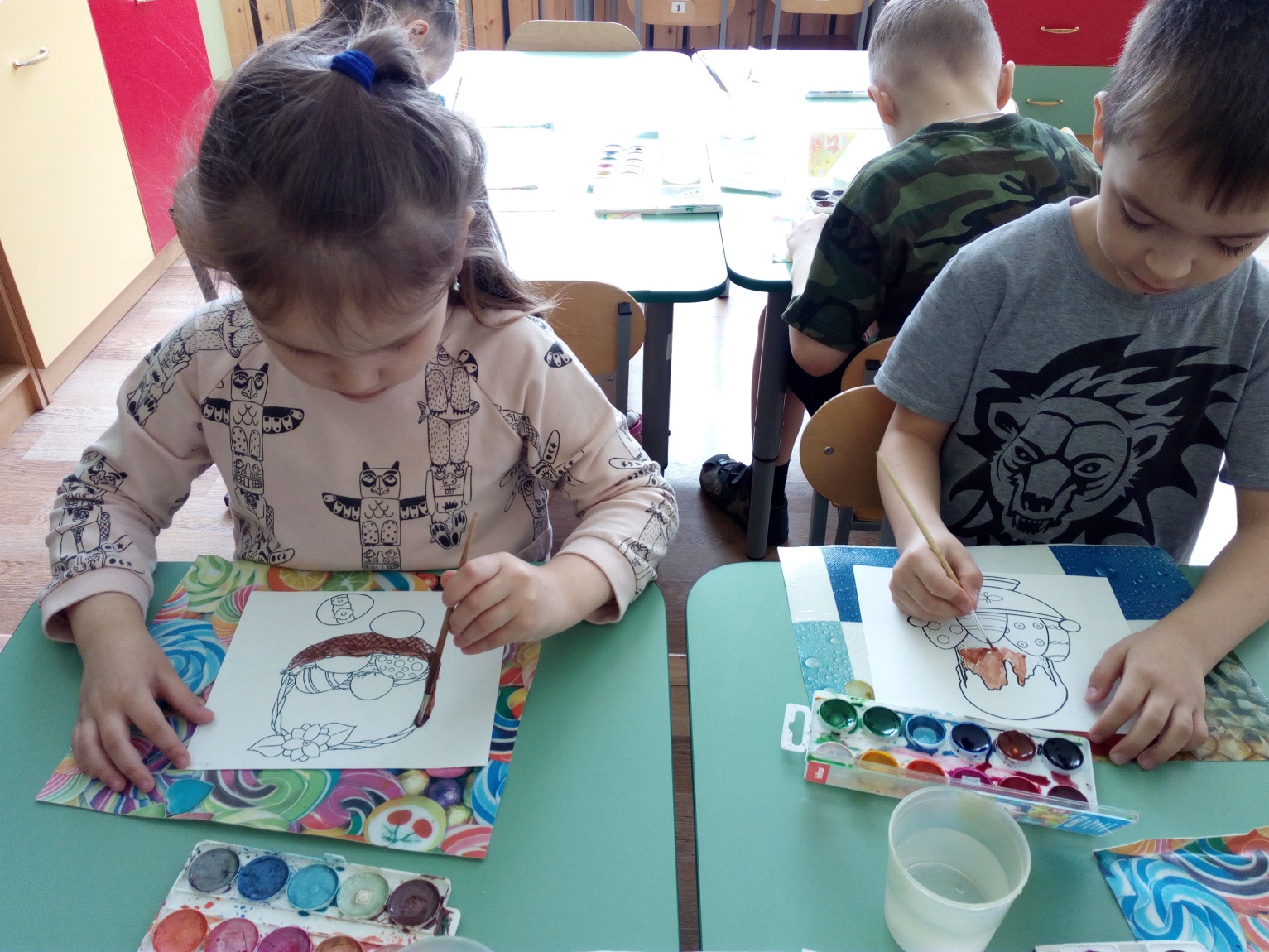 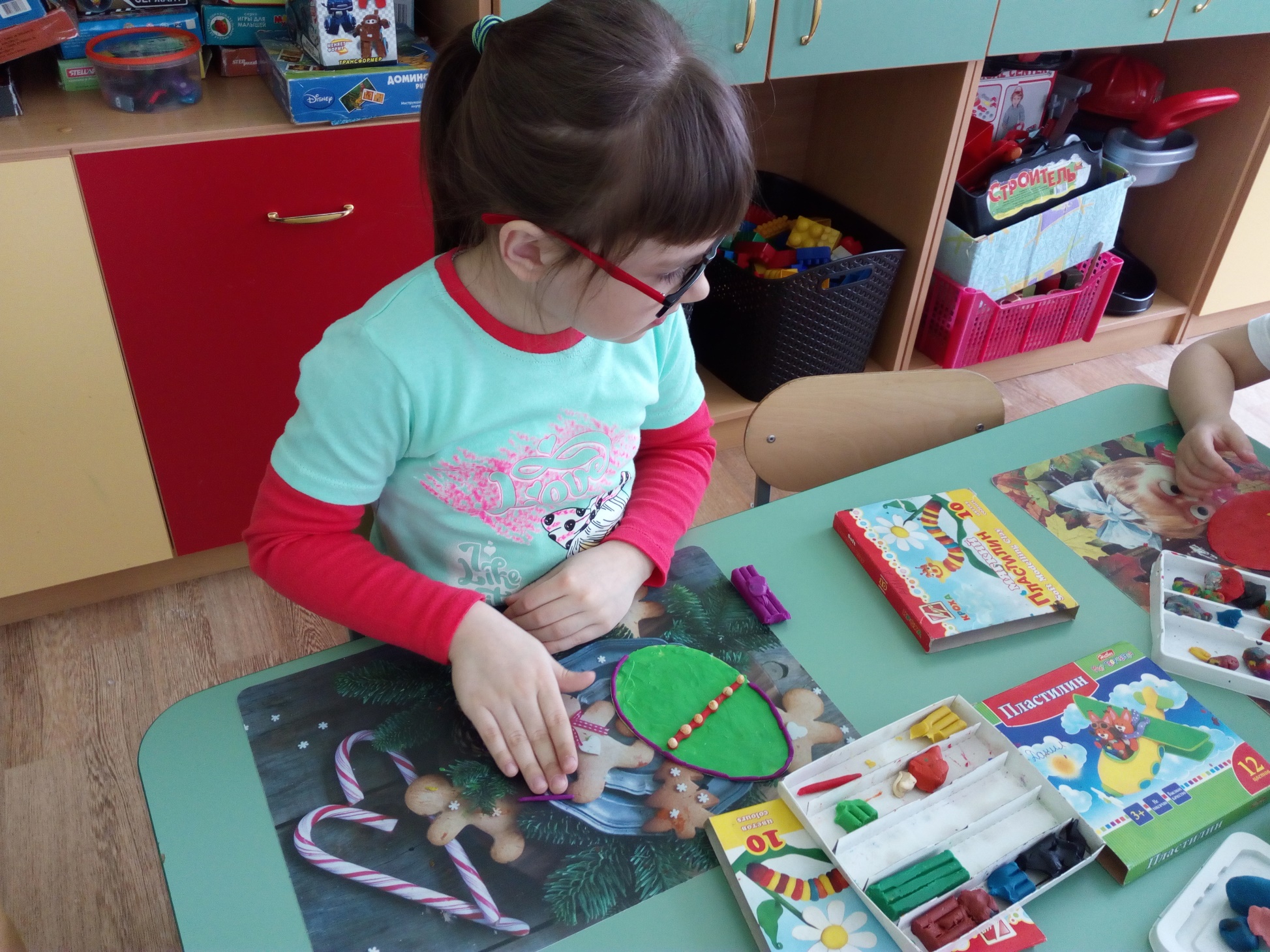 В ожидании Пасхи
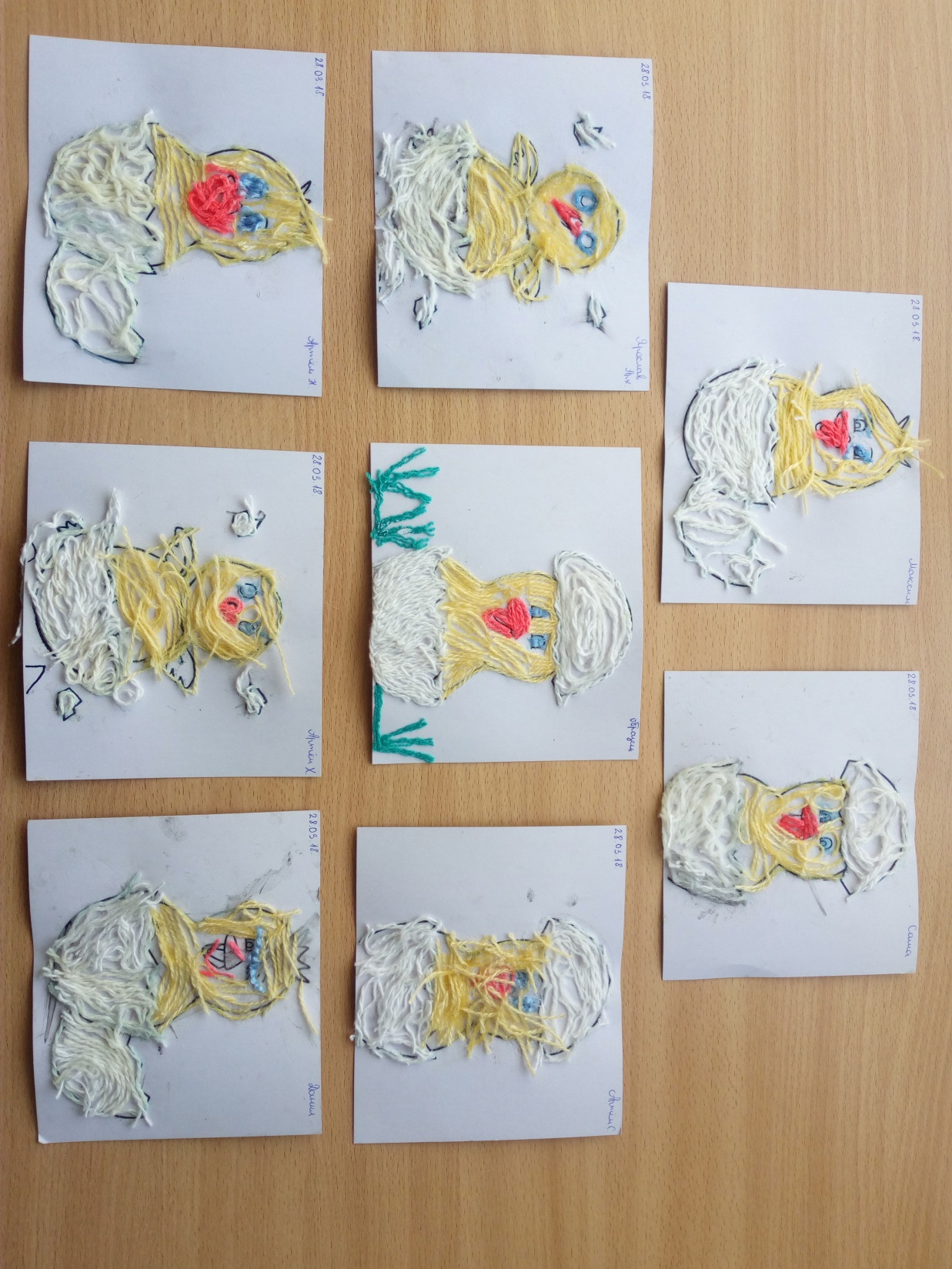 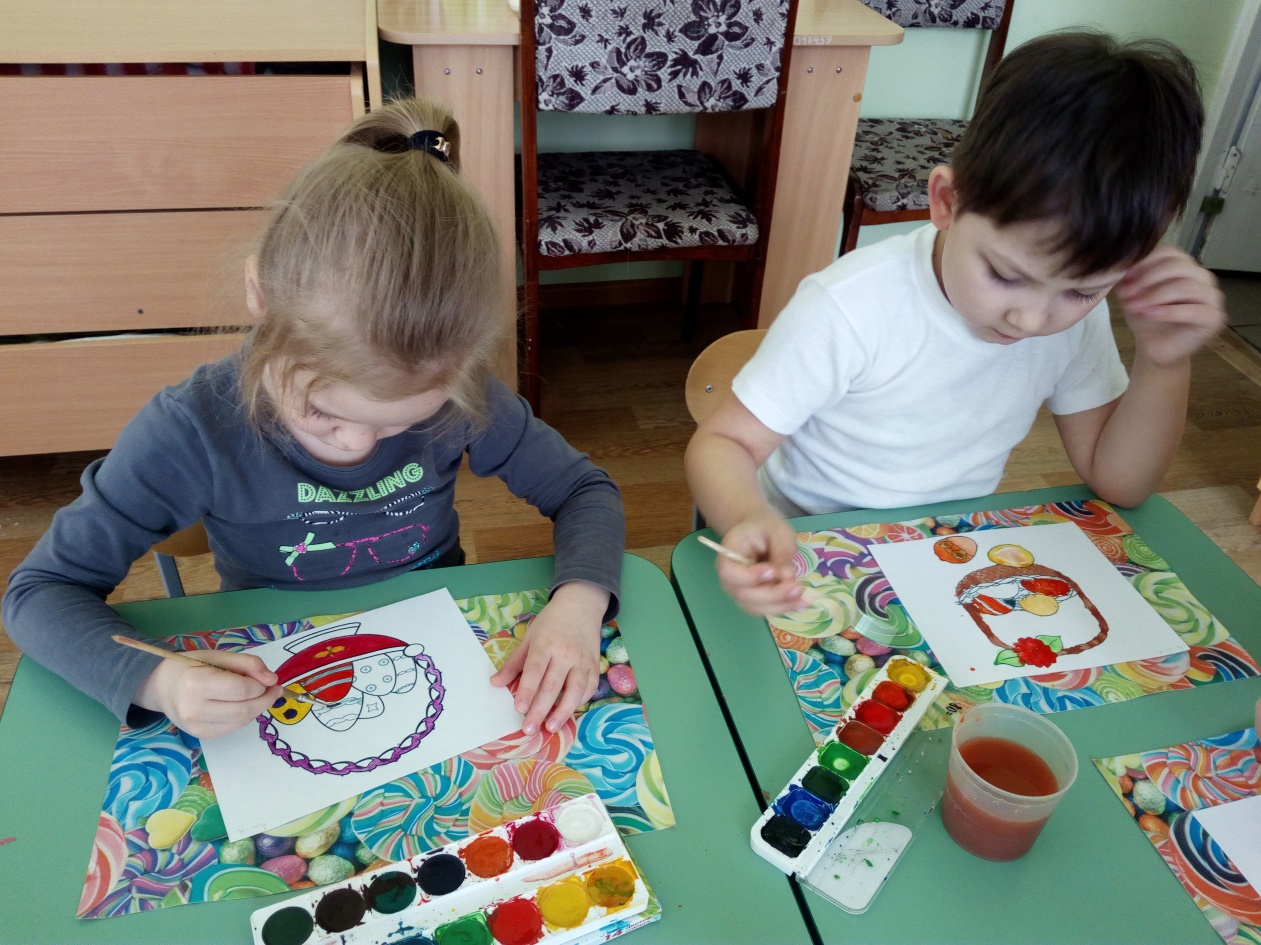 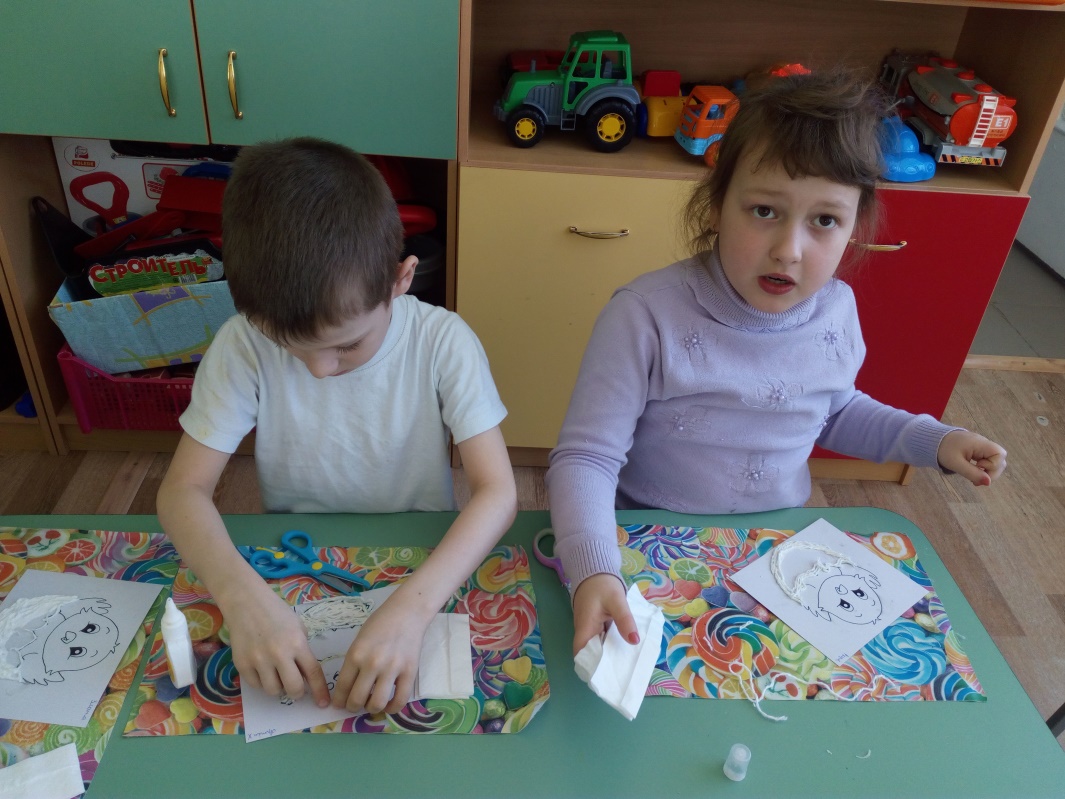 Весеннее пробуждение
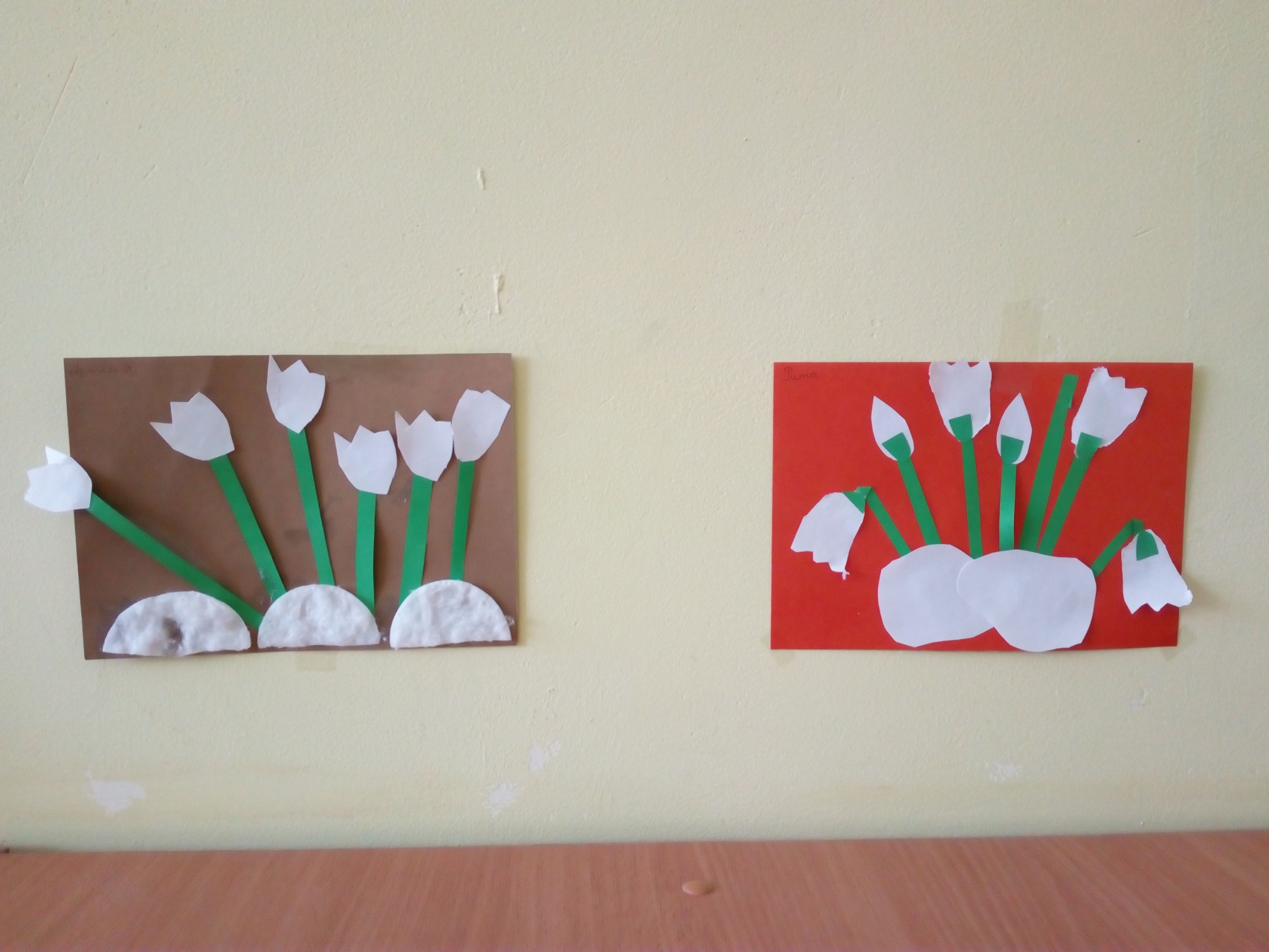 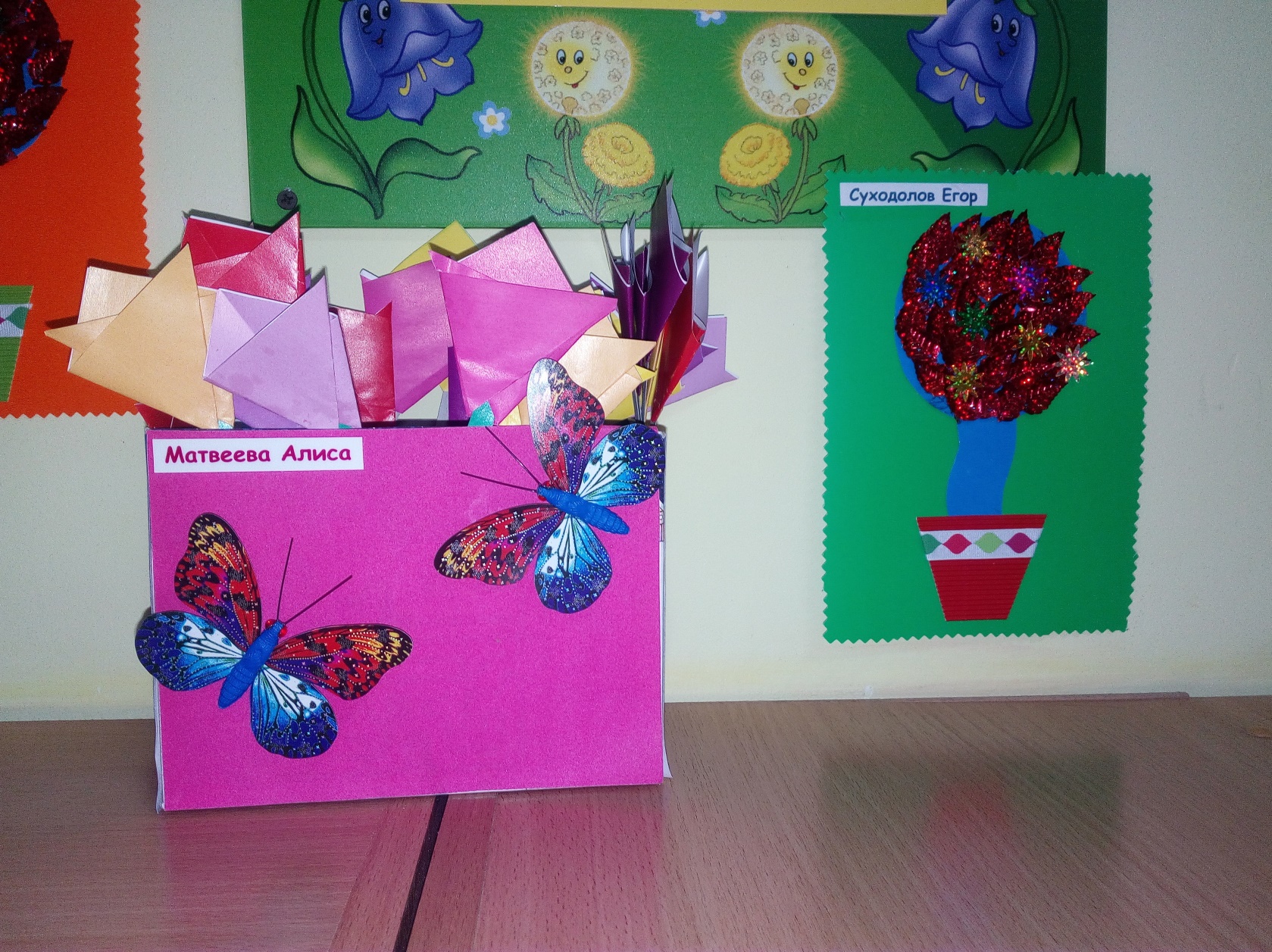 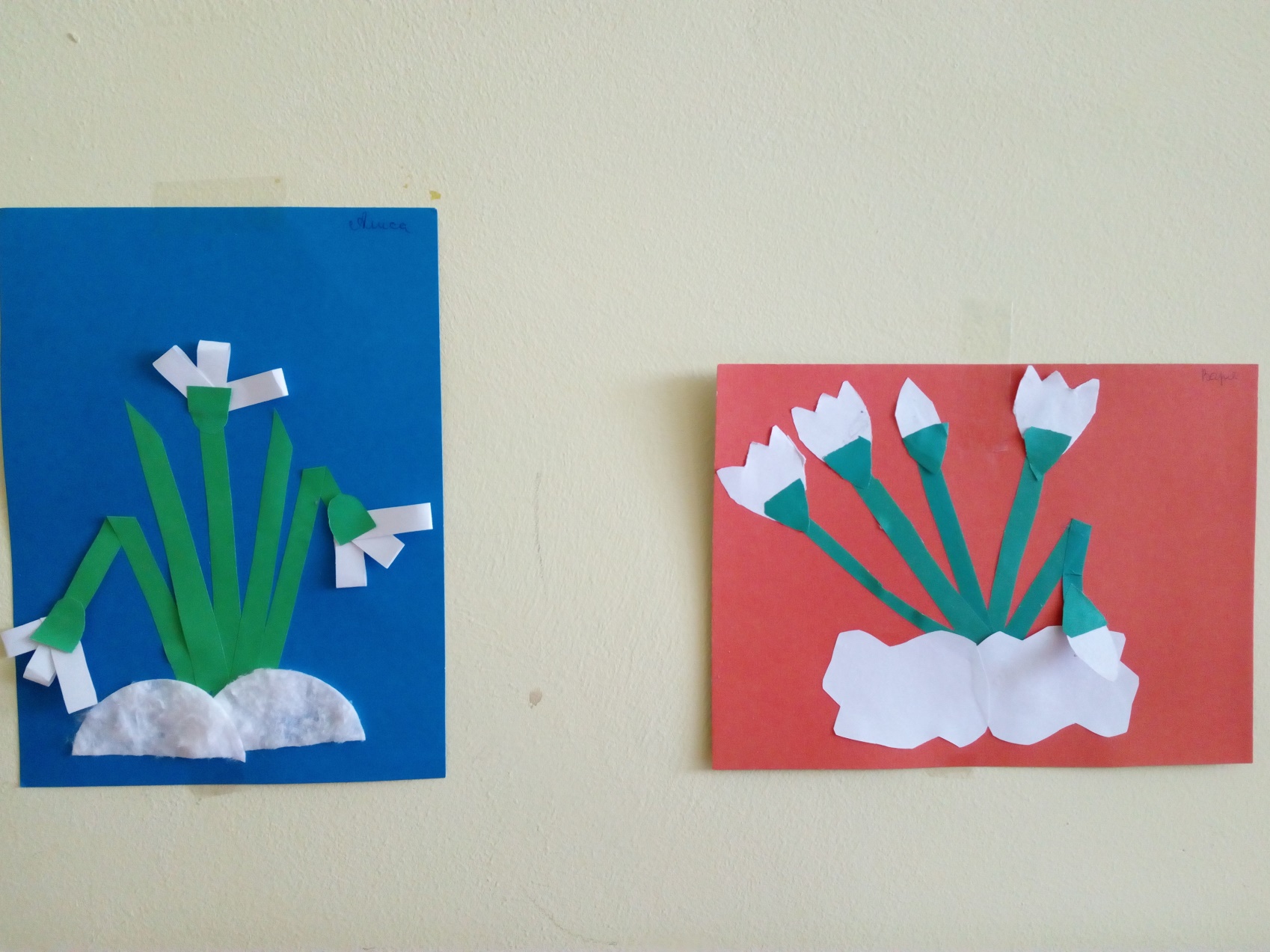 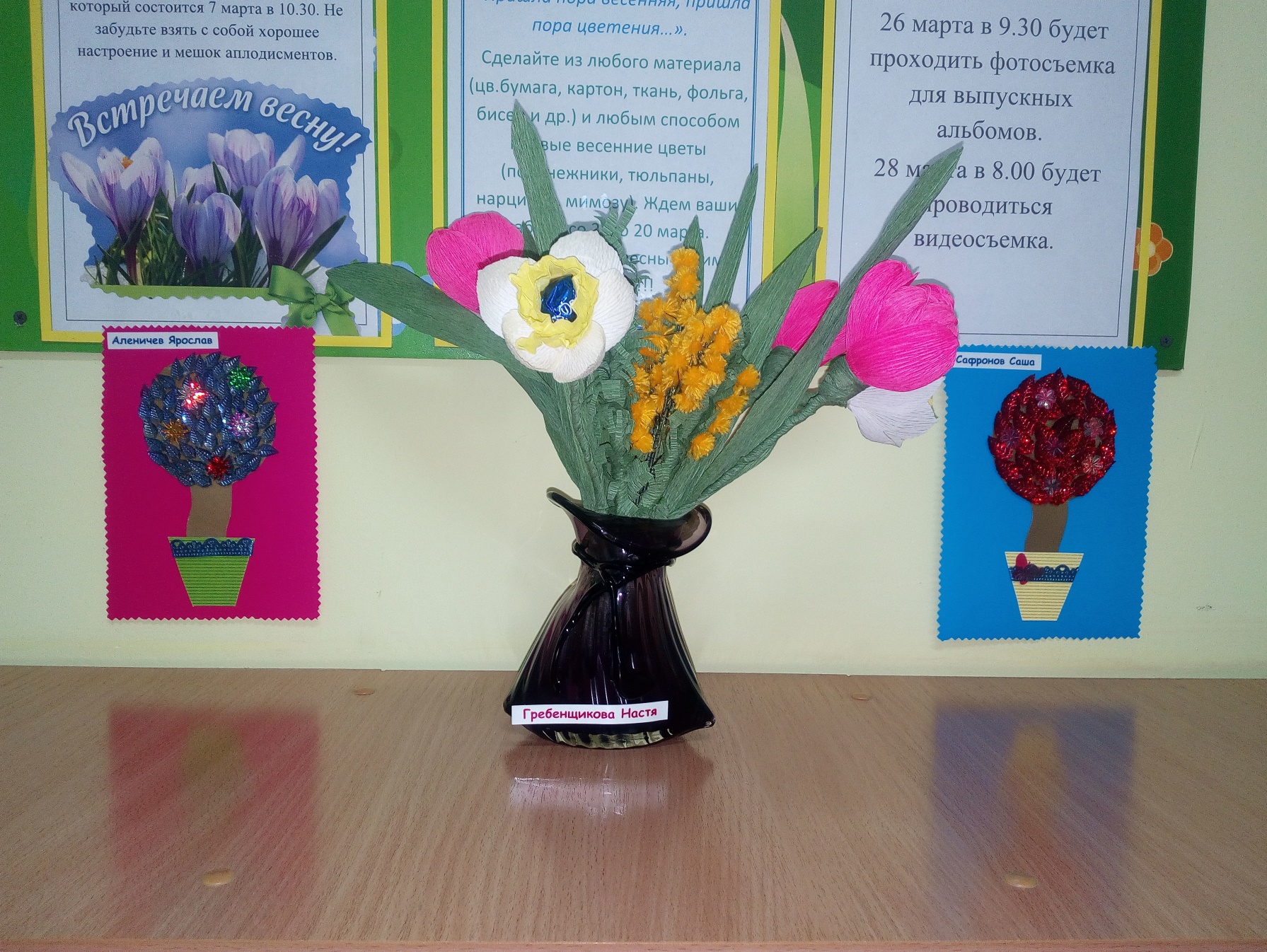 12 апреля
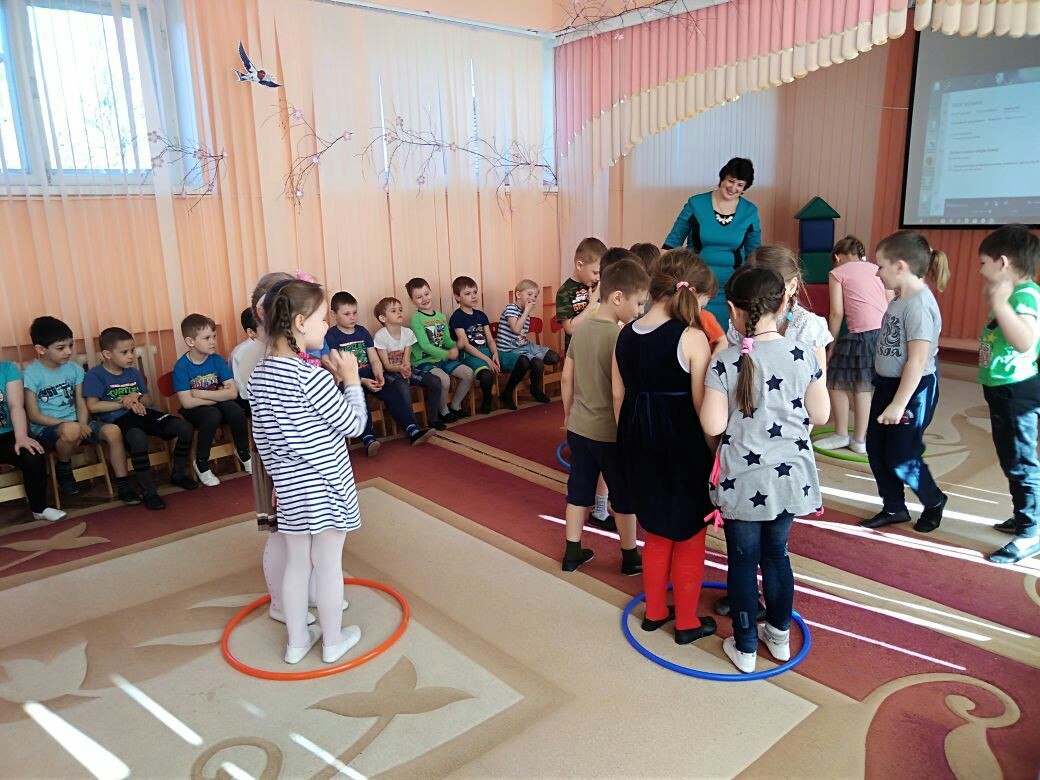 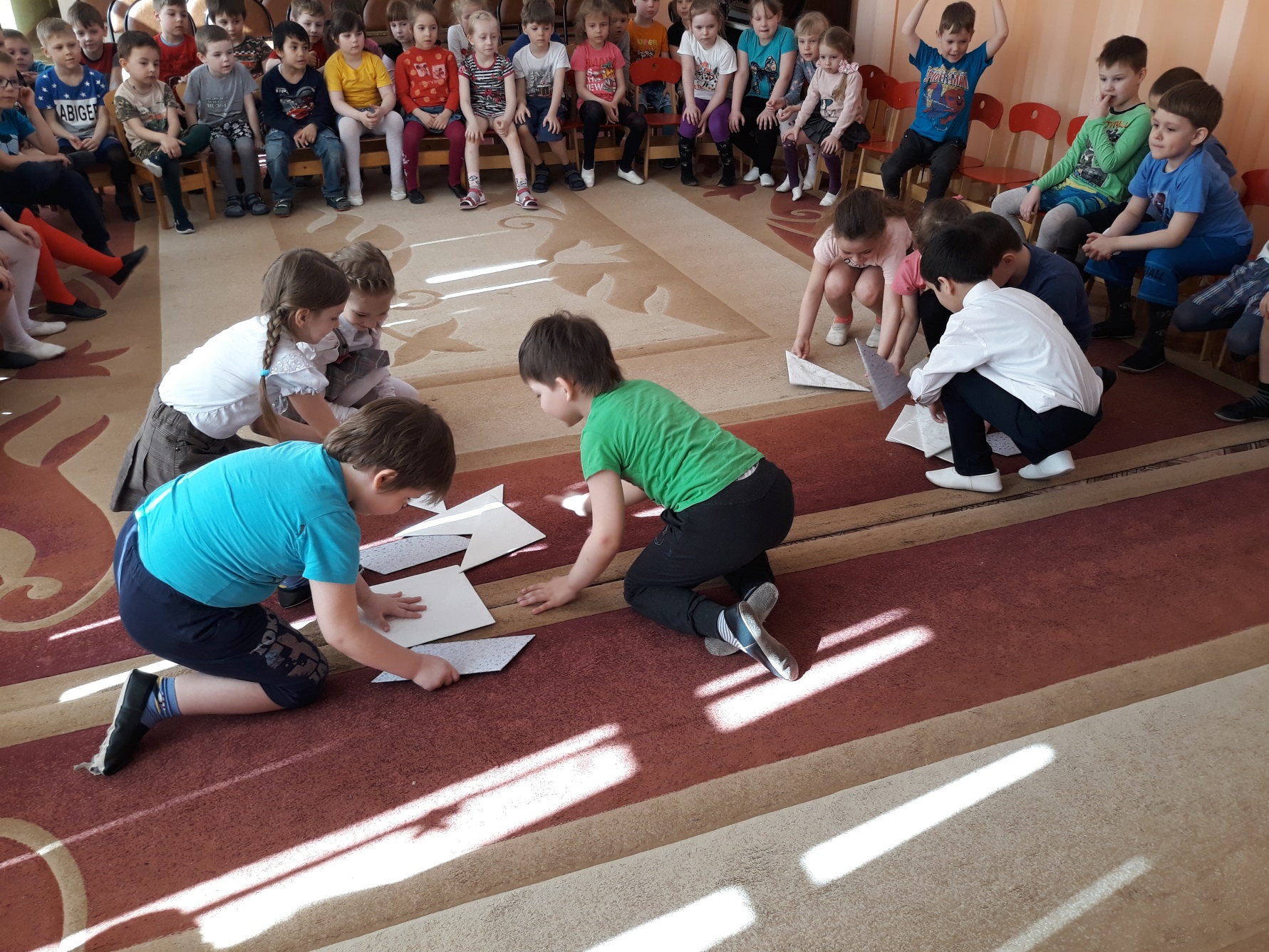 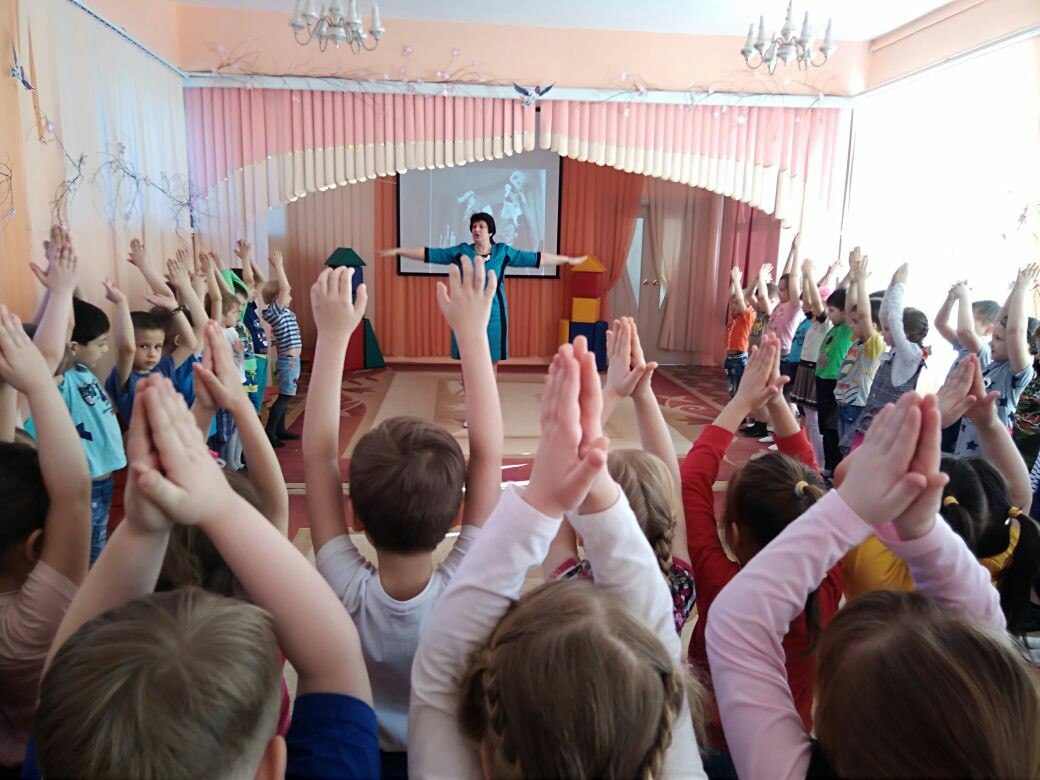 День Победы!
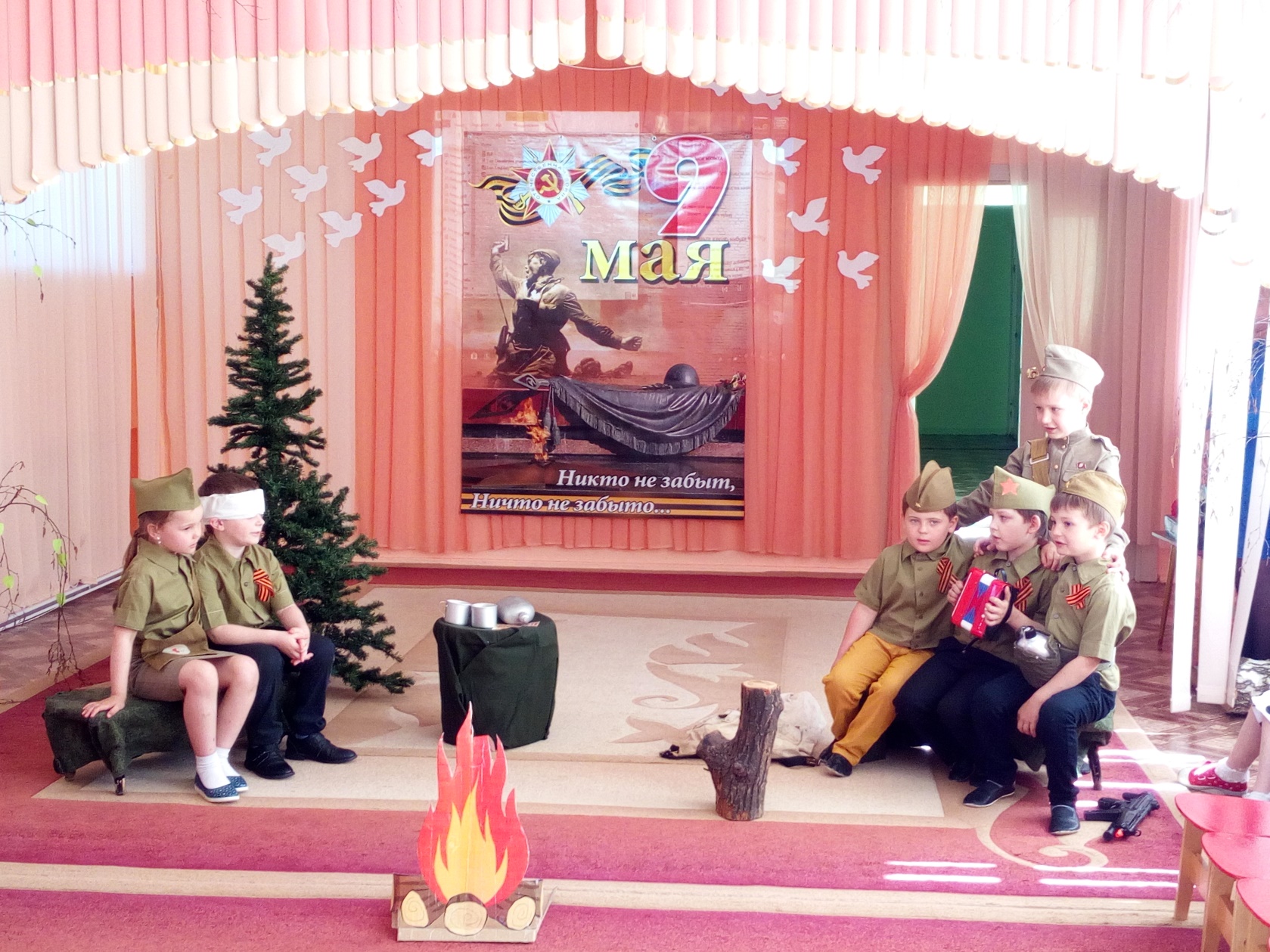 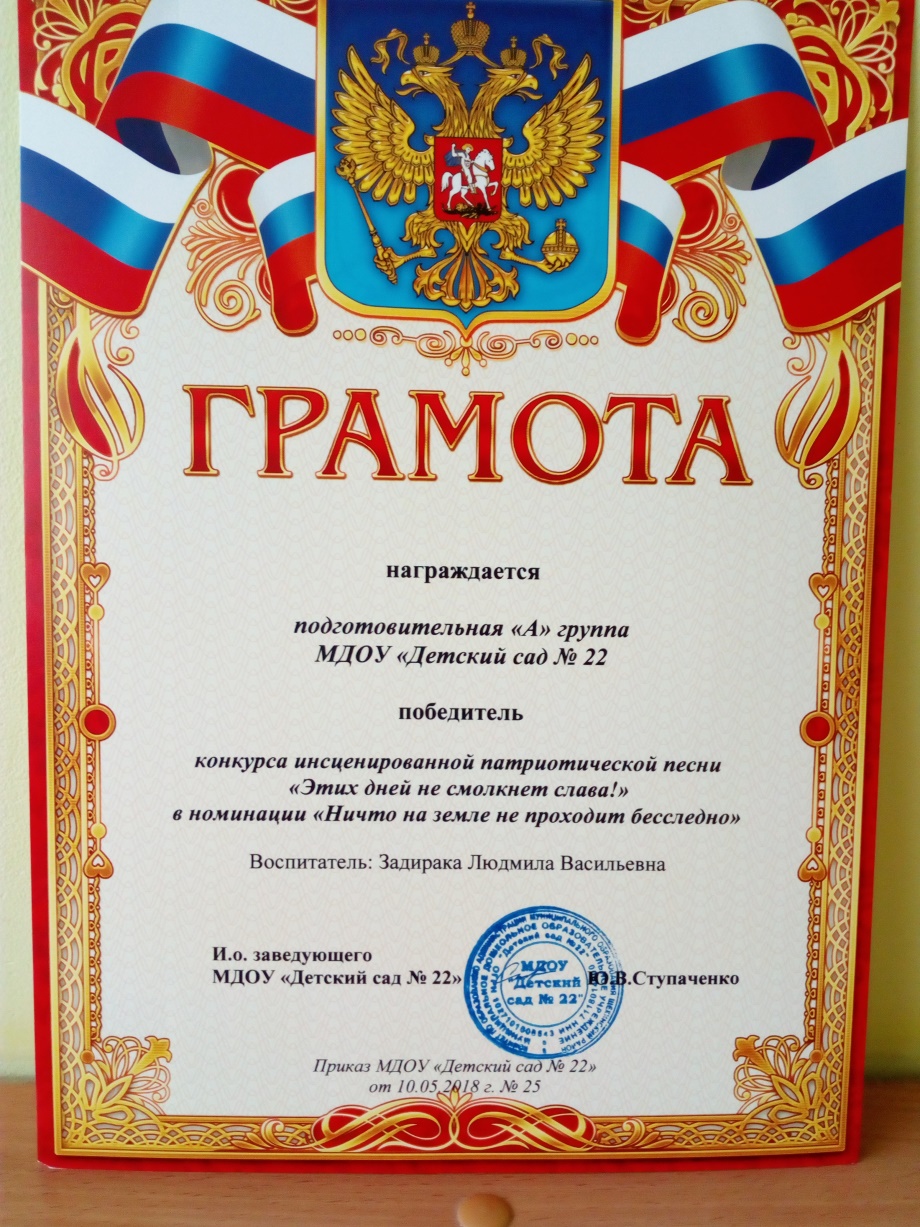 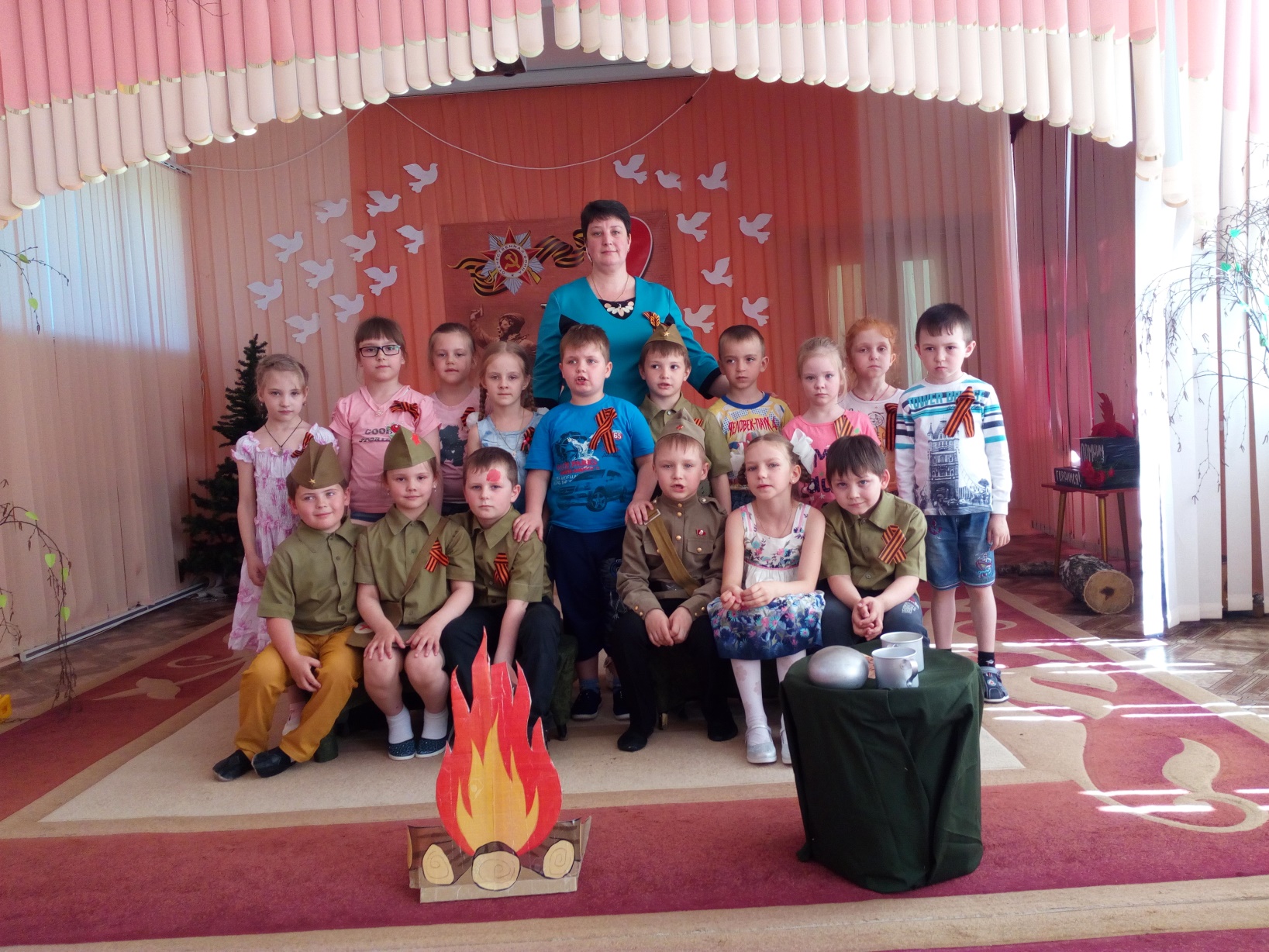 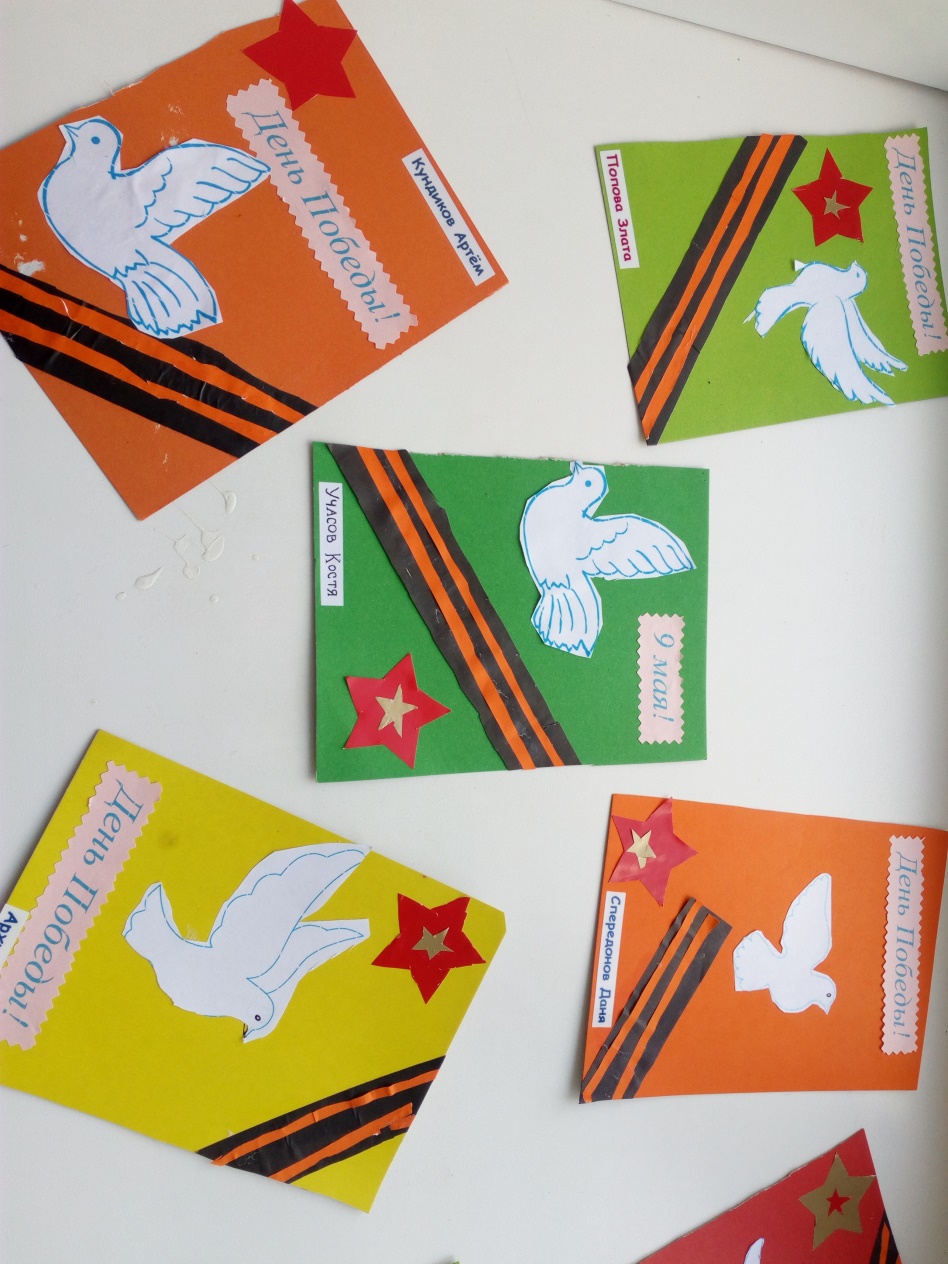 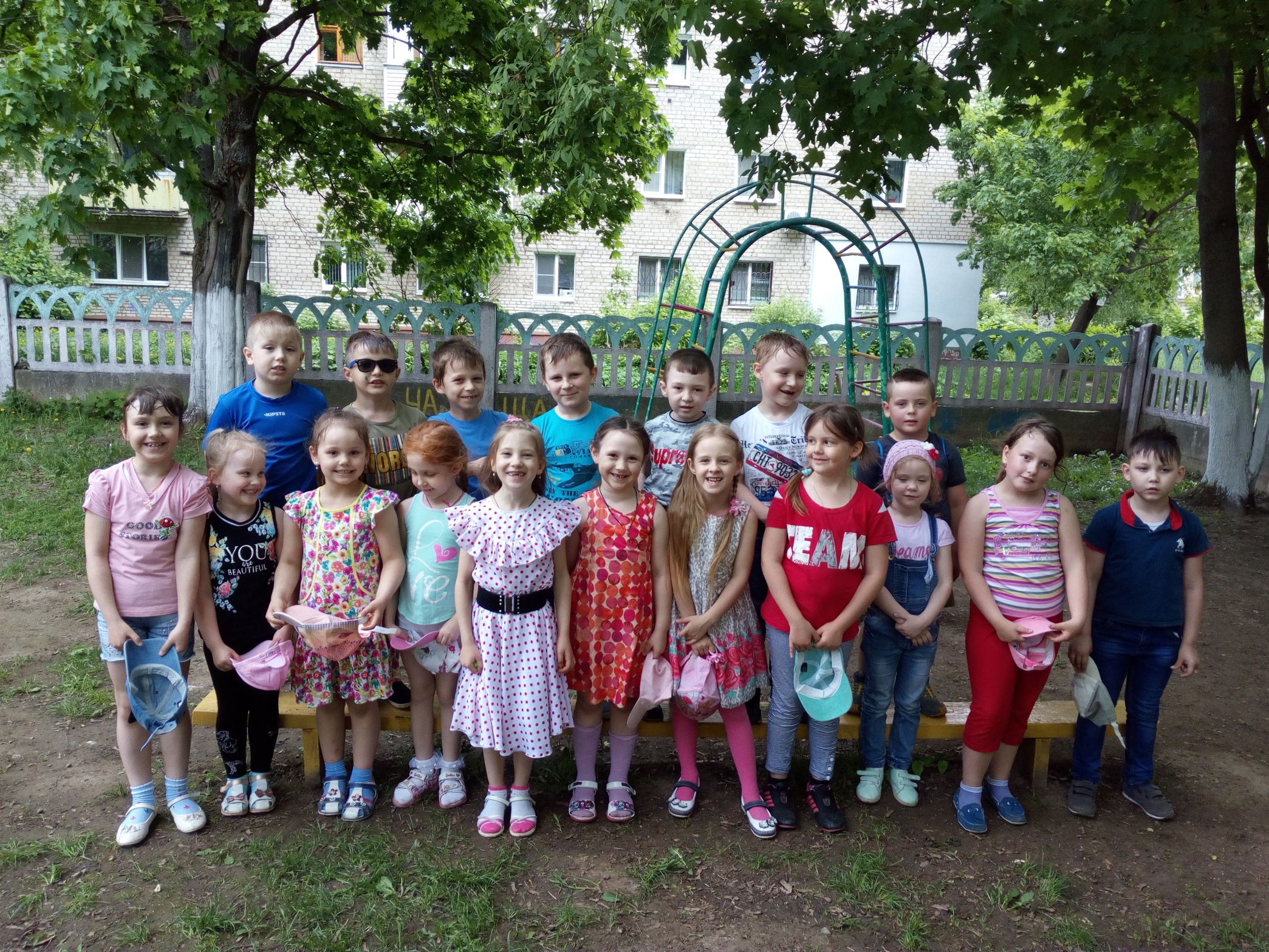 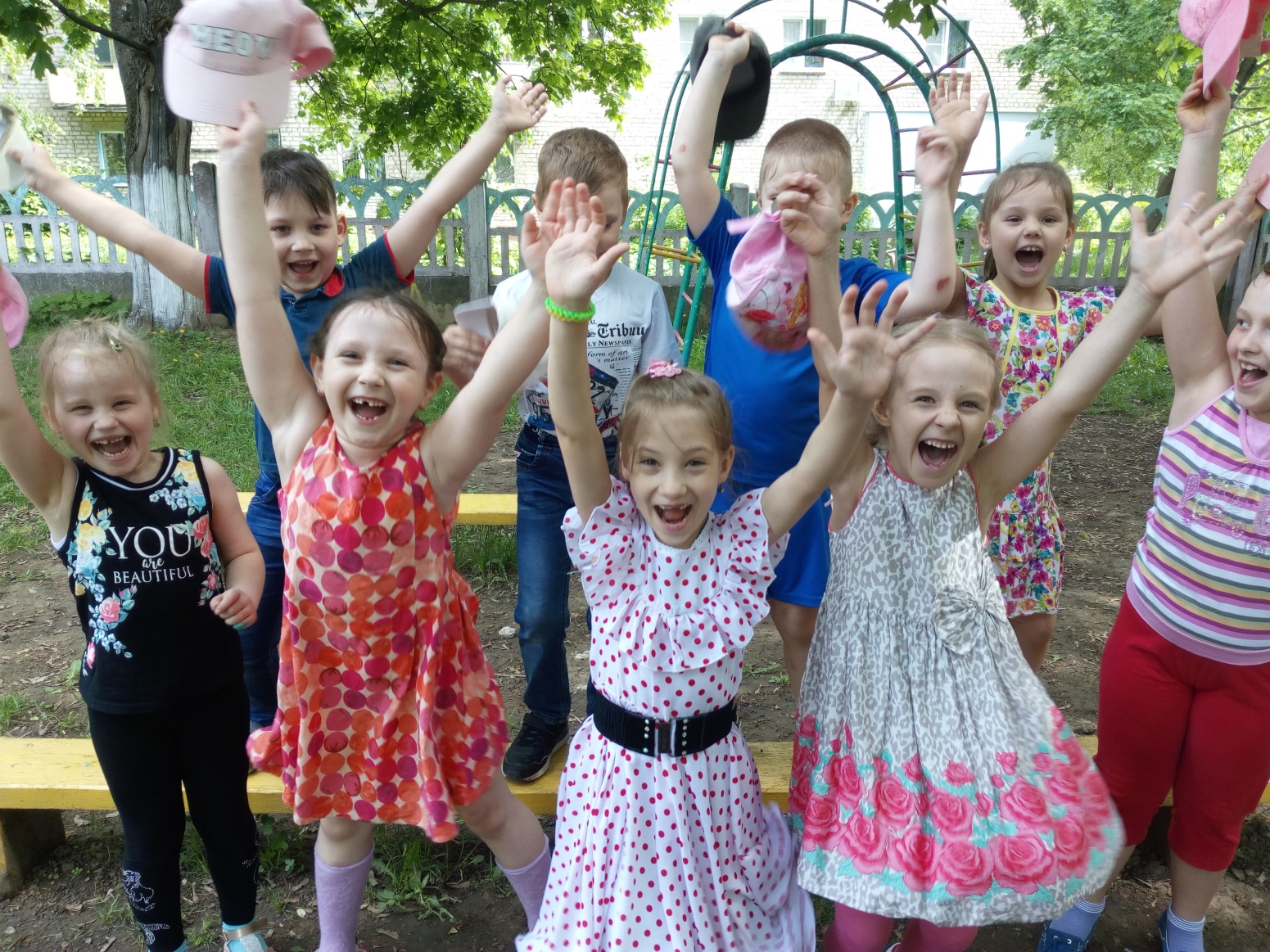 Пришла пора прощаться